Summary table (RMSE vs obs)
Annual SST (pre-industrial)
v2beta4
v2rc1a
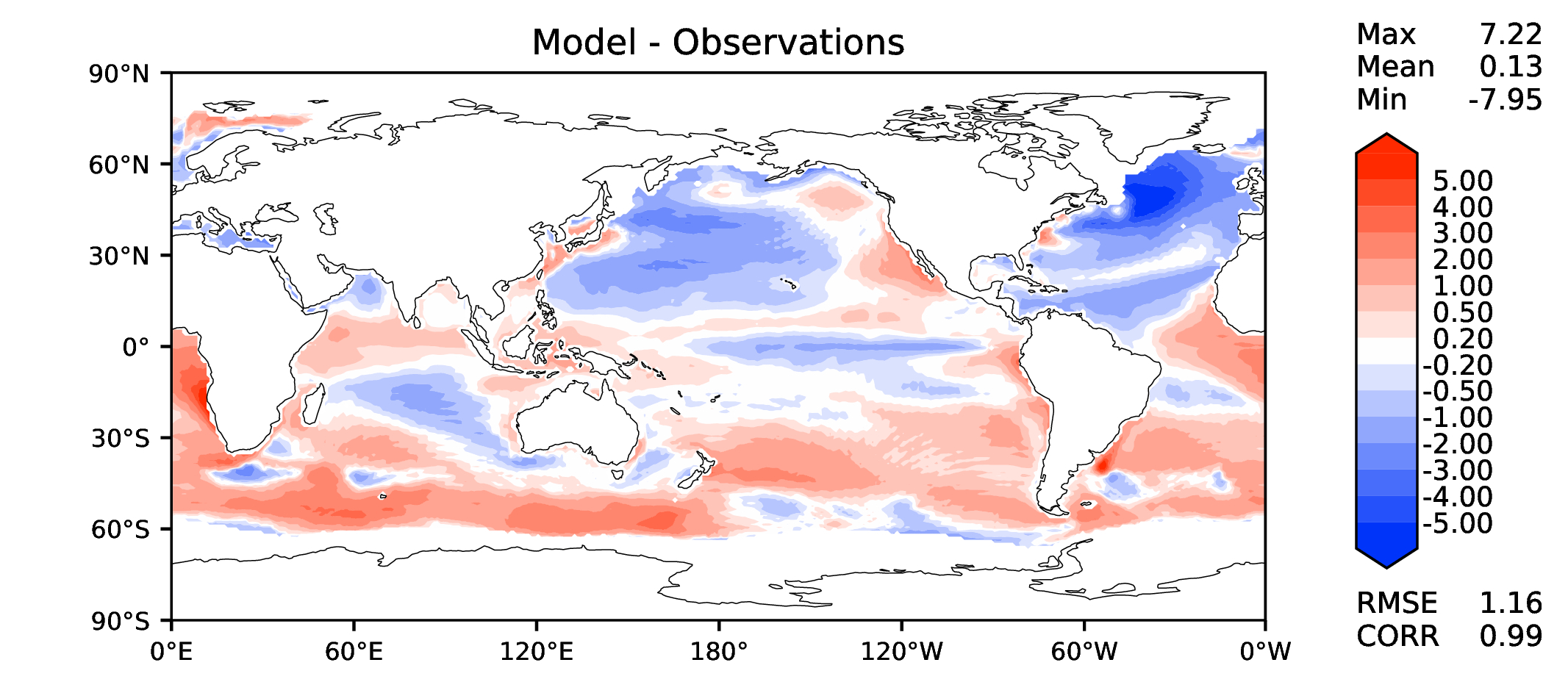 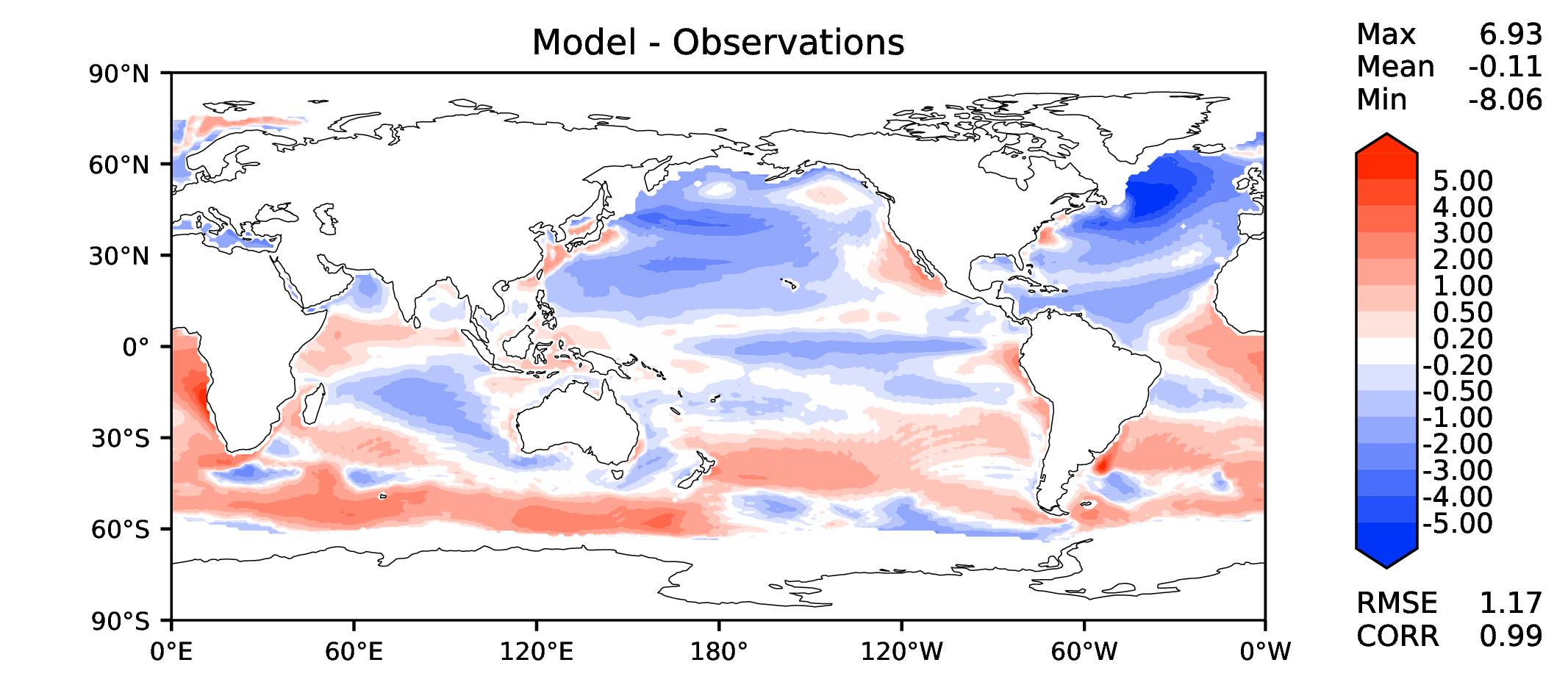 v2rc1c
v2rc1d
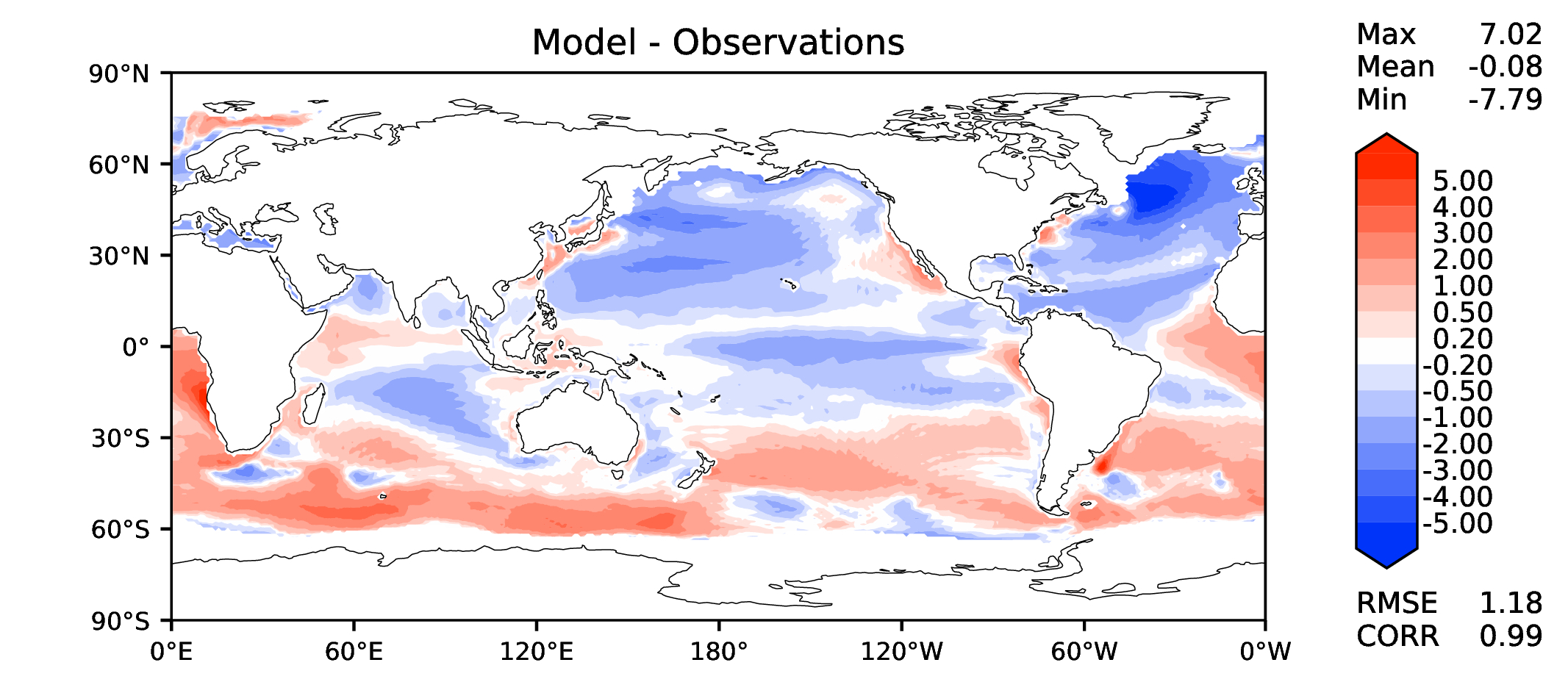 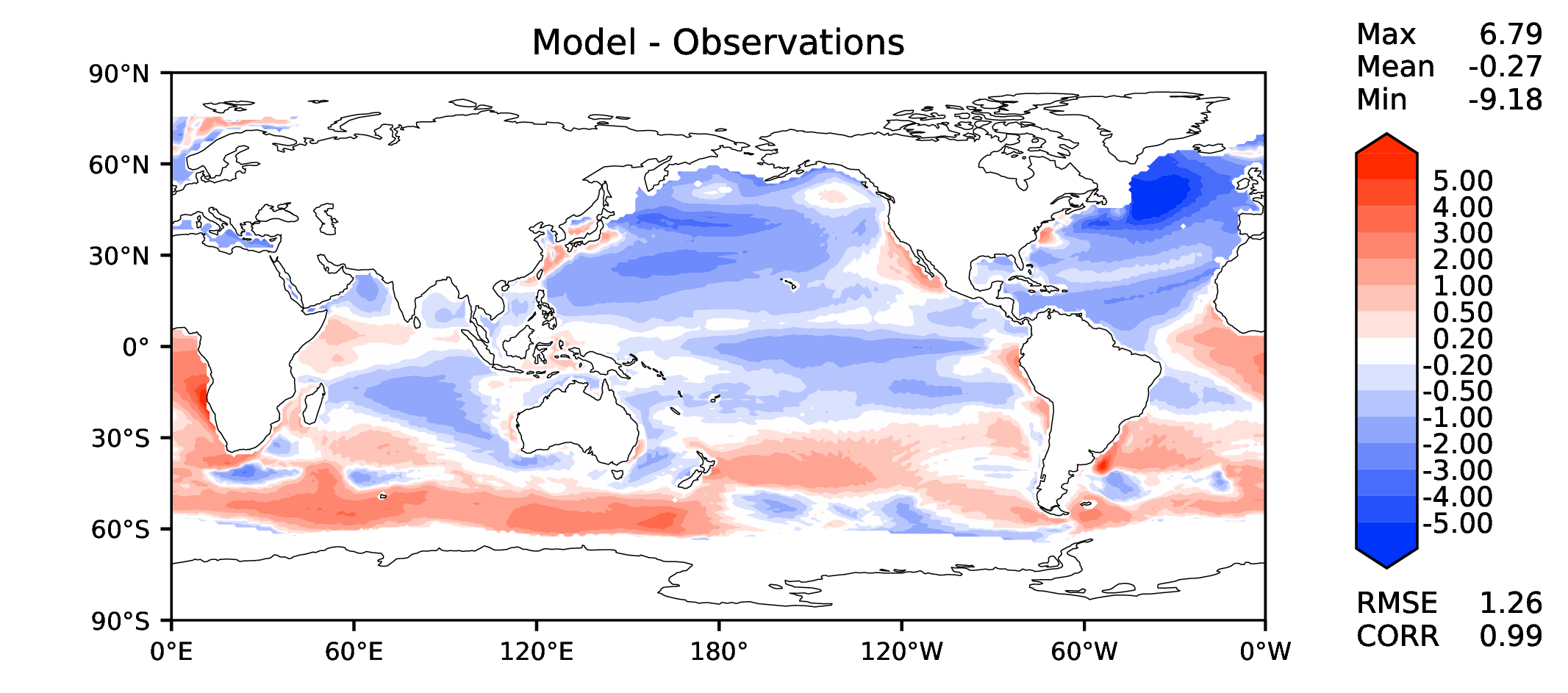 Annual total precipitation
v2beta4
v2rc1a
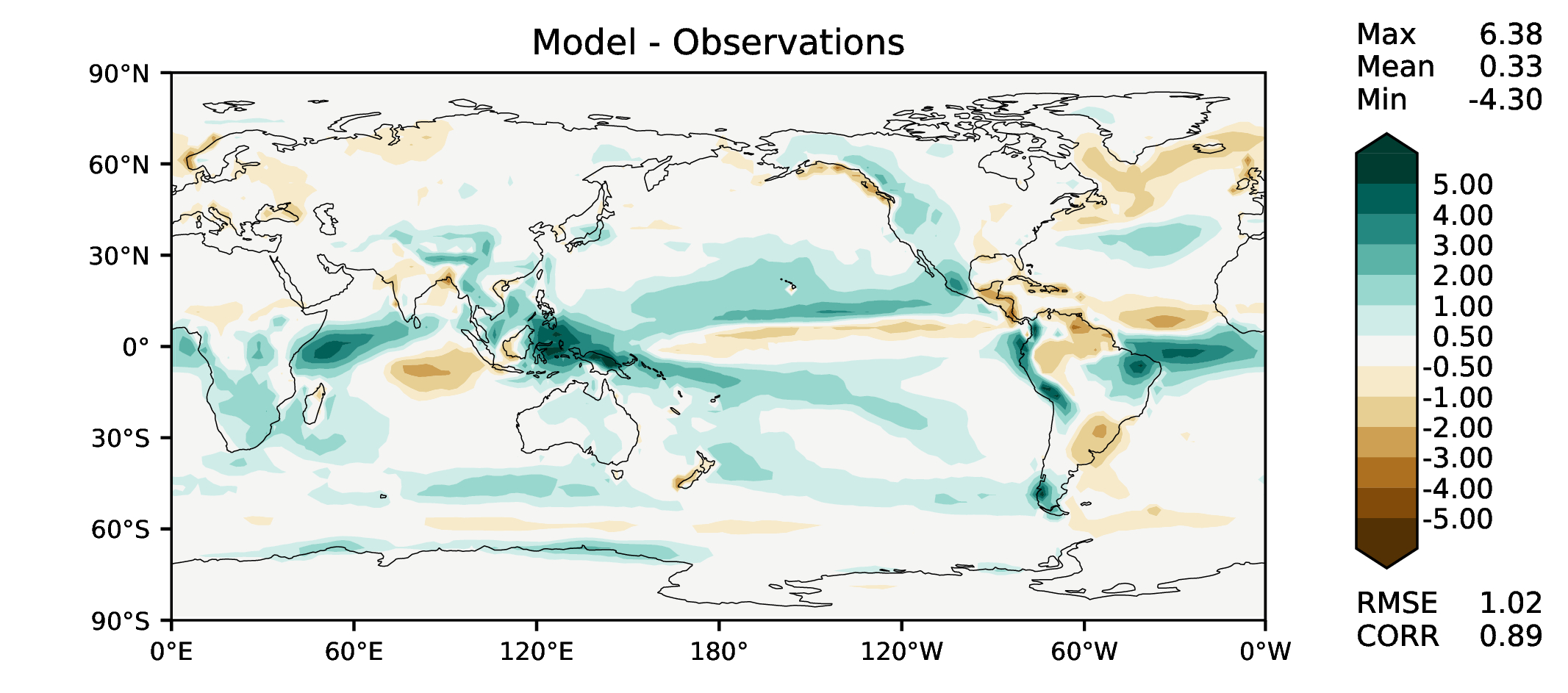 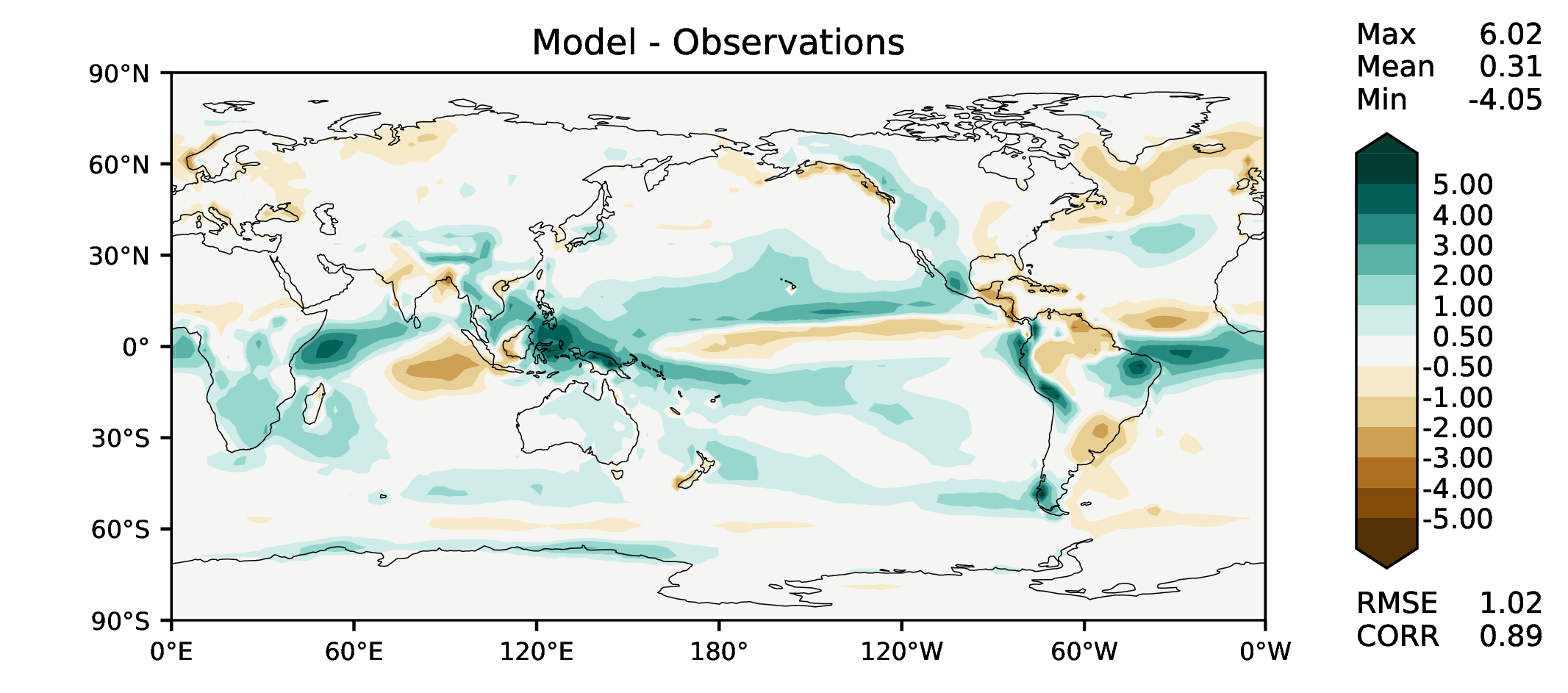 v2rc1c
v2rc1d
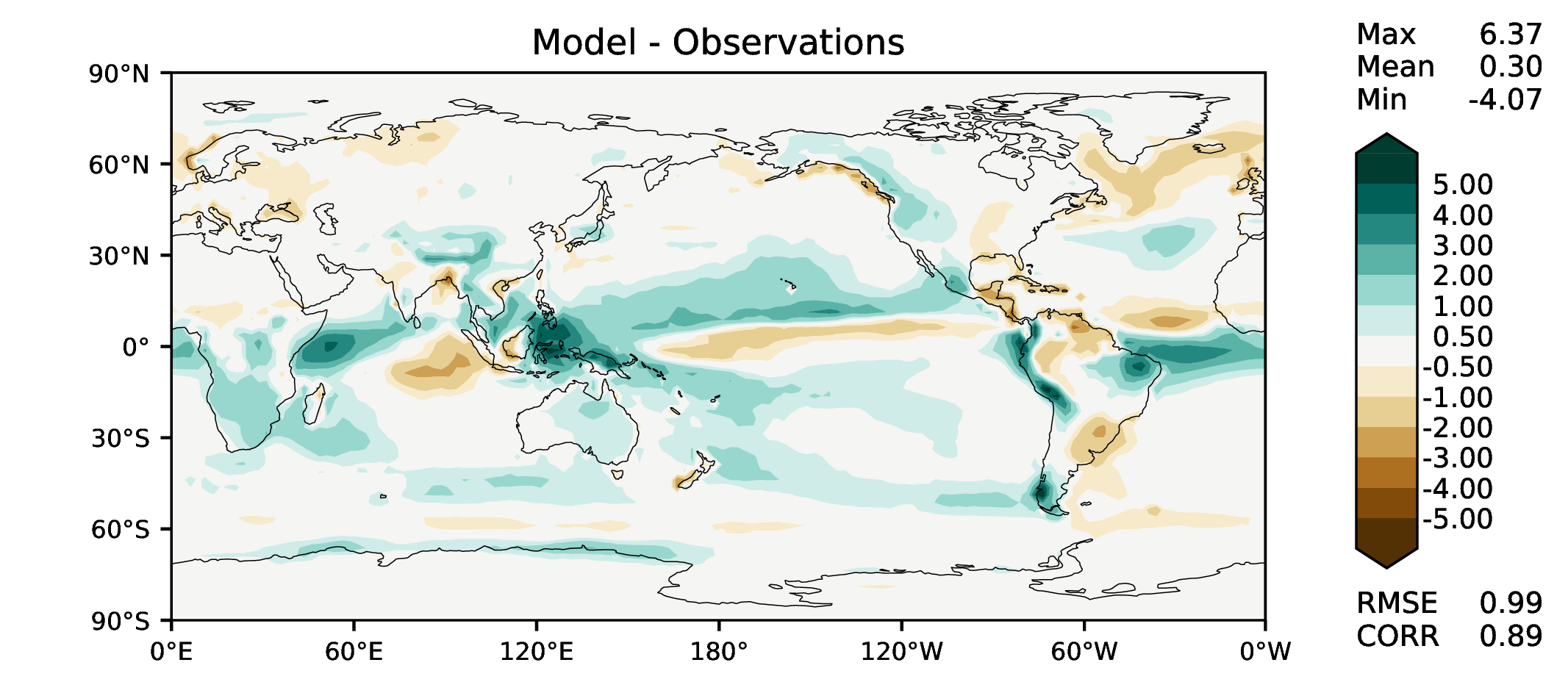 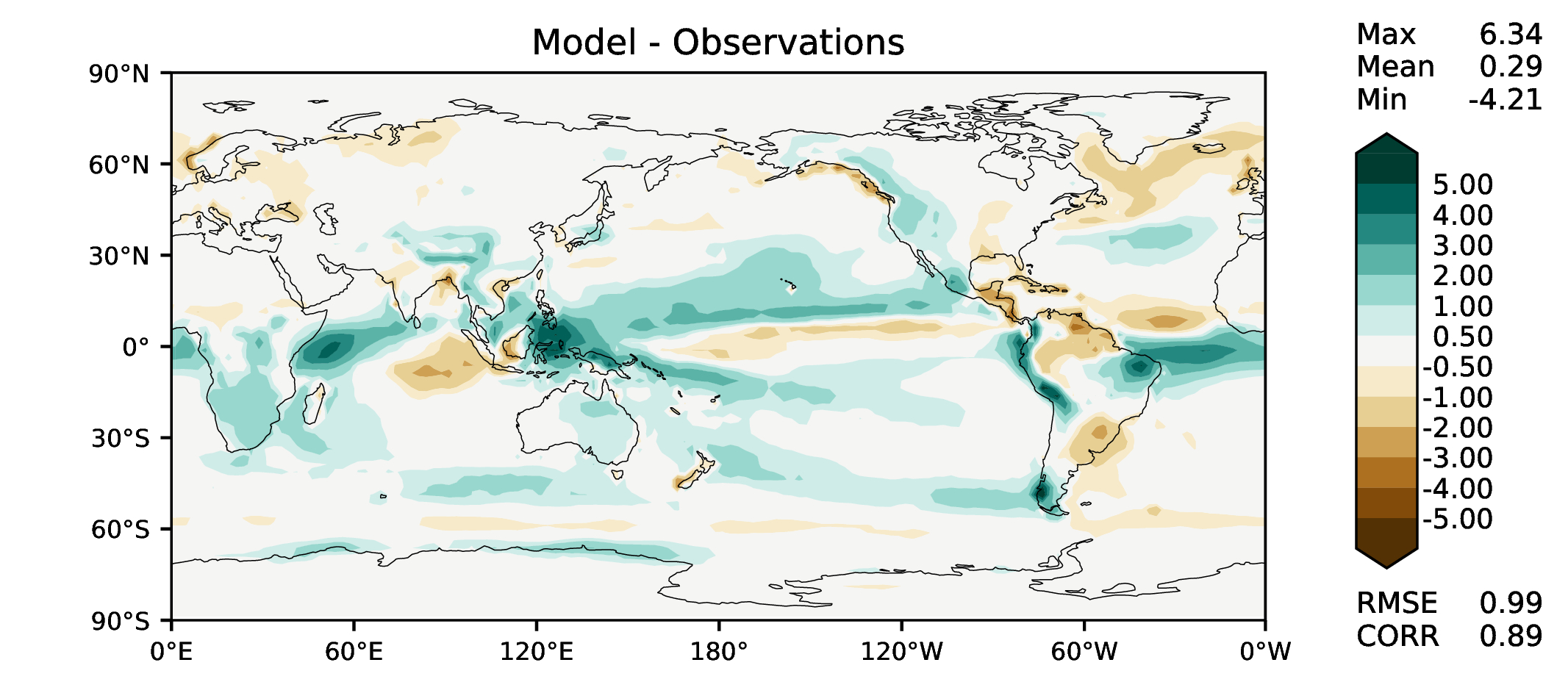 DJF total precipitation
v2beta4
v2rc1a
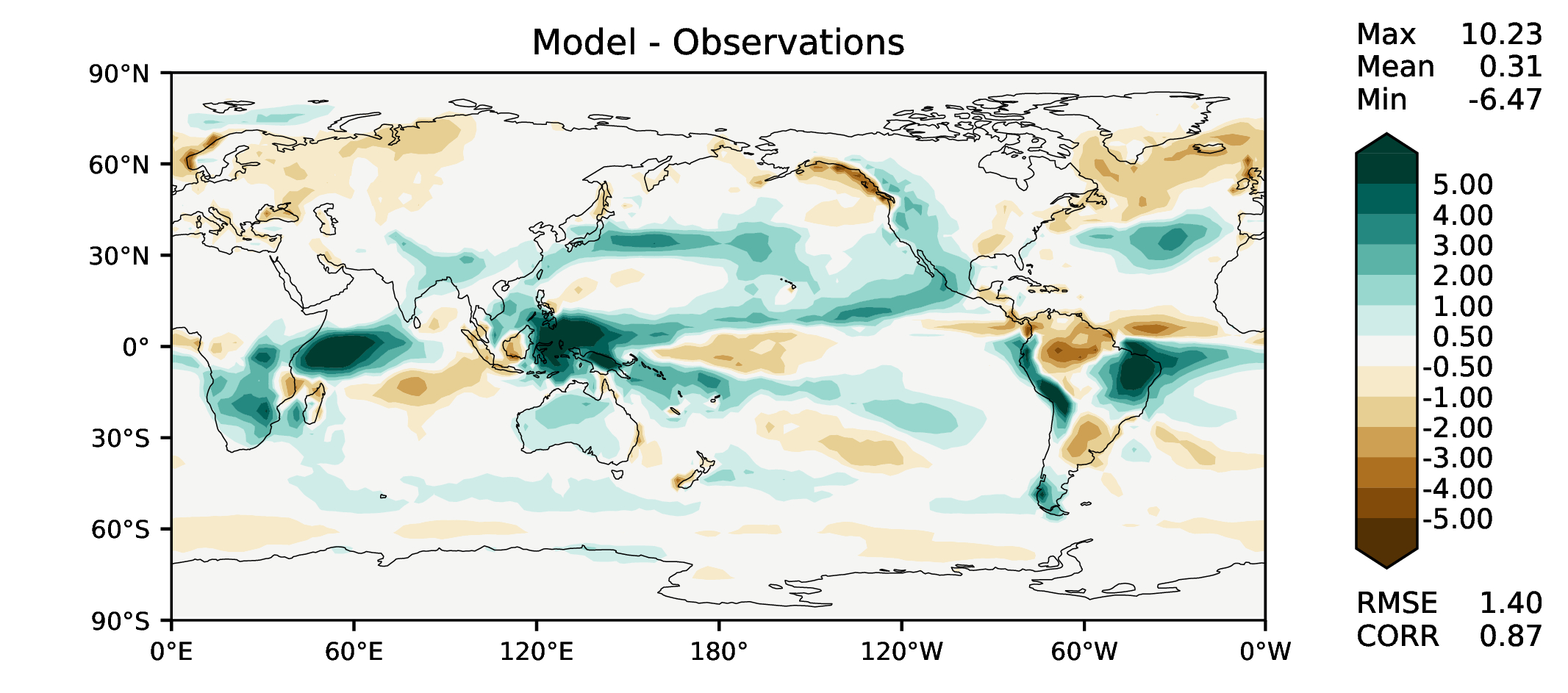 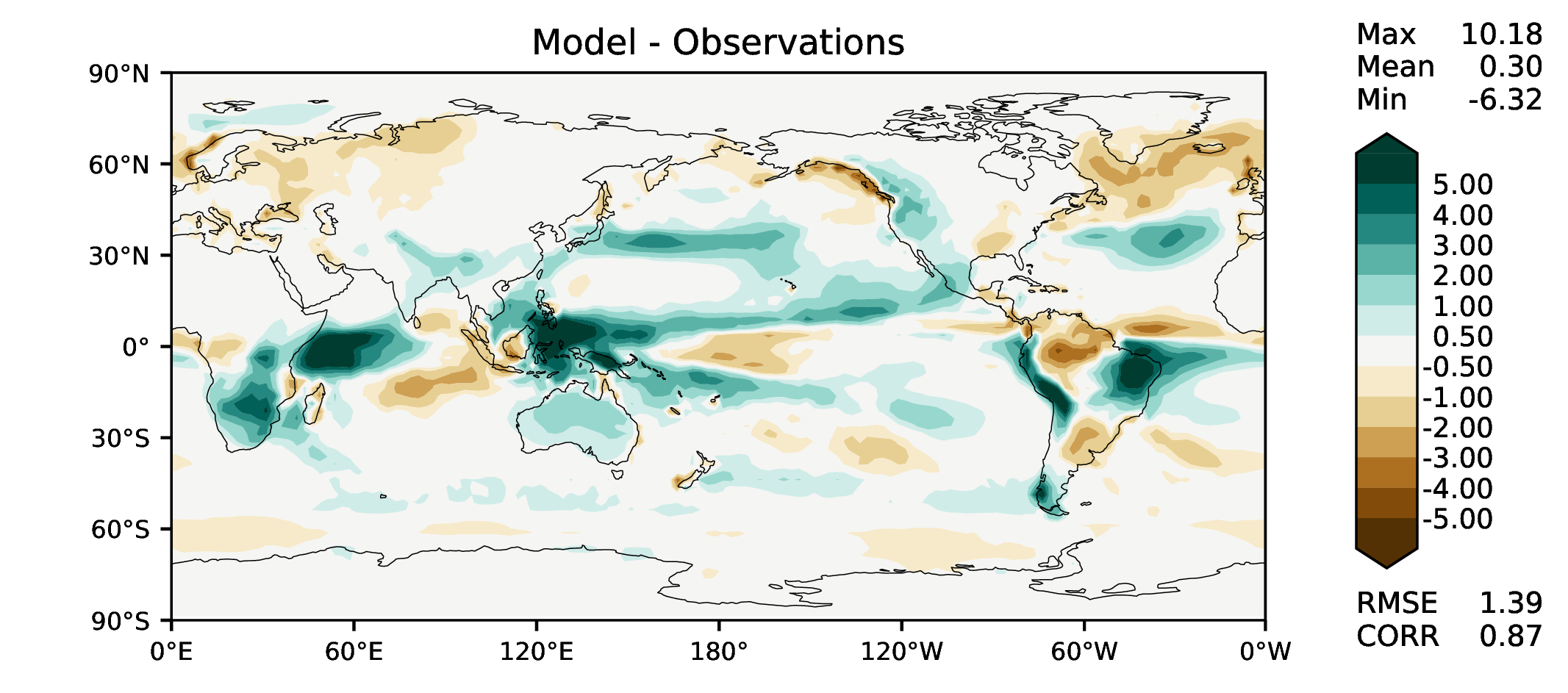 v2rc1c
v2rc1d
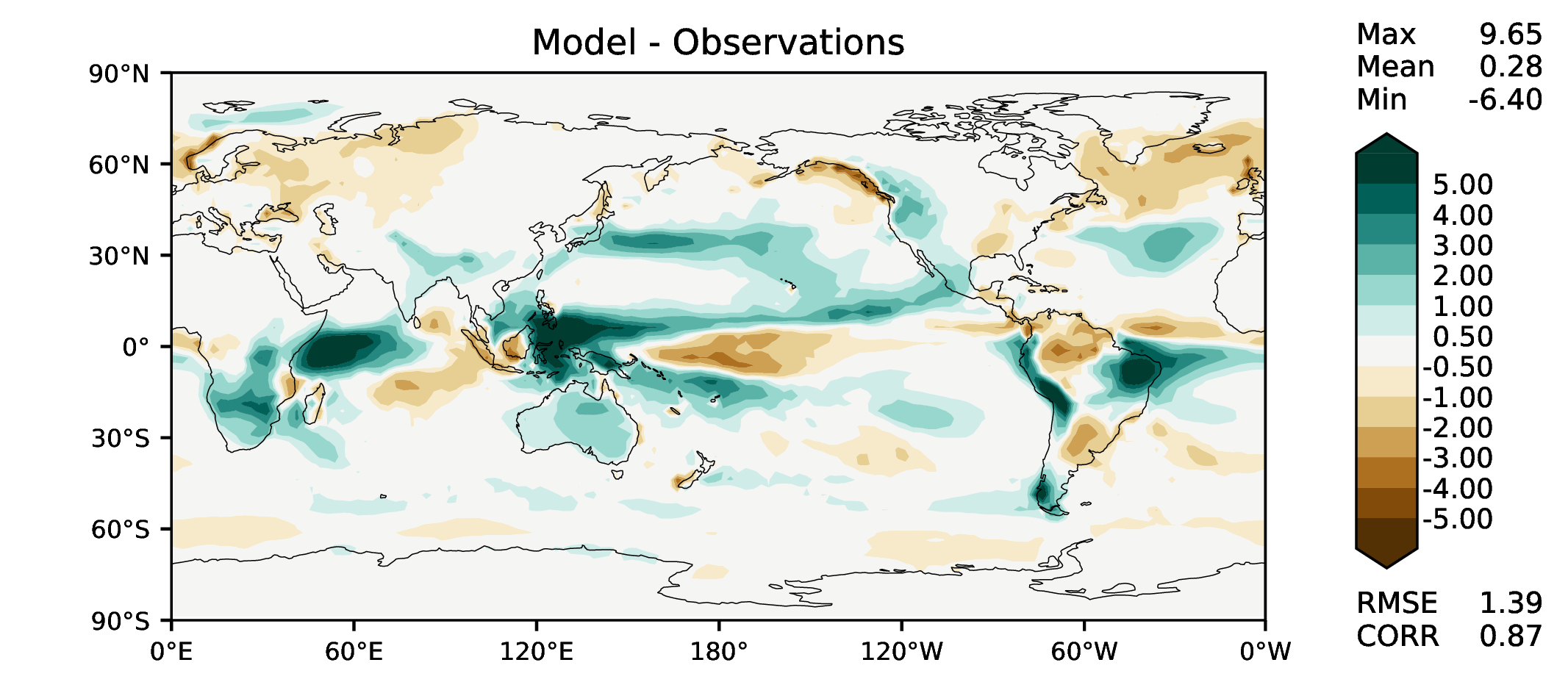 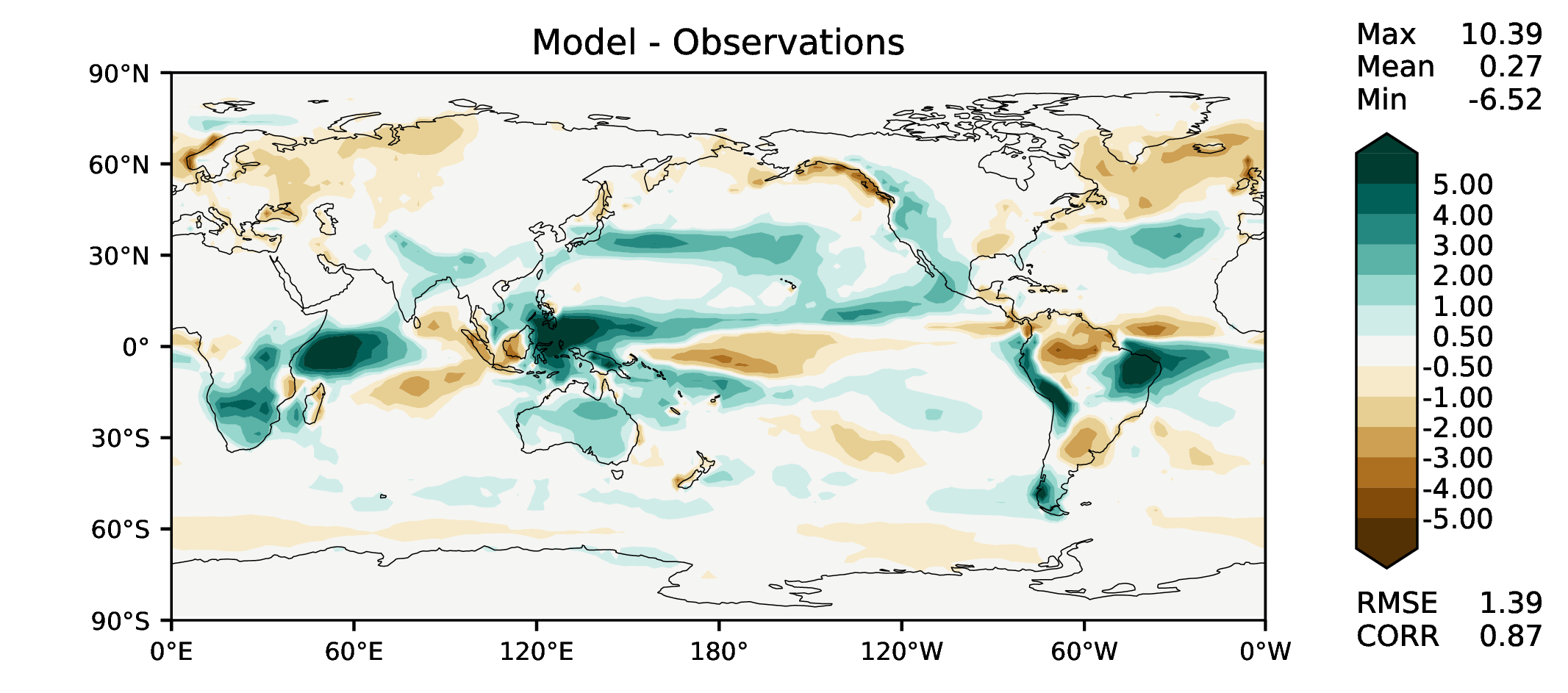 MAM total precipitation
v2beta4
v2rc1a
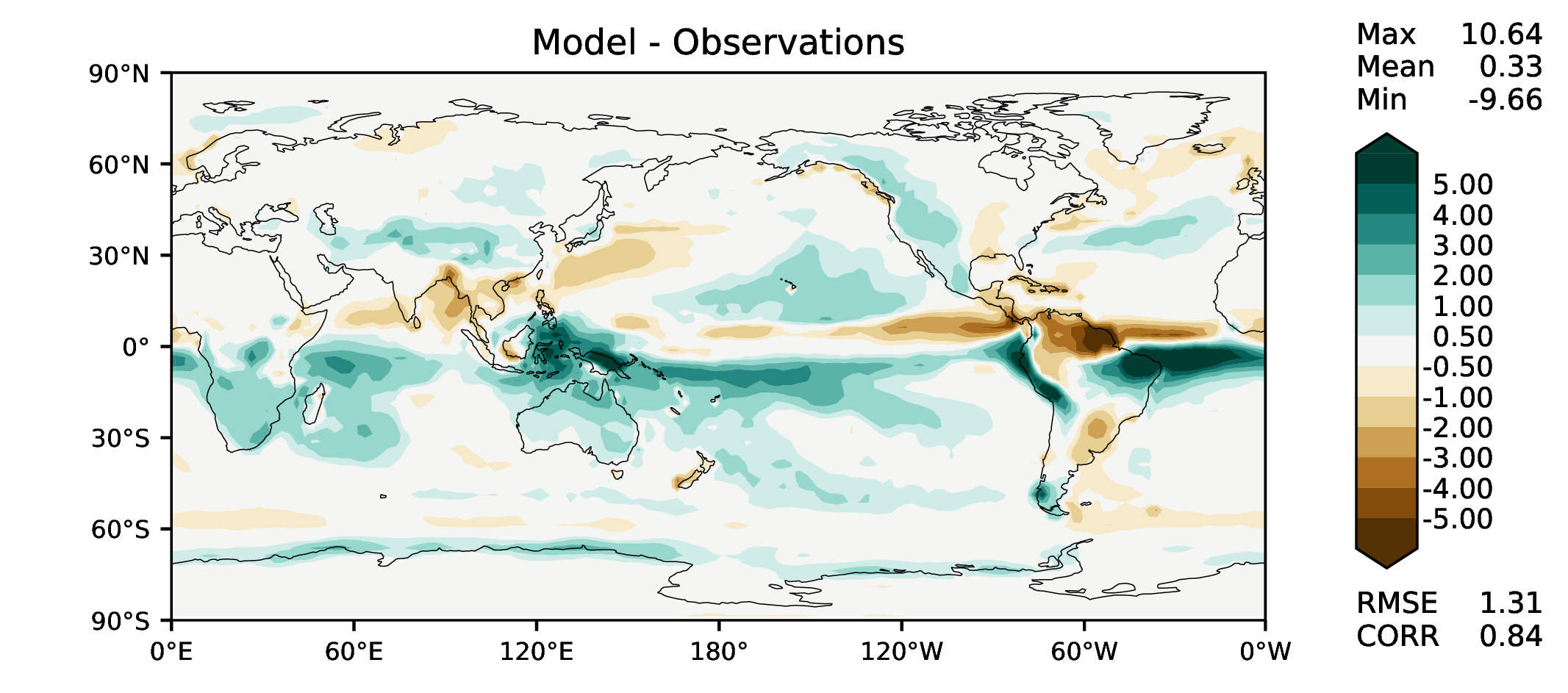 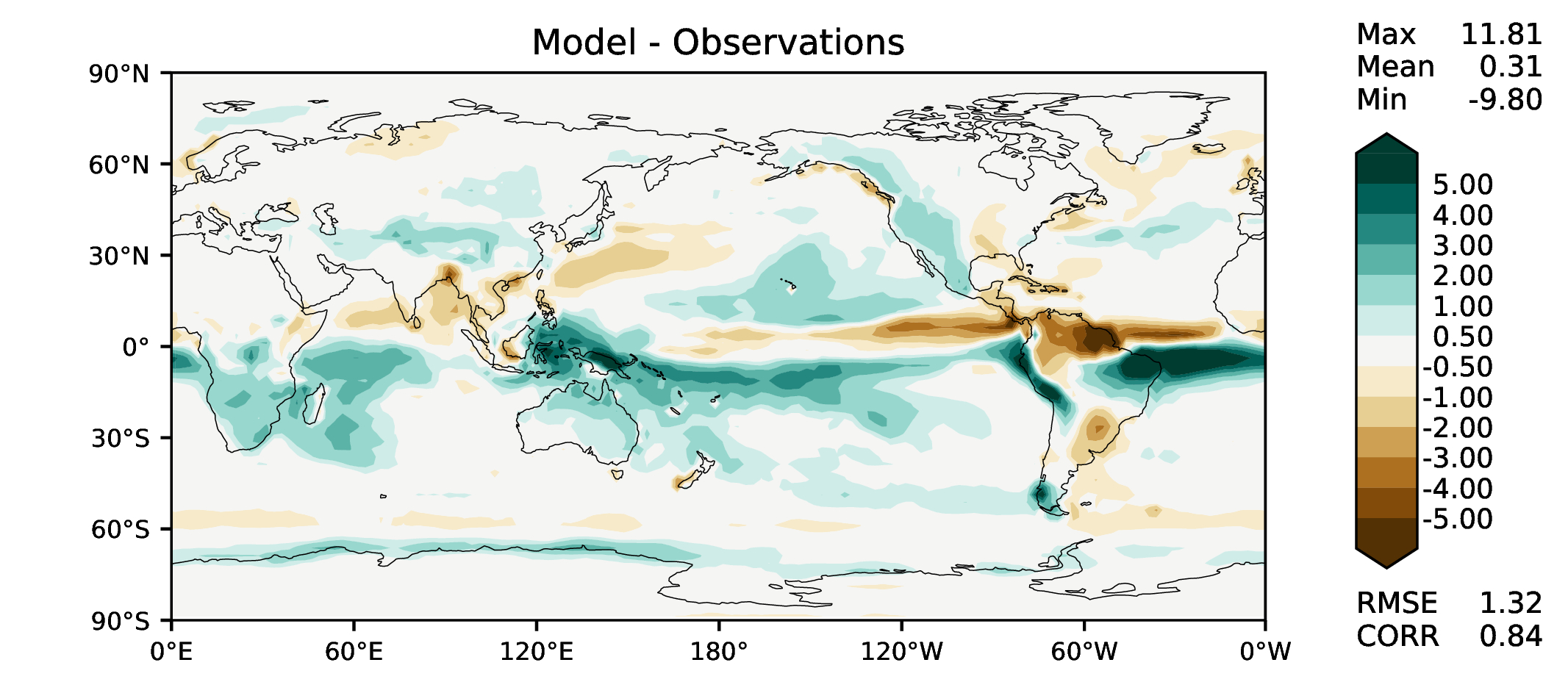 v2rc1c
v2rc1d
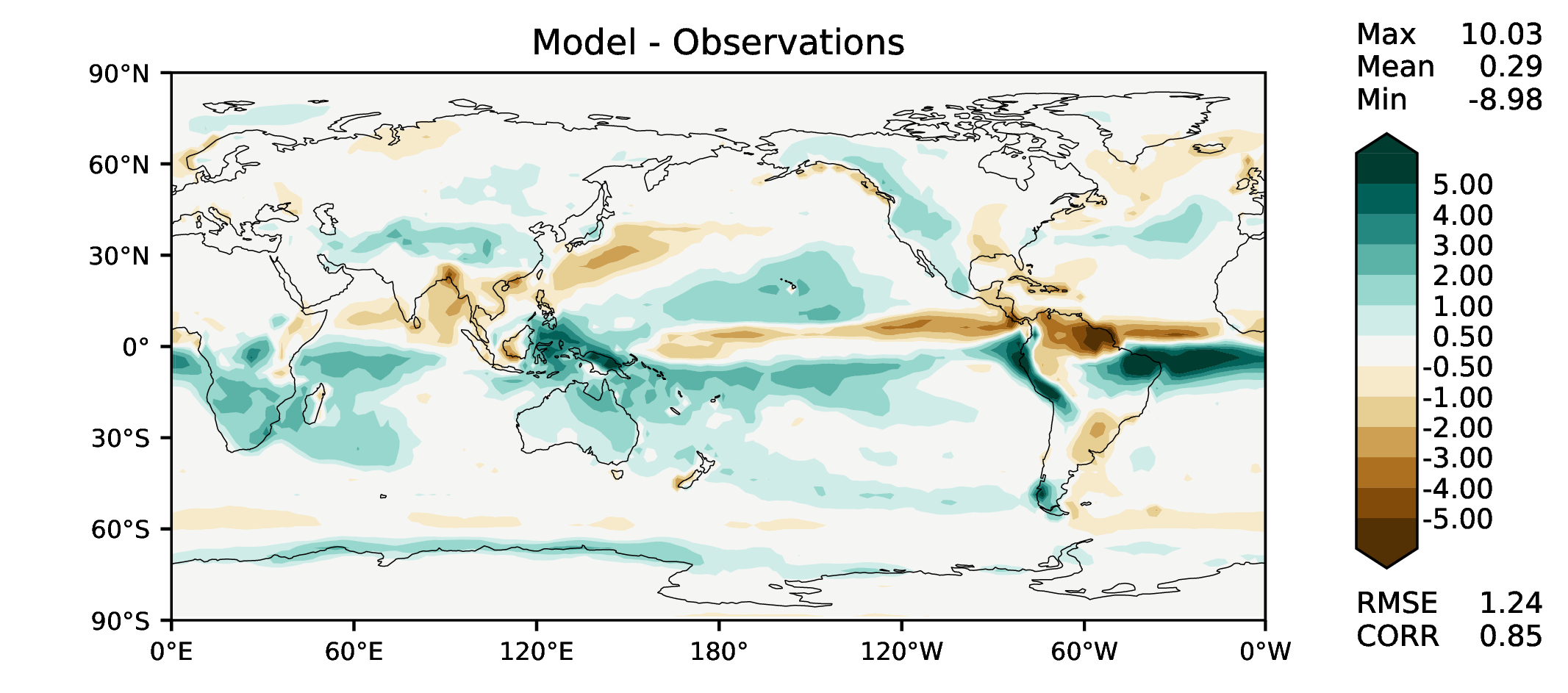 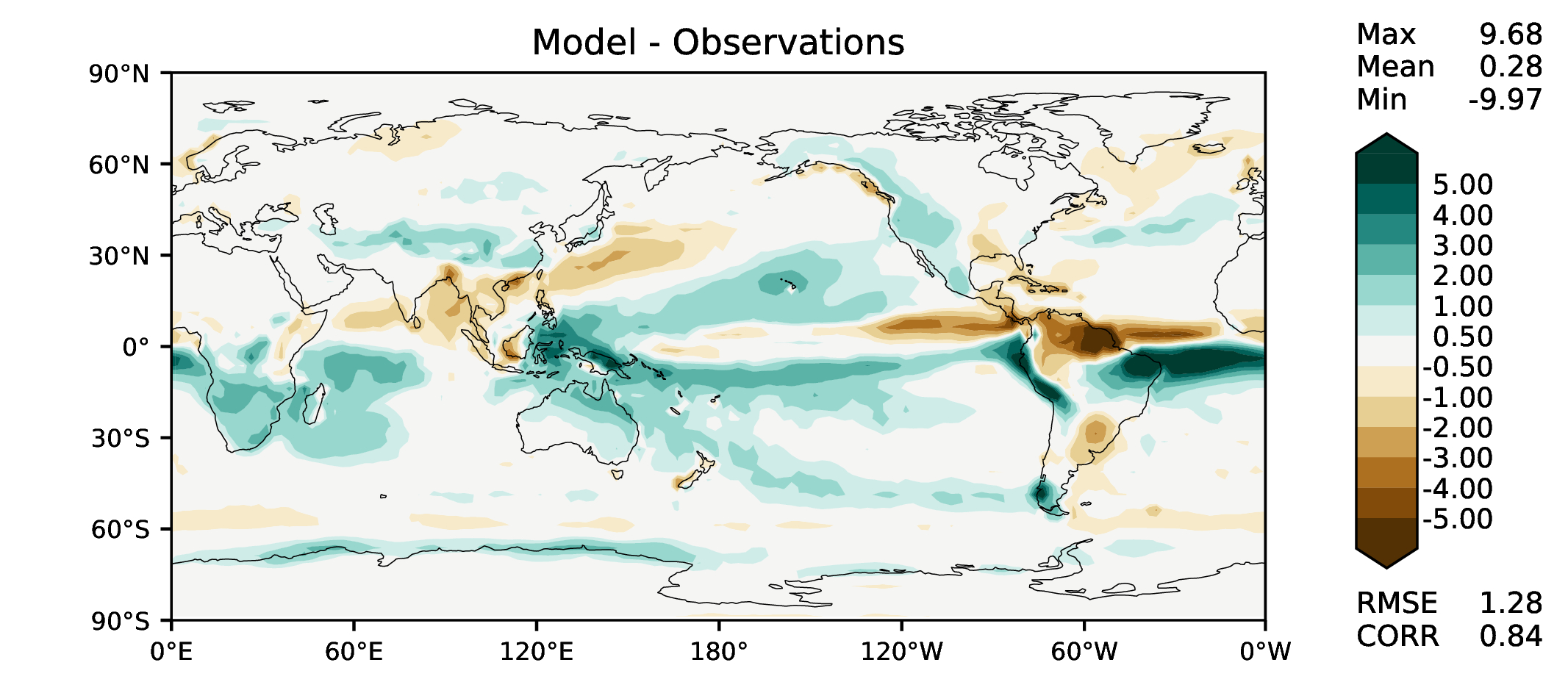 JJA total precipitation
v2beta4
v2rc1a
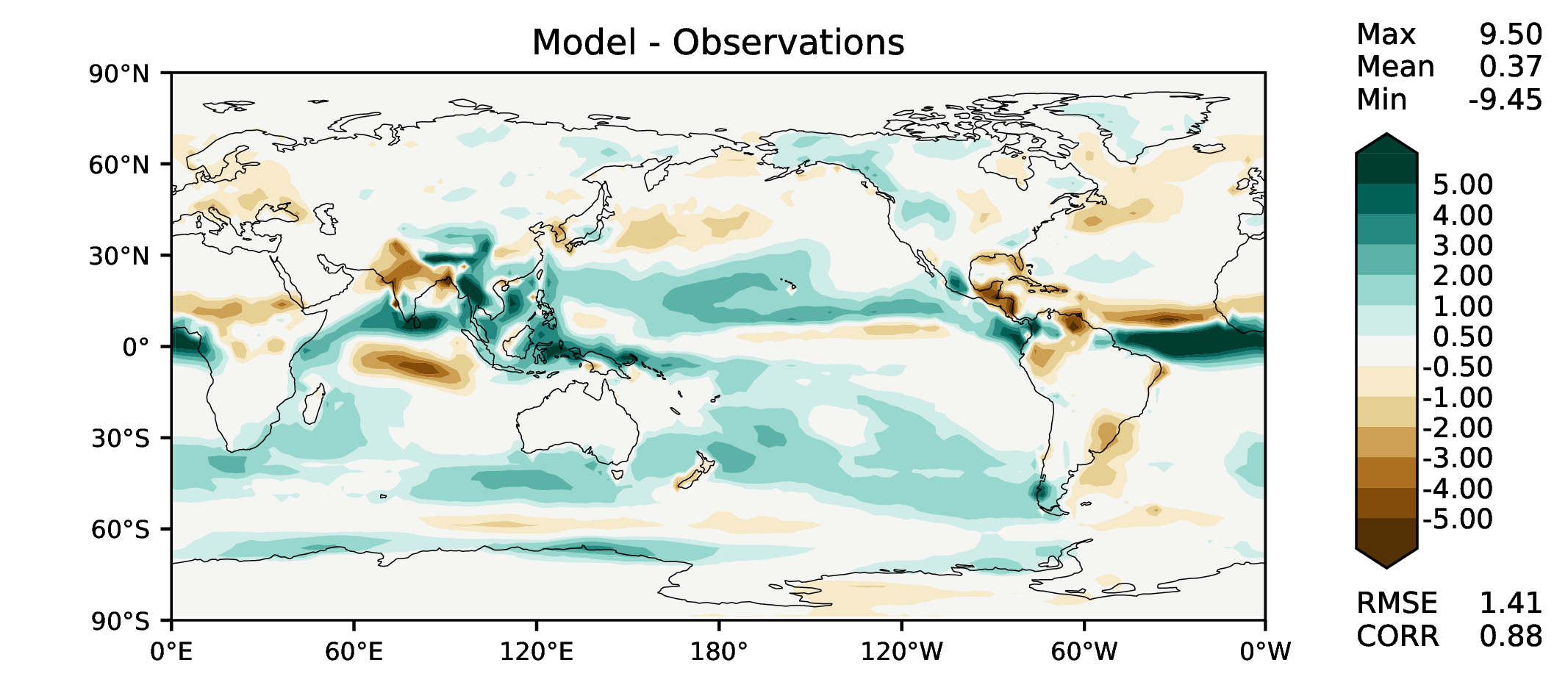 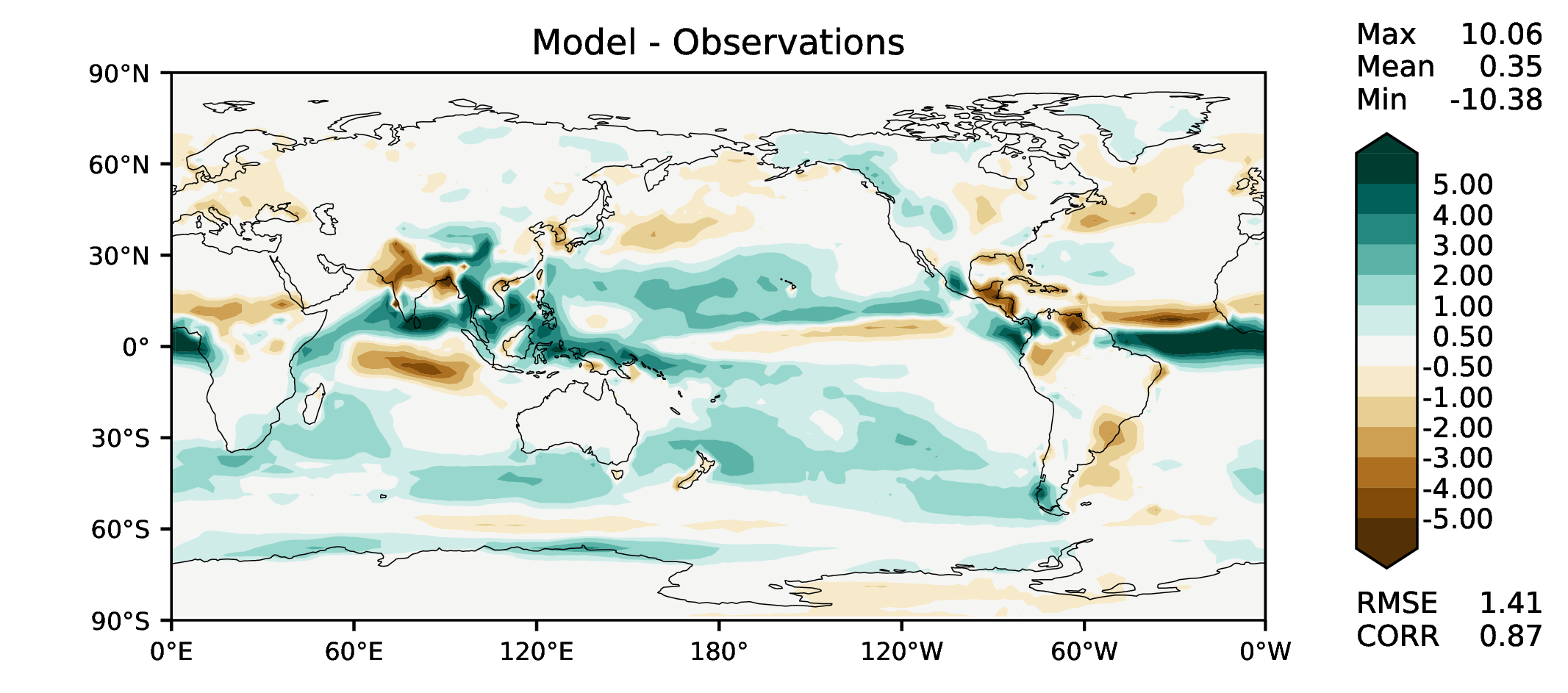 v2rc1c
v2rc1d
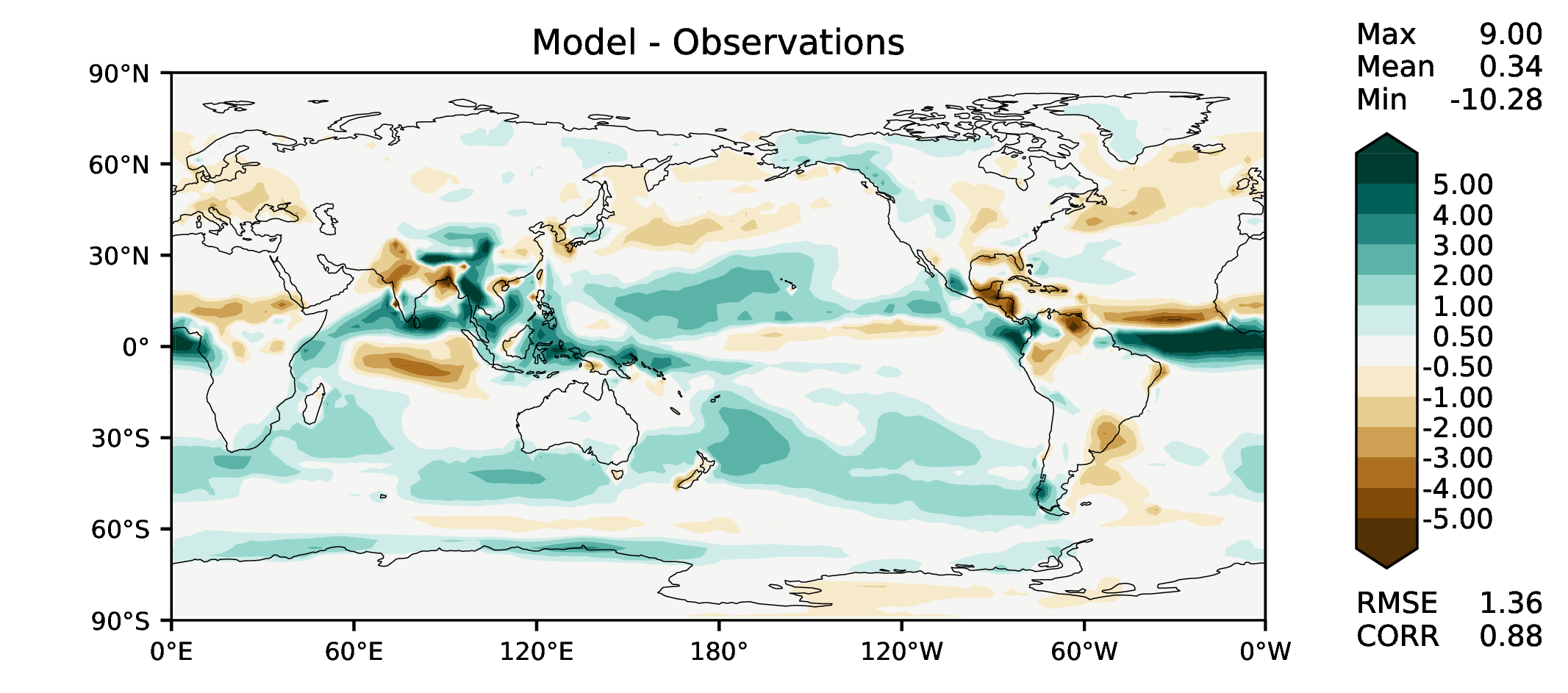 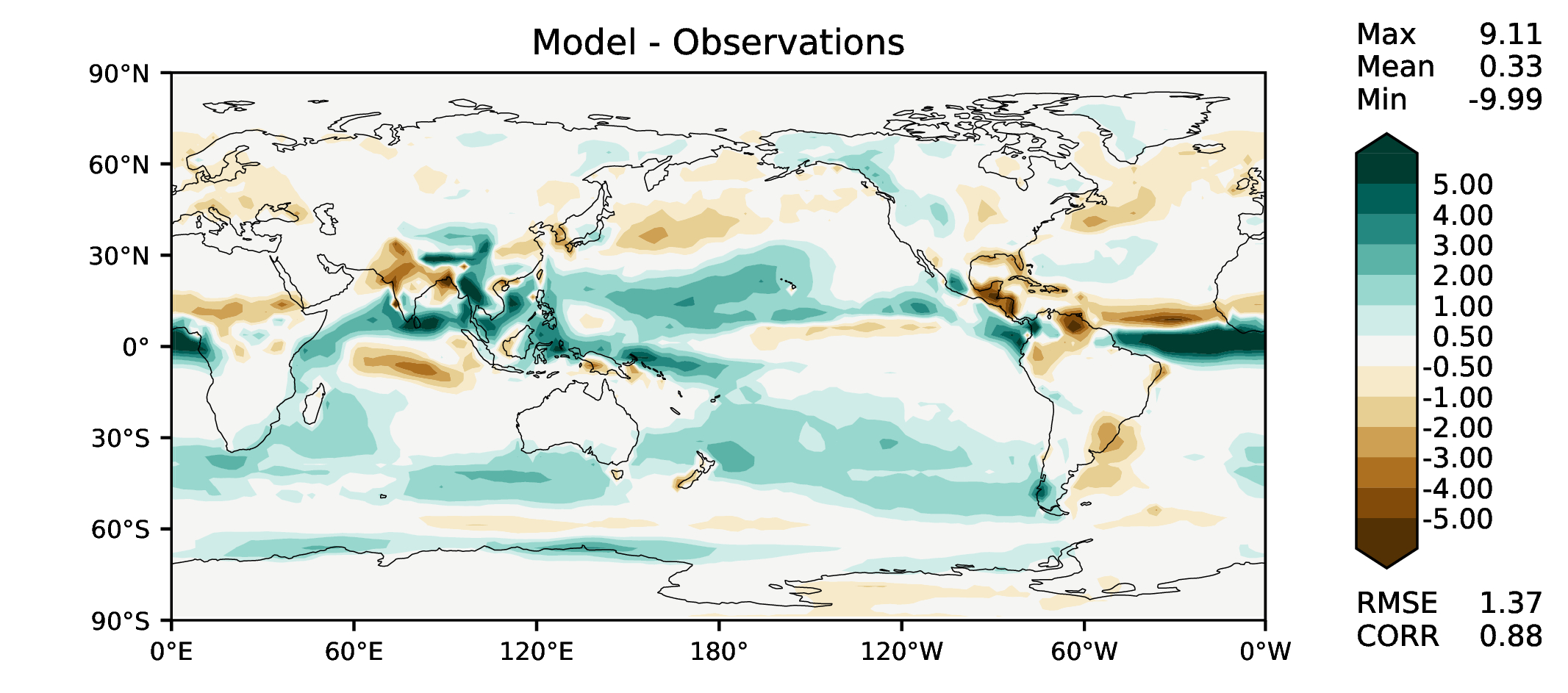 SON total precipitation
v2beta4
v2rc1a
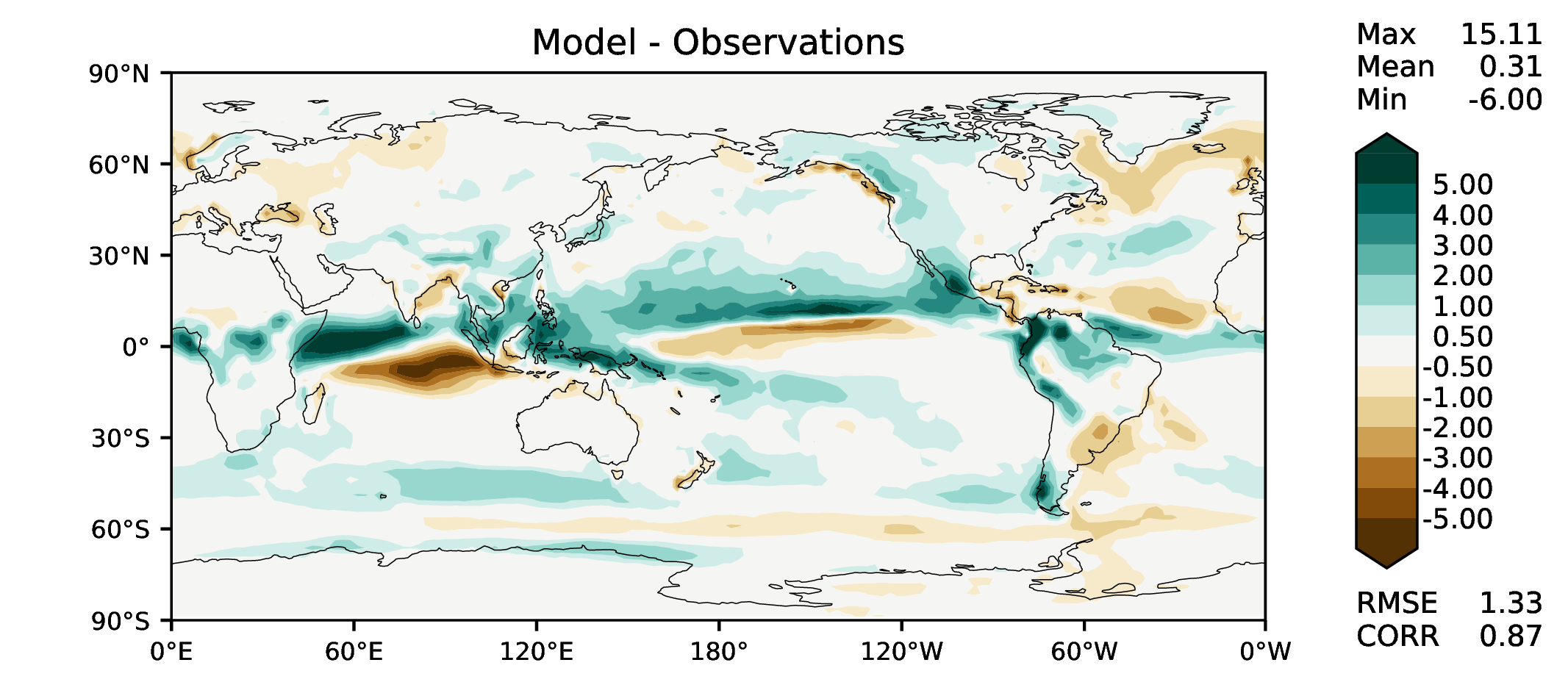 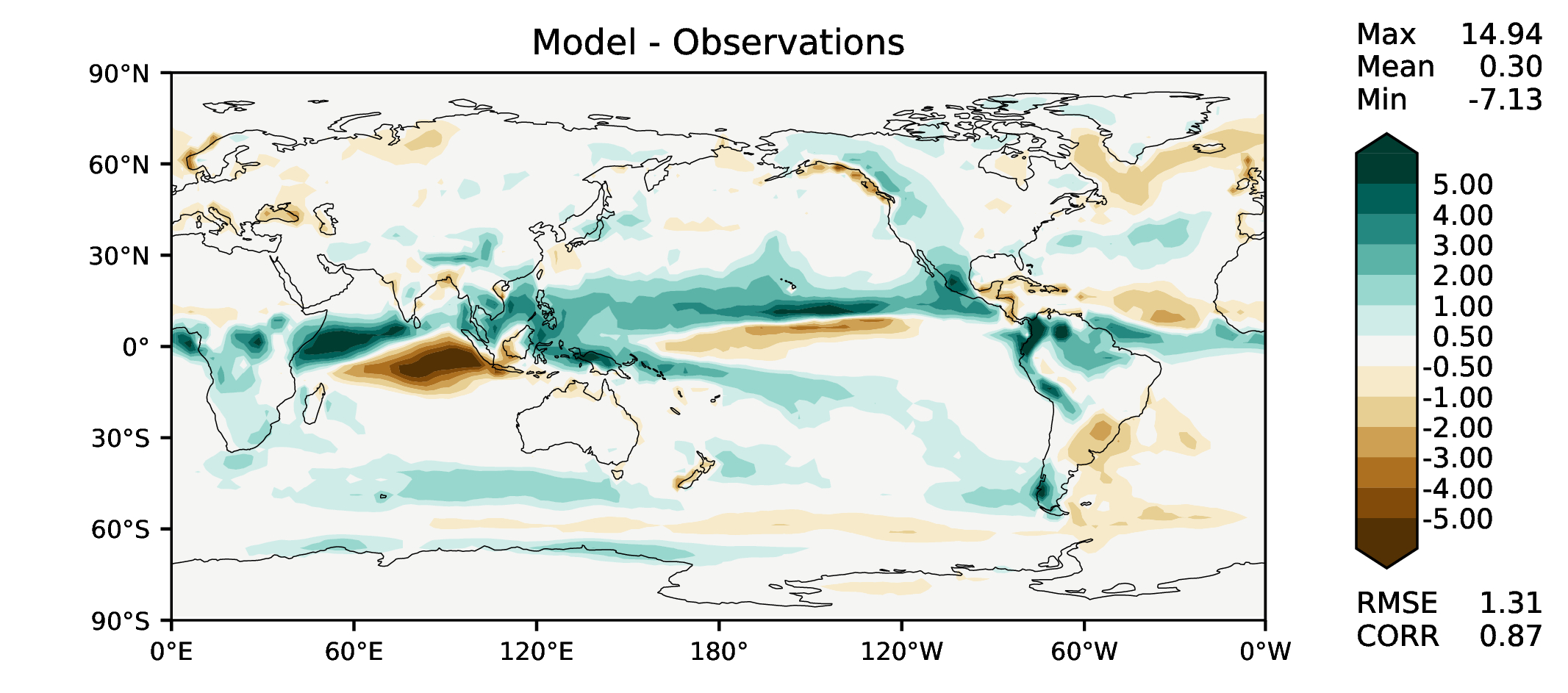 v2rc1c
v2rc1d
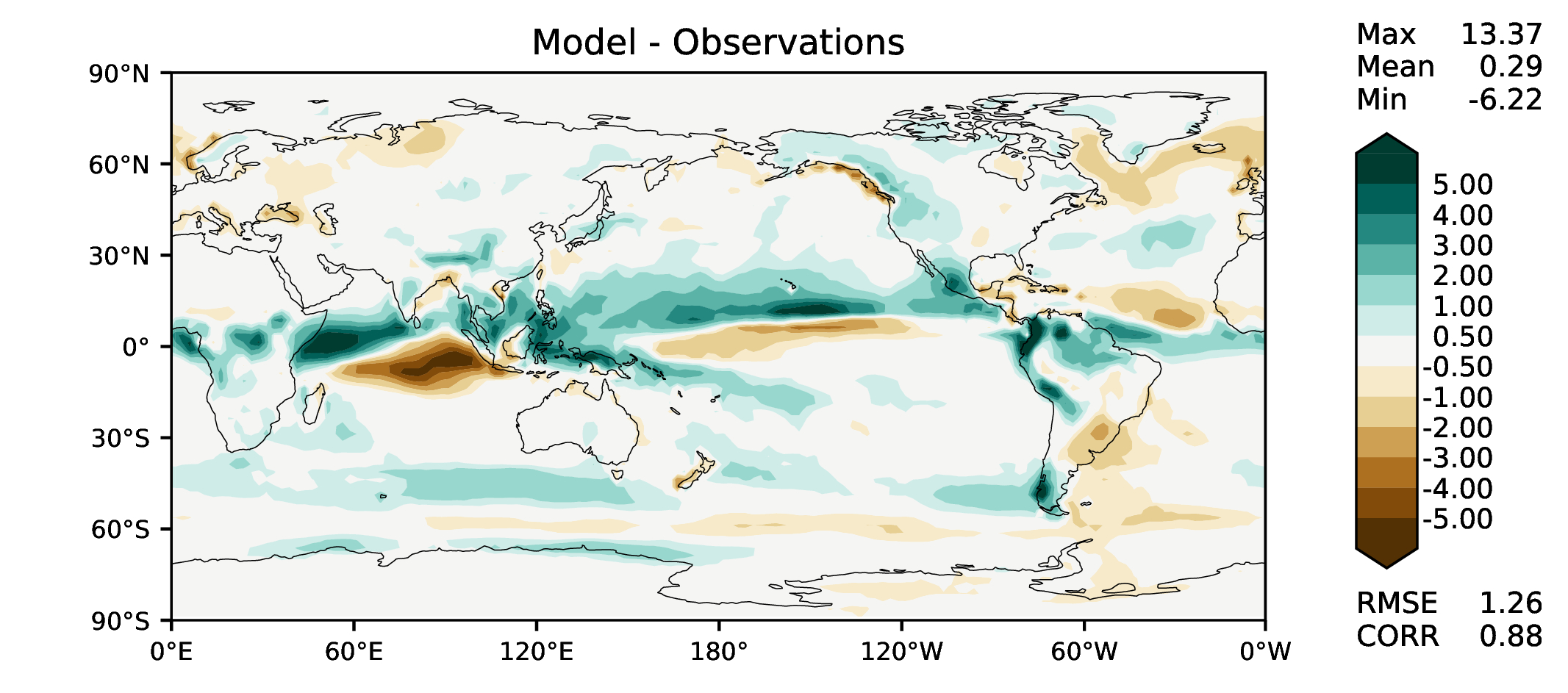 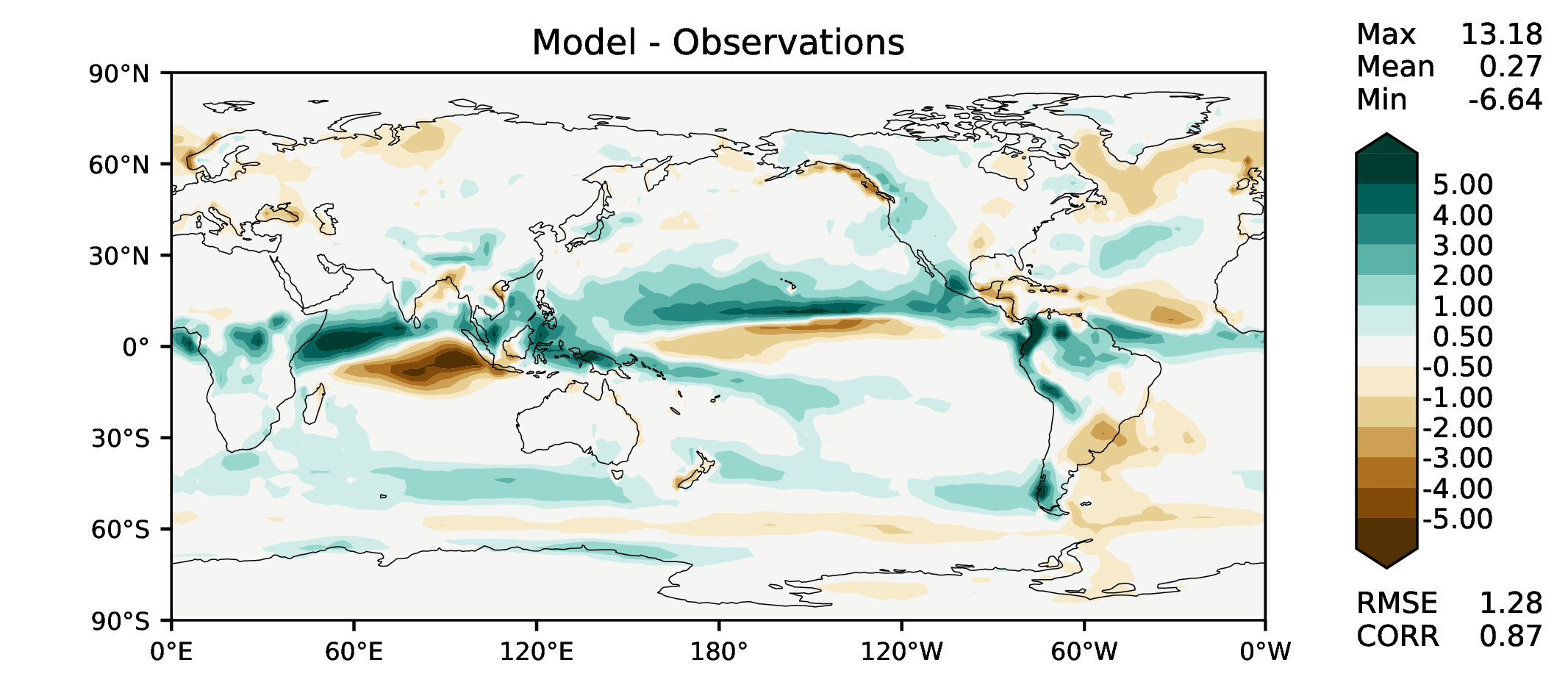 Annual TOA net radiation
v2beta4
v2rc1a
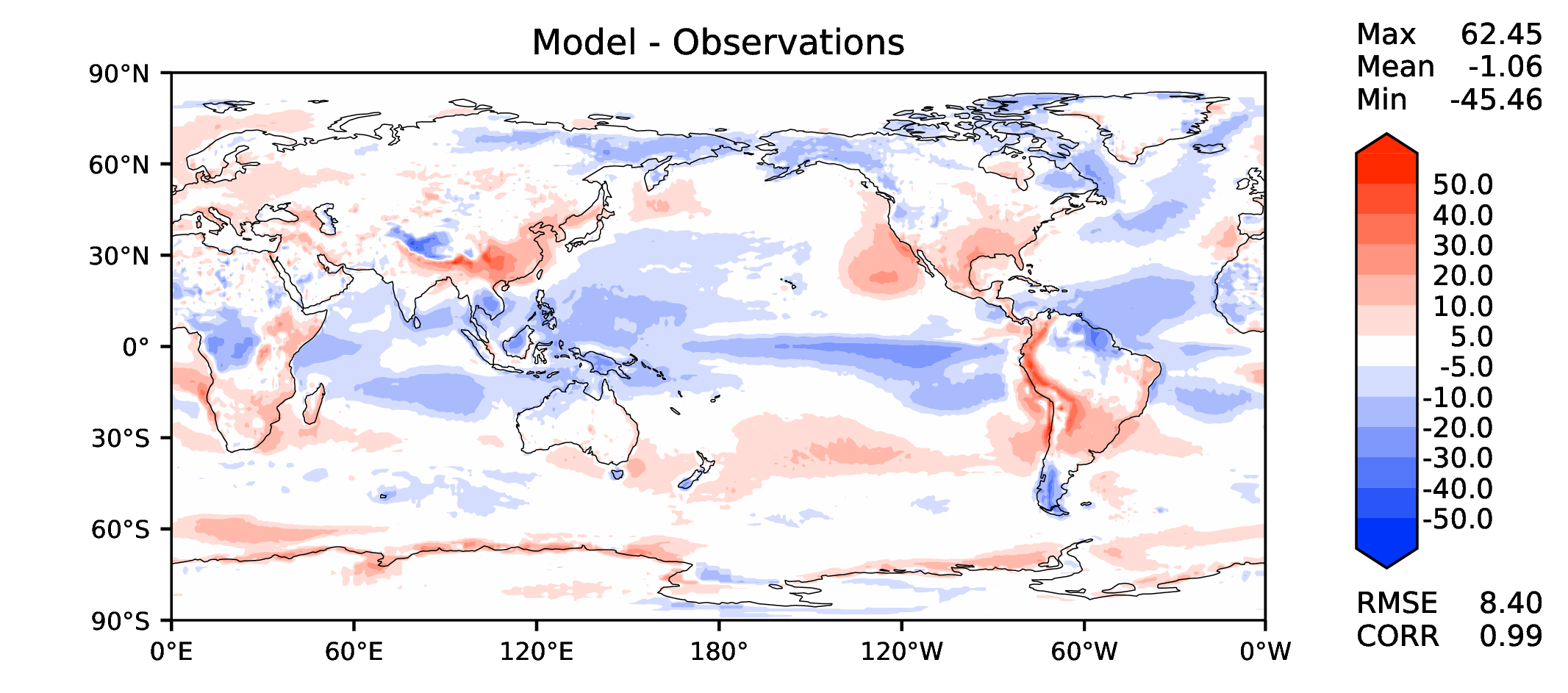 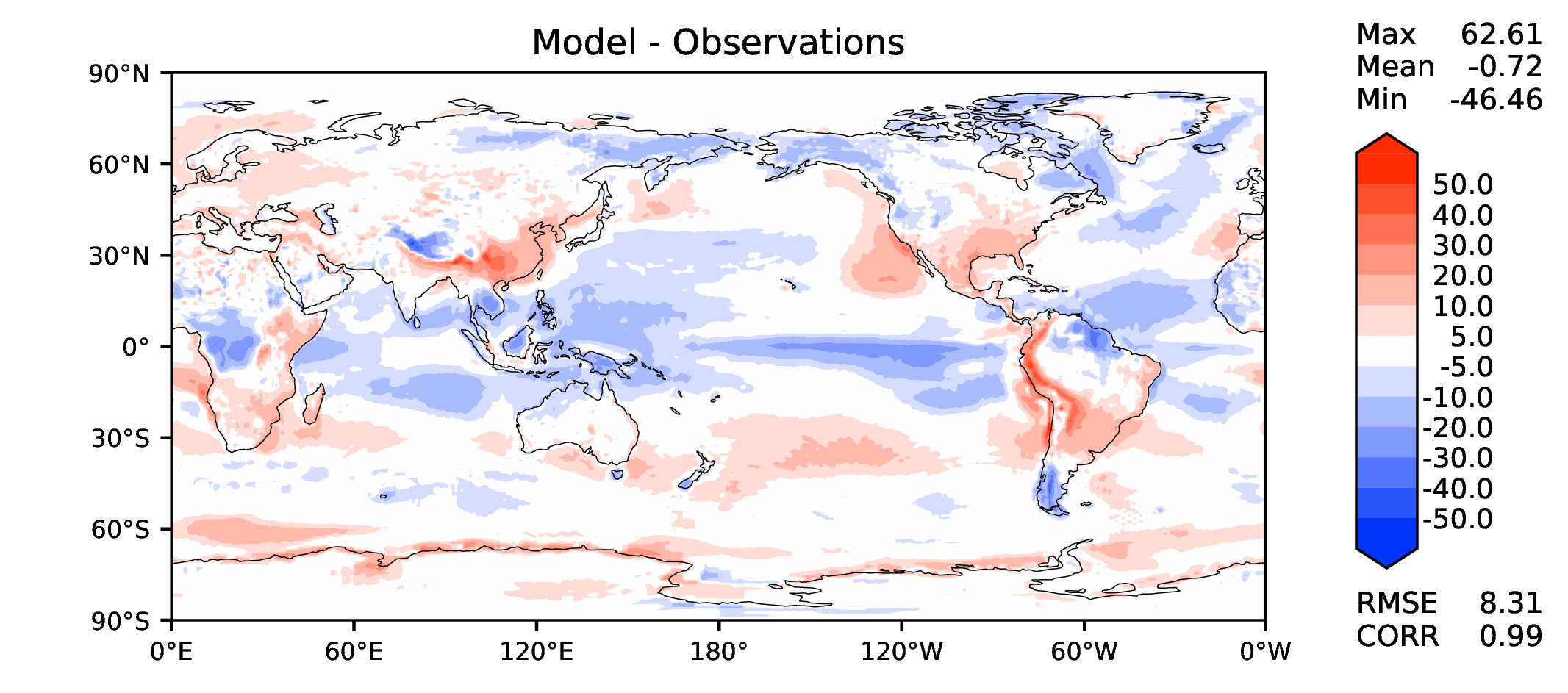 v2rc1c
v2rc1d
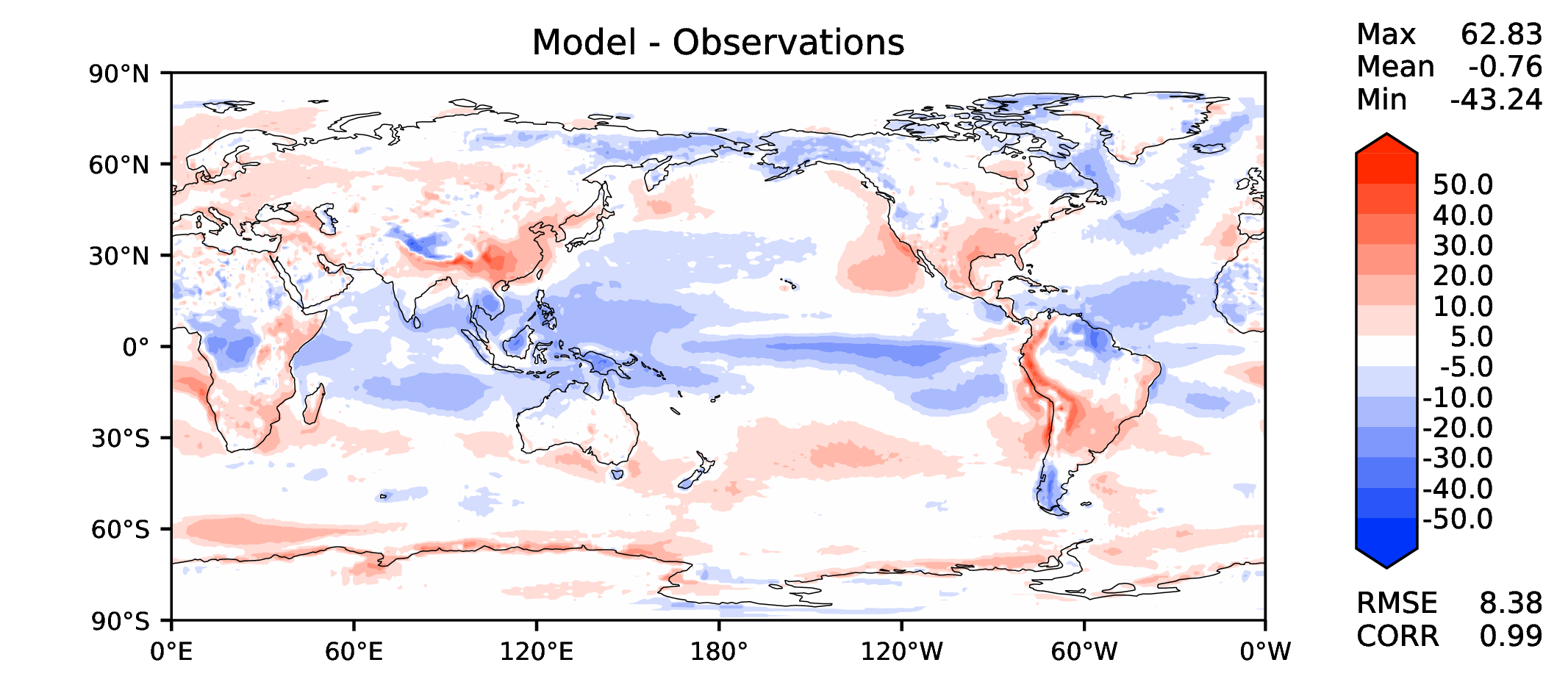 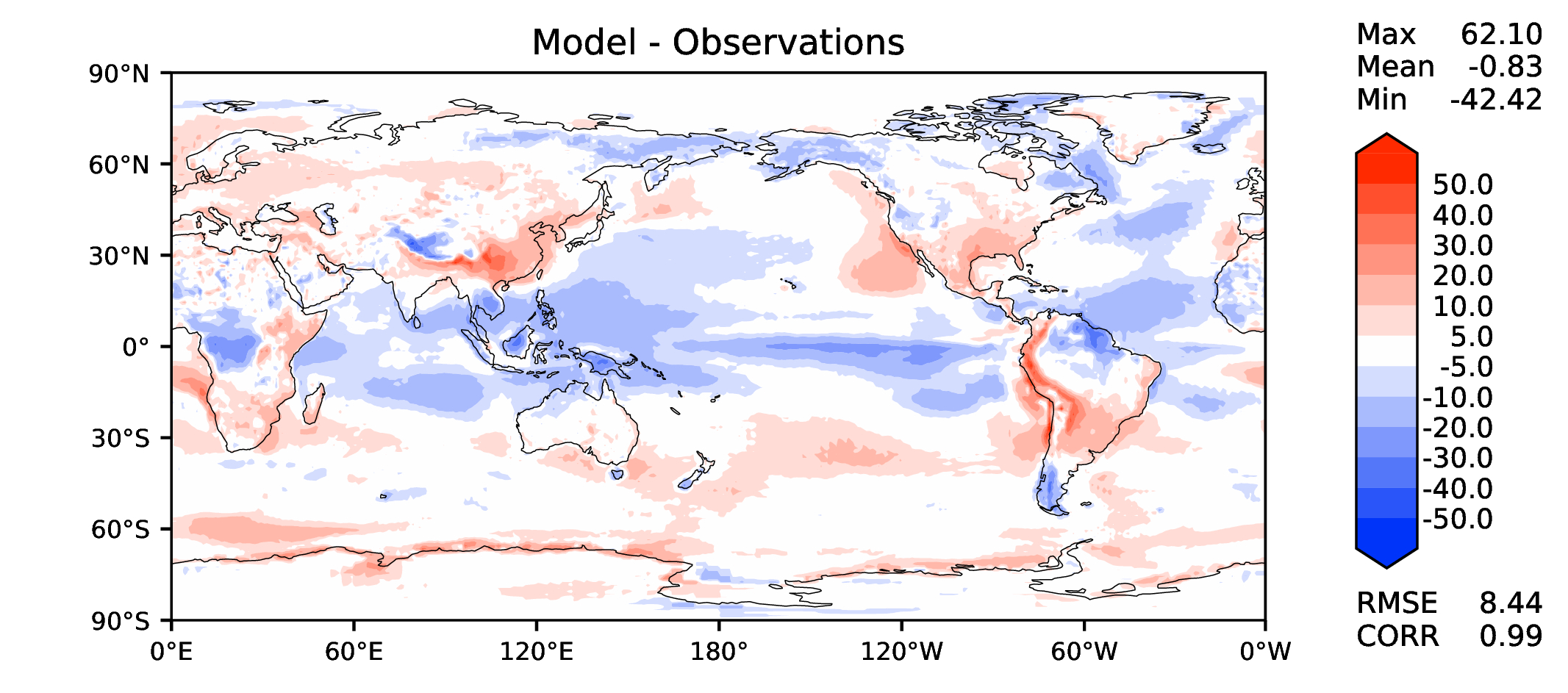 Annual TOA SW CRE
v2beta4
v2rc1a
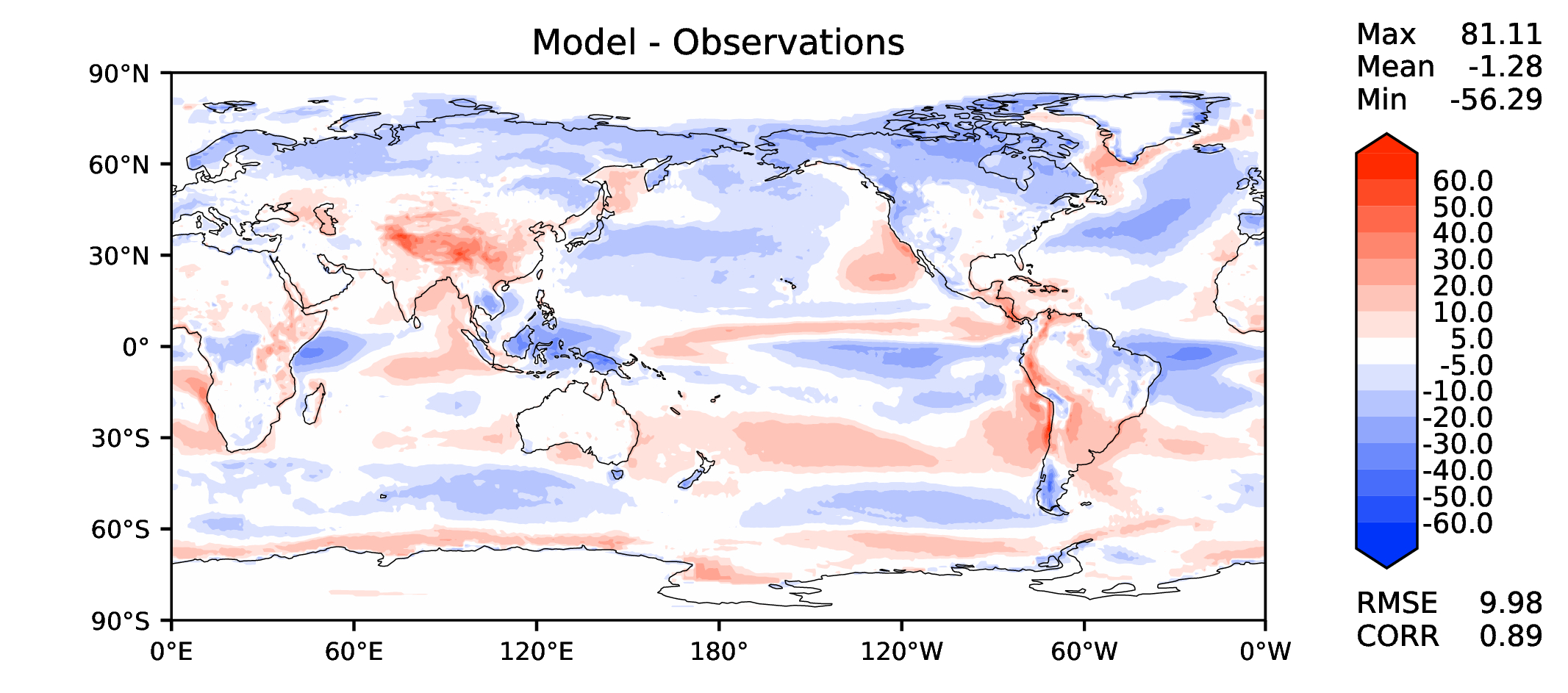 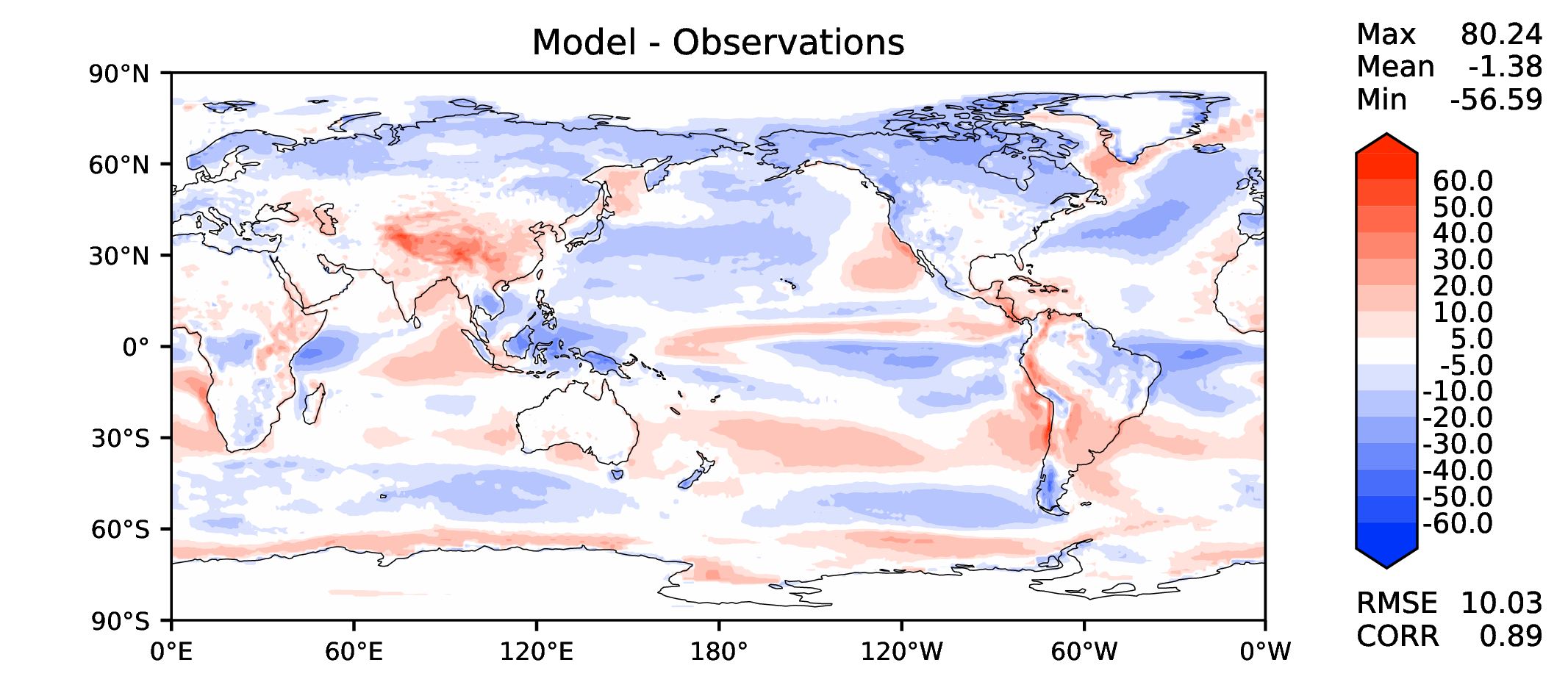 v2rc1c
v2rc1d
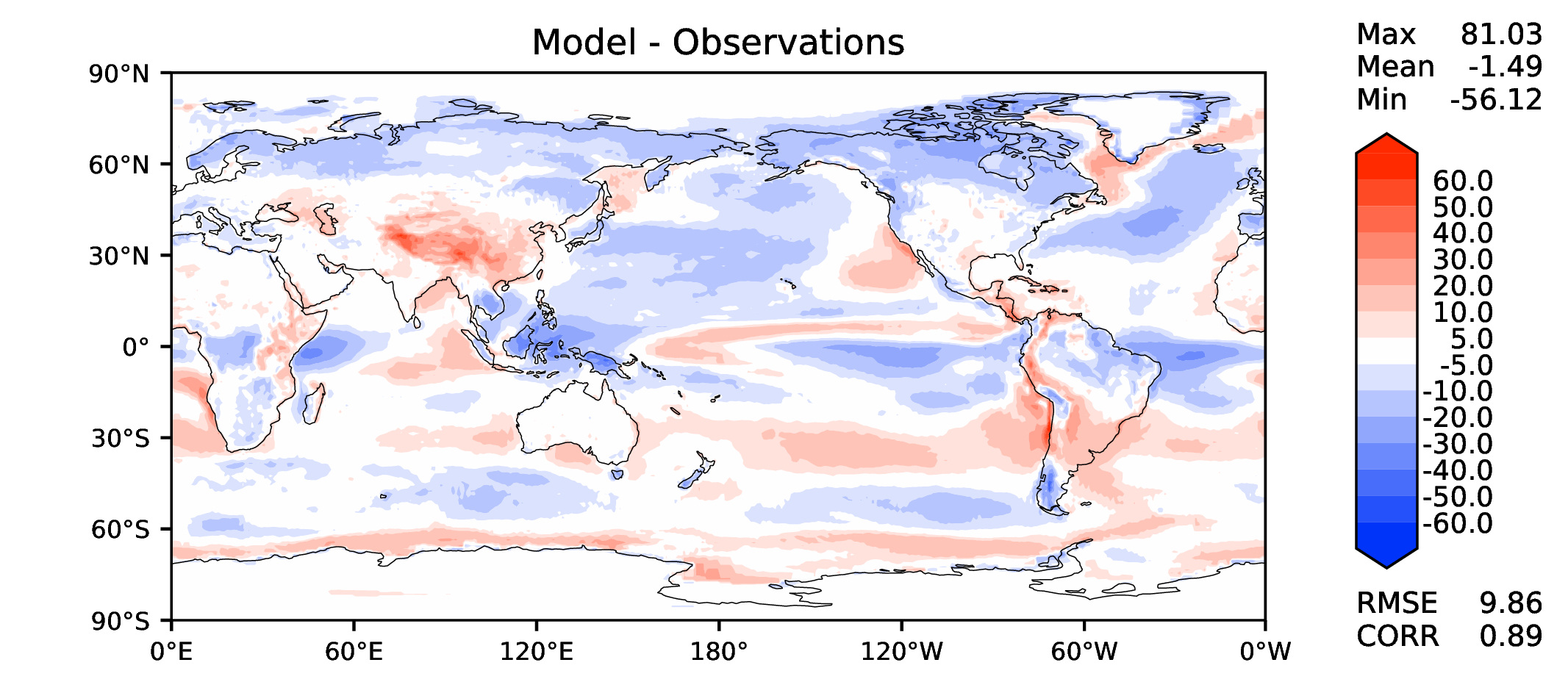 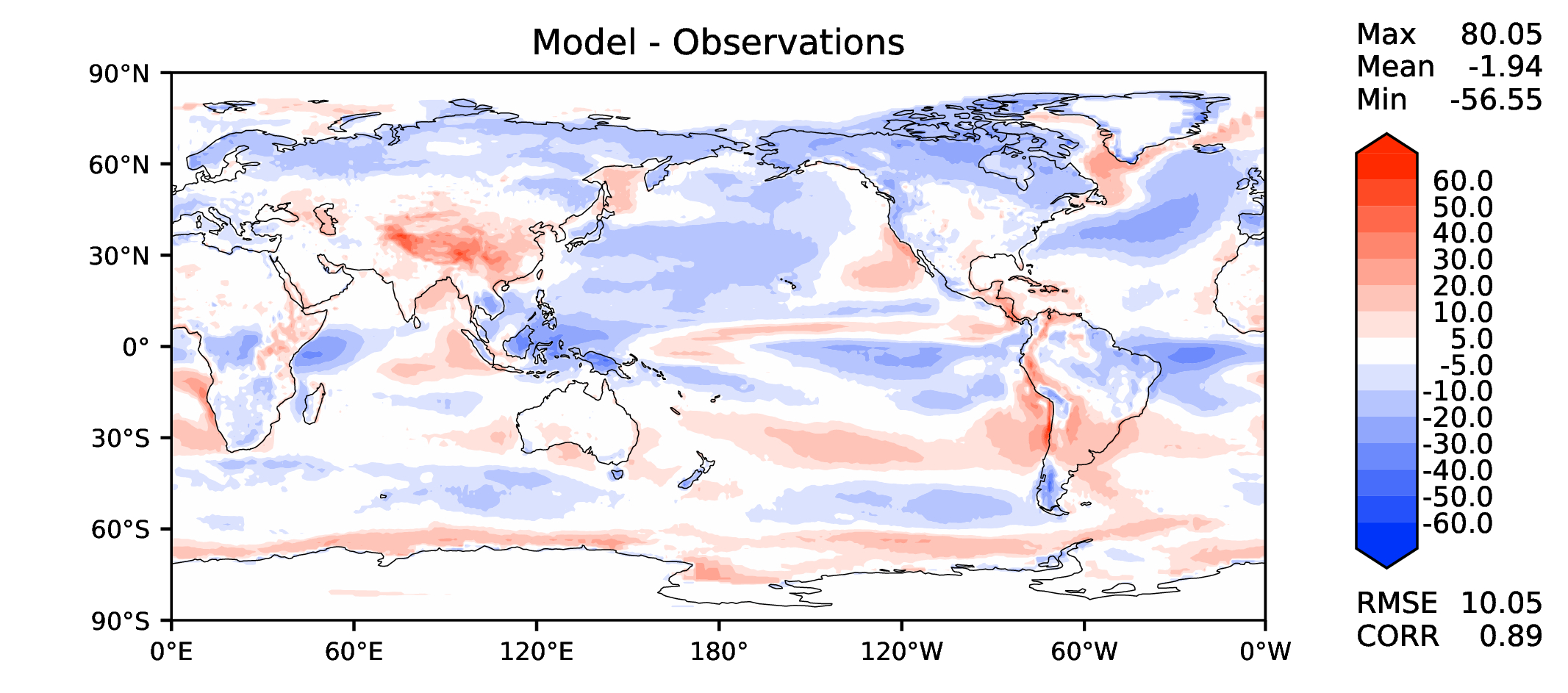 Annual TOA LW CRE
v2beta4
v2rc1a
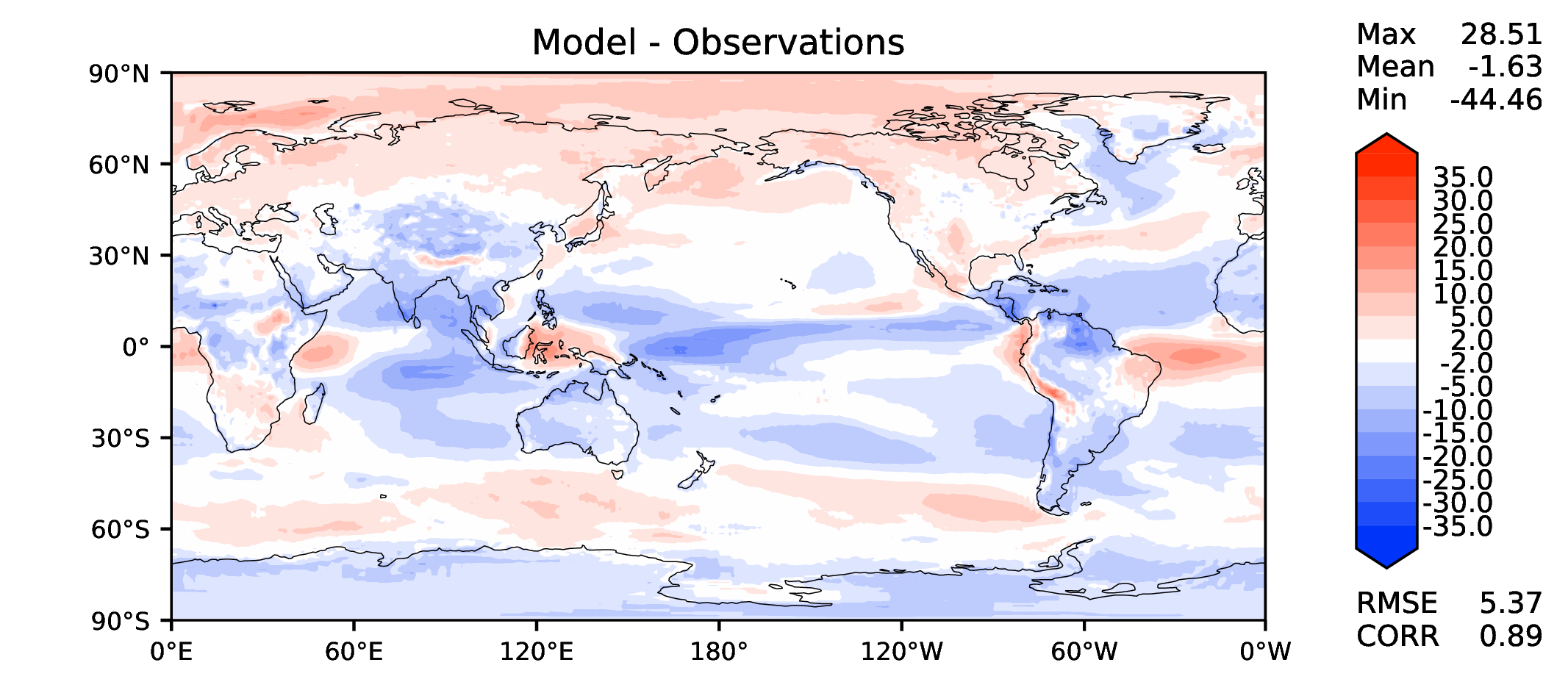 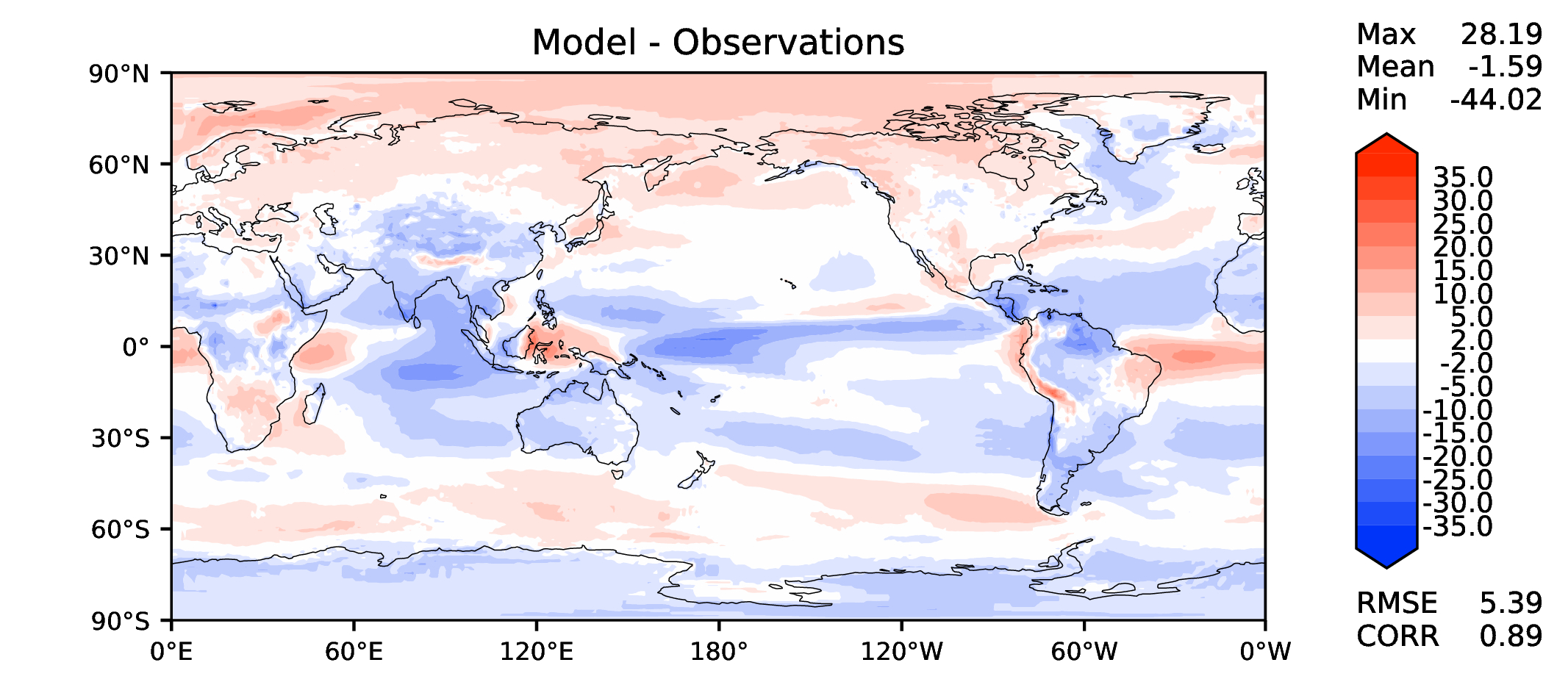 v2rc1c
v2rc1d
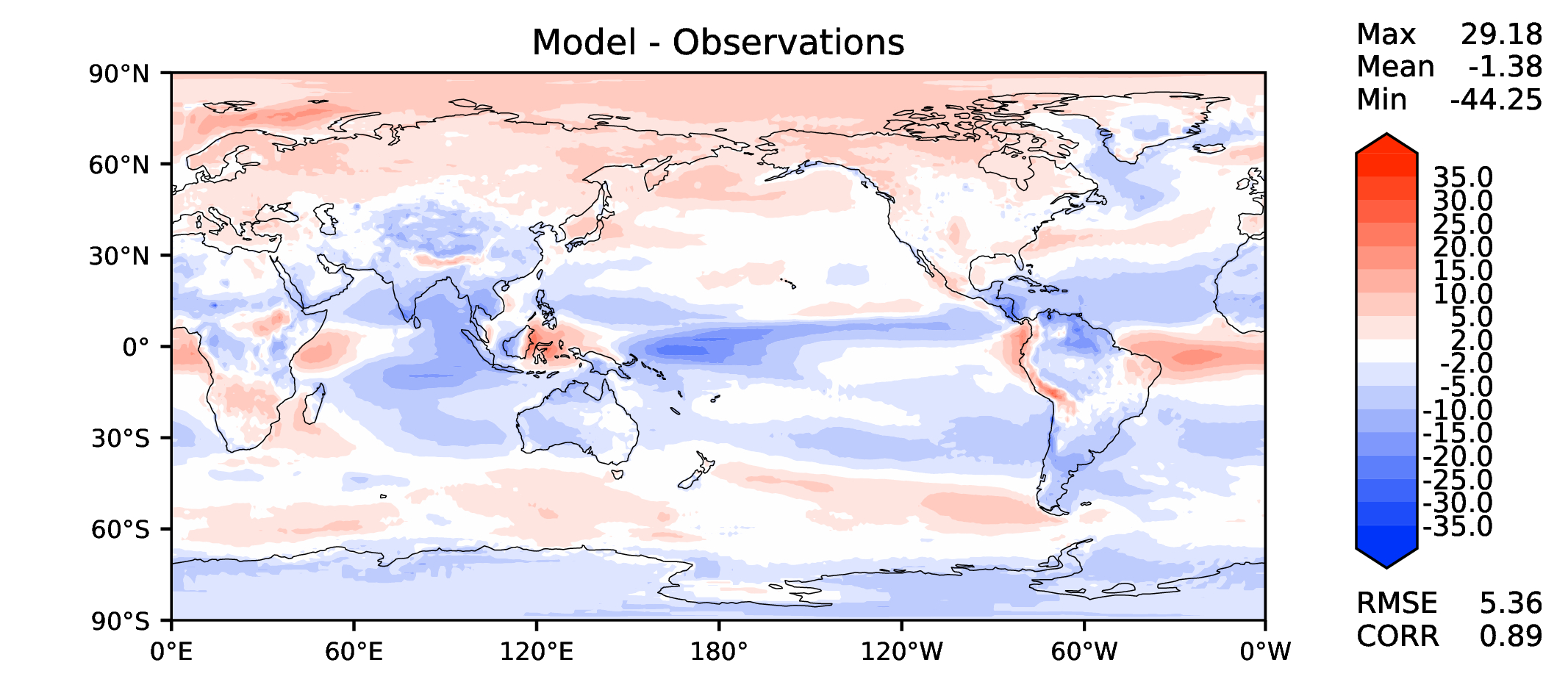 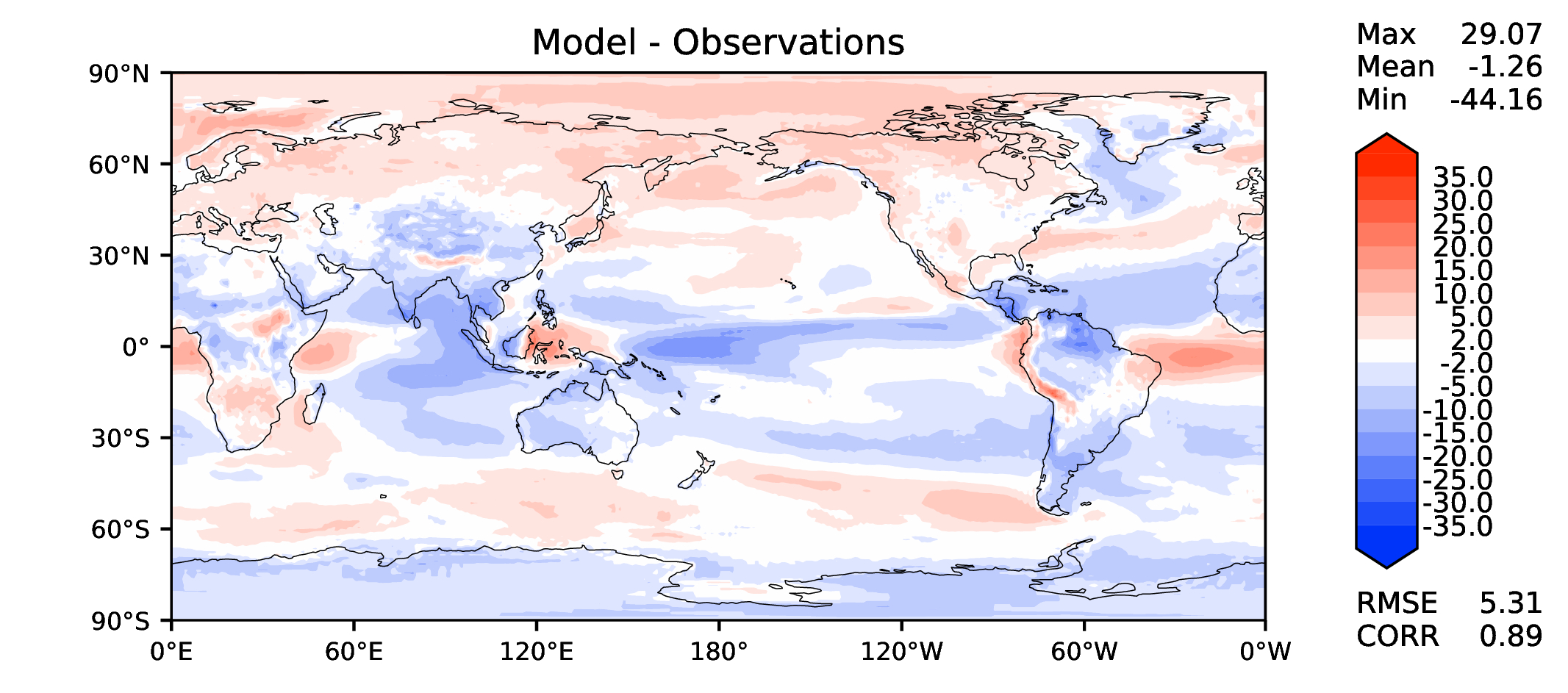 Annual u wind at 850 hPa
v2beta4
v2rc1a
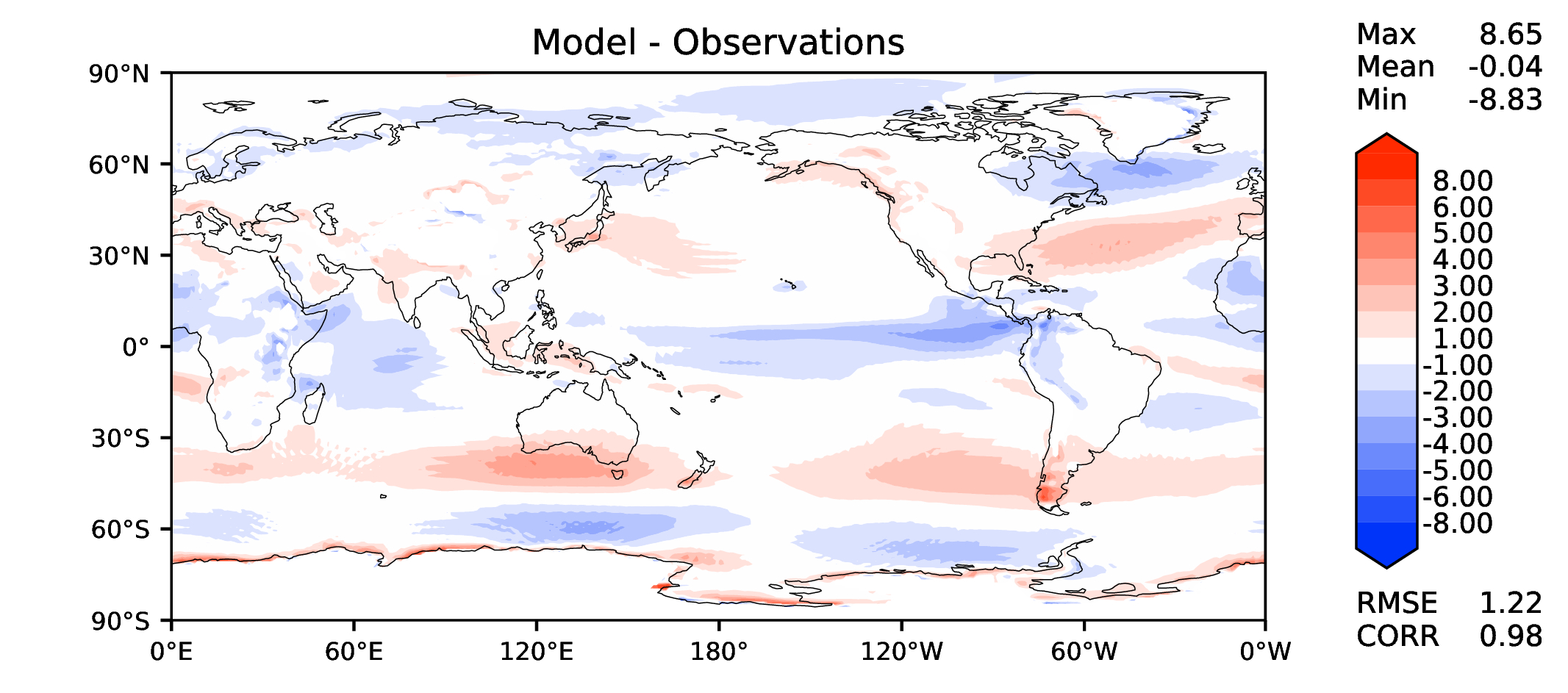 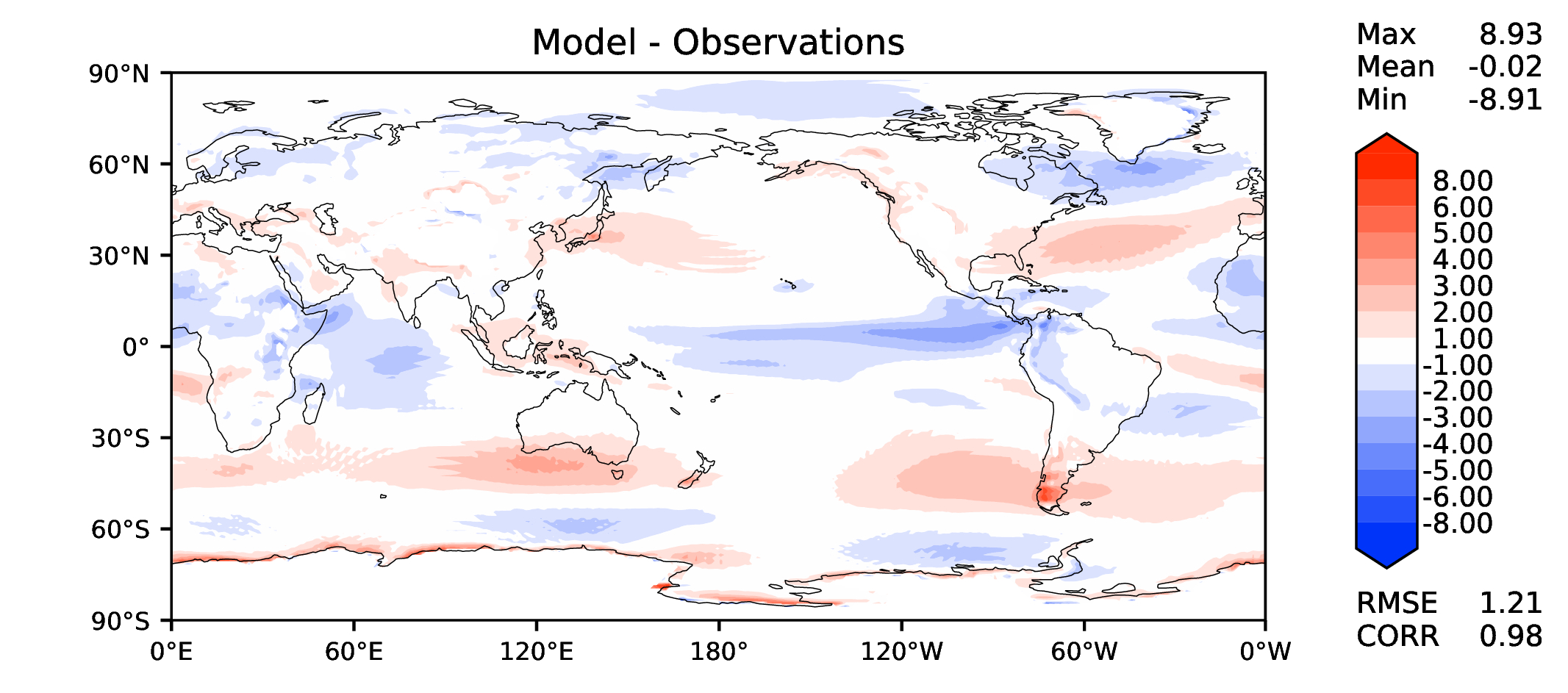 v2rc1c
v2rc1d
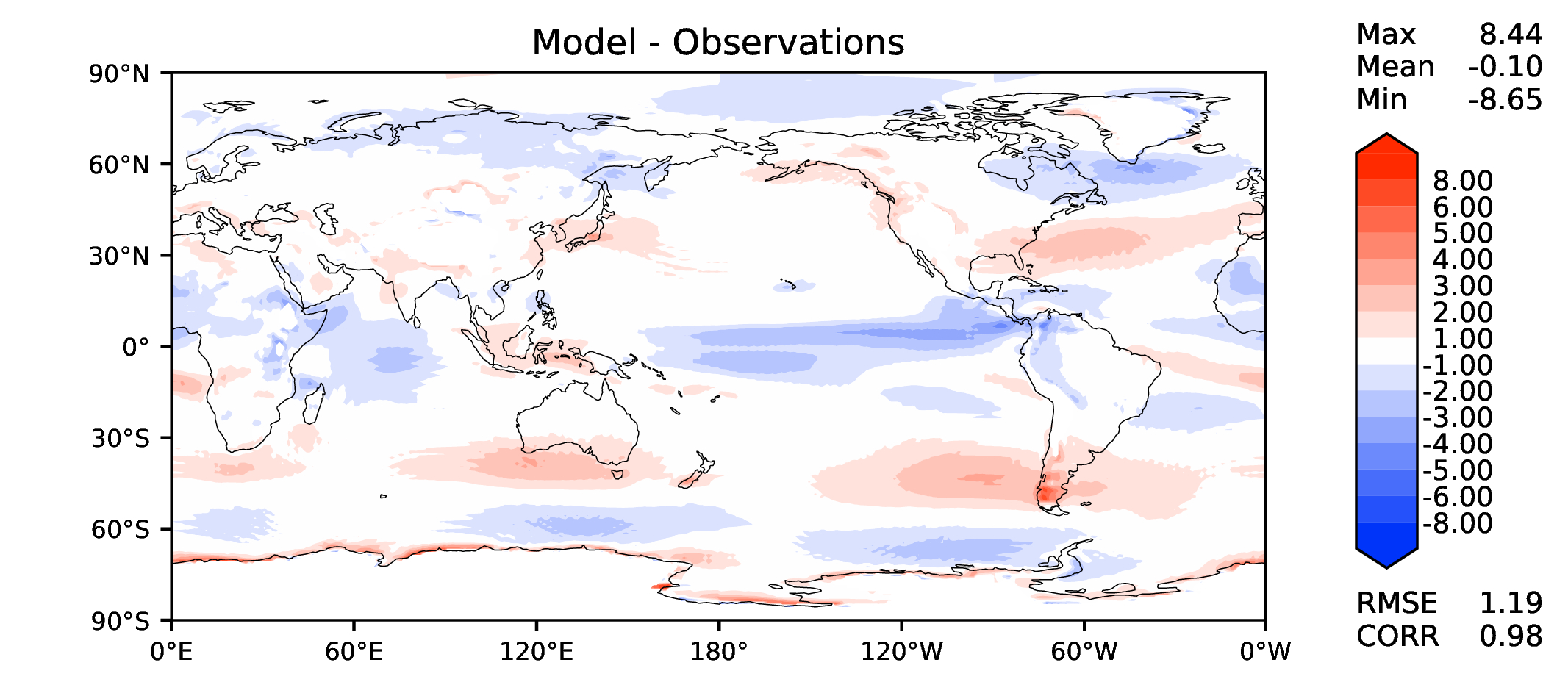 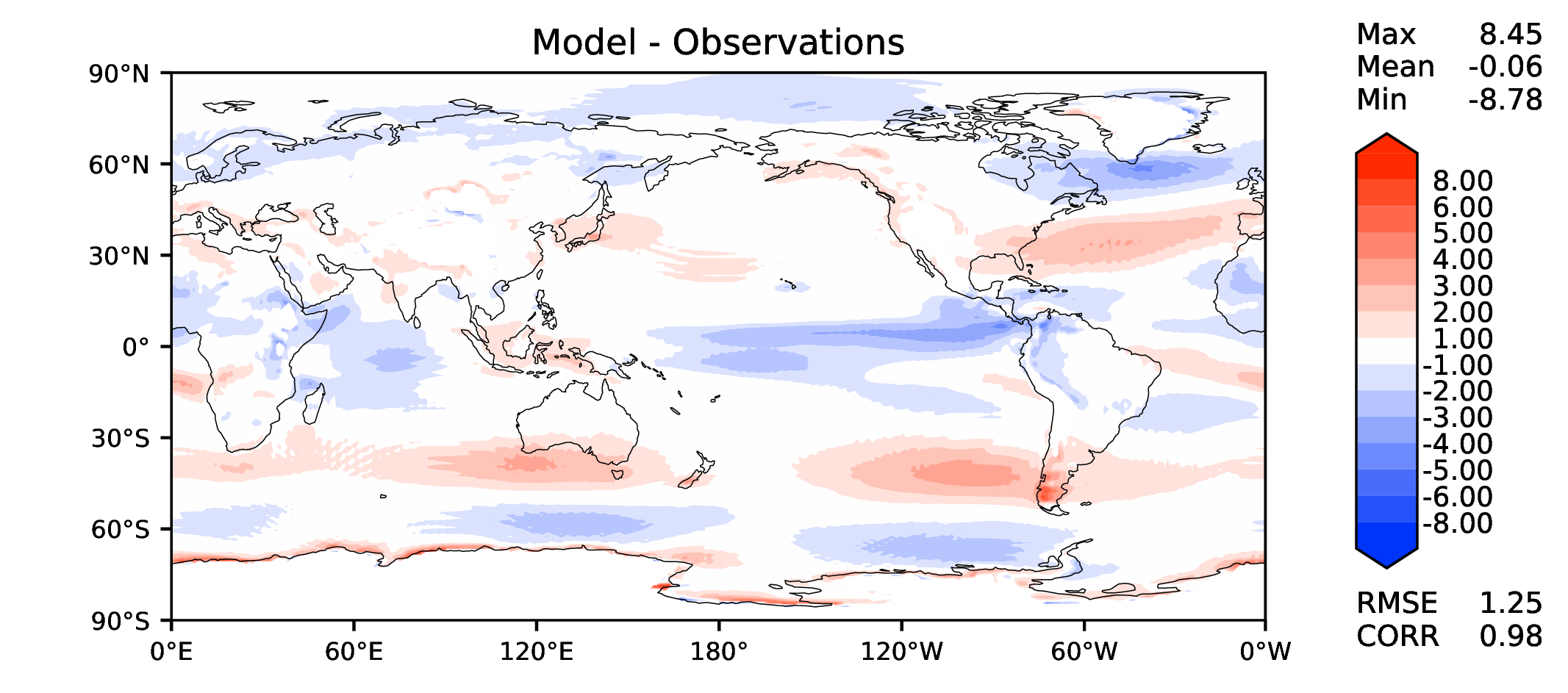 Annual u wind at 200 hPa
v2beta4
v2rc1a
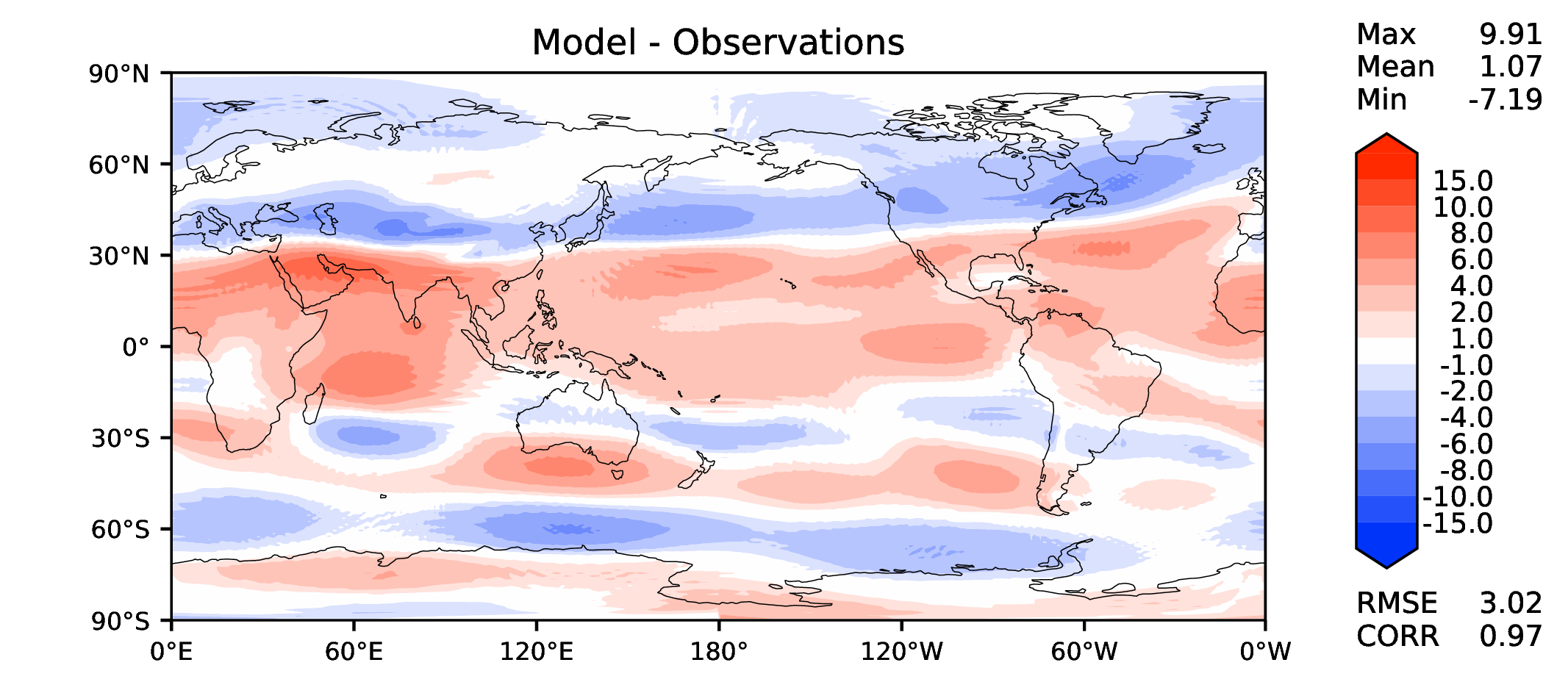 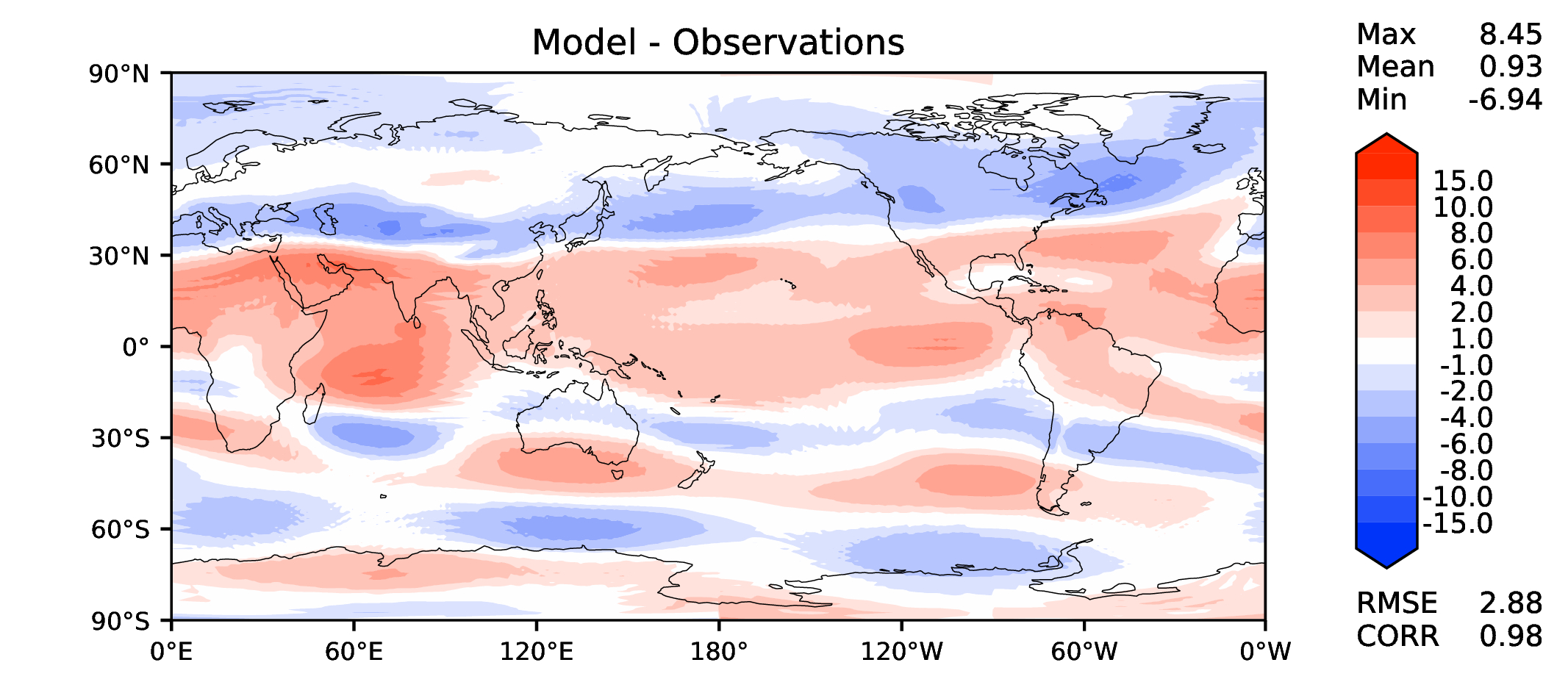 v2rc1c
v2rc1d
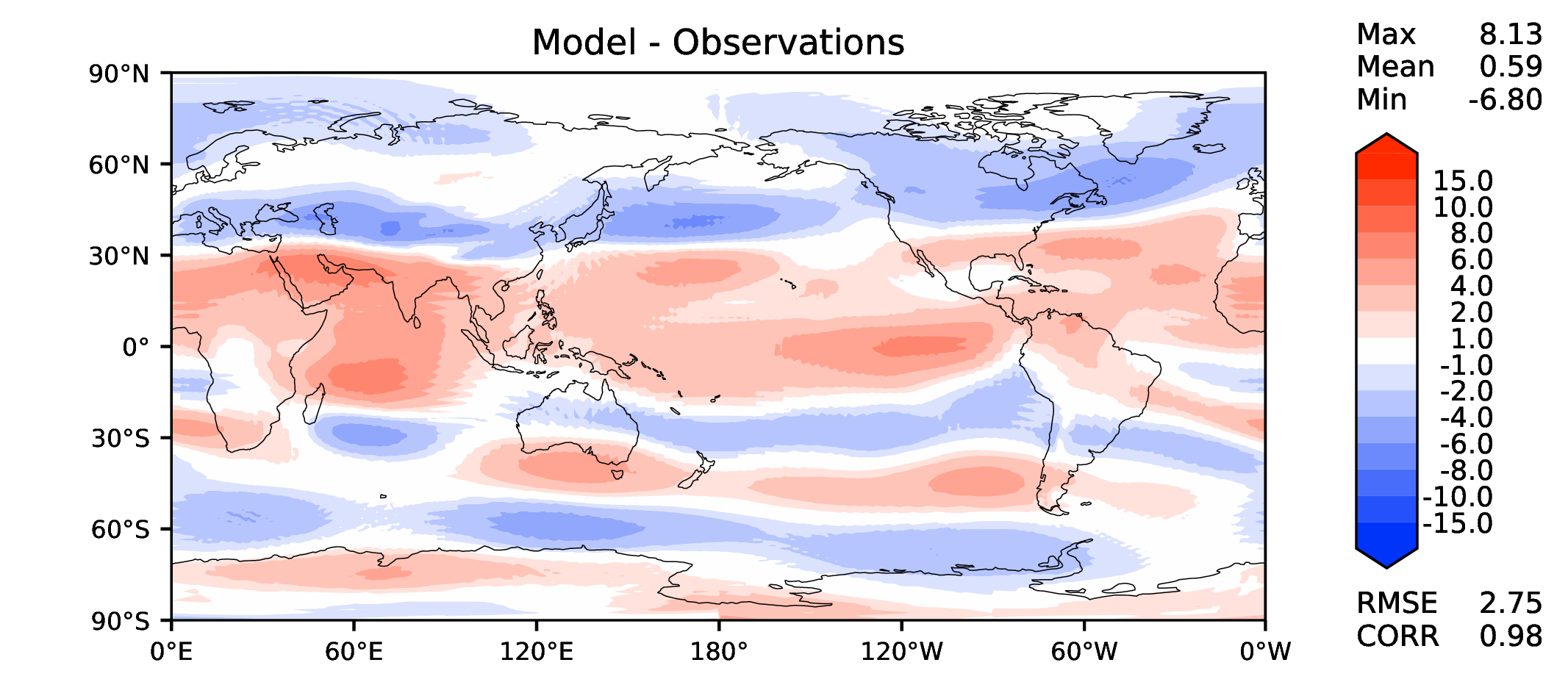 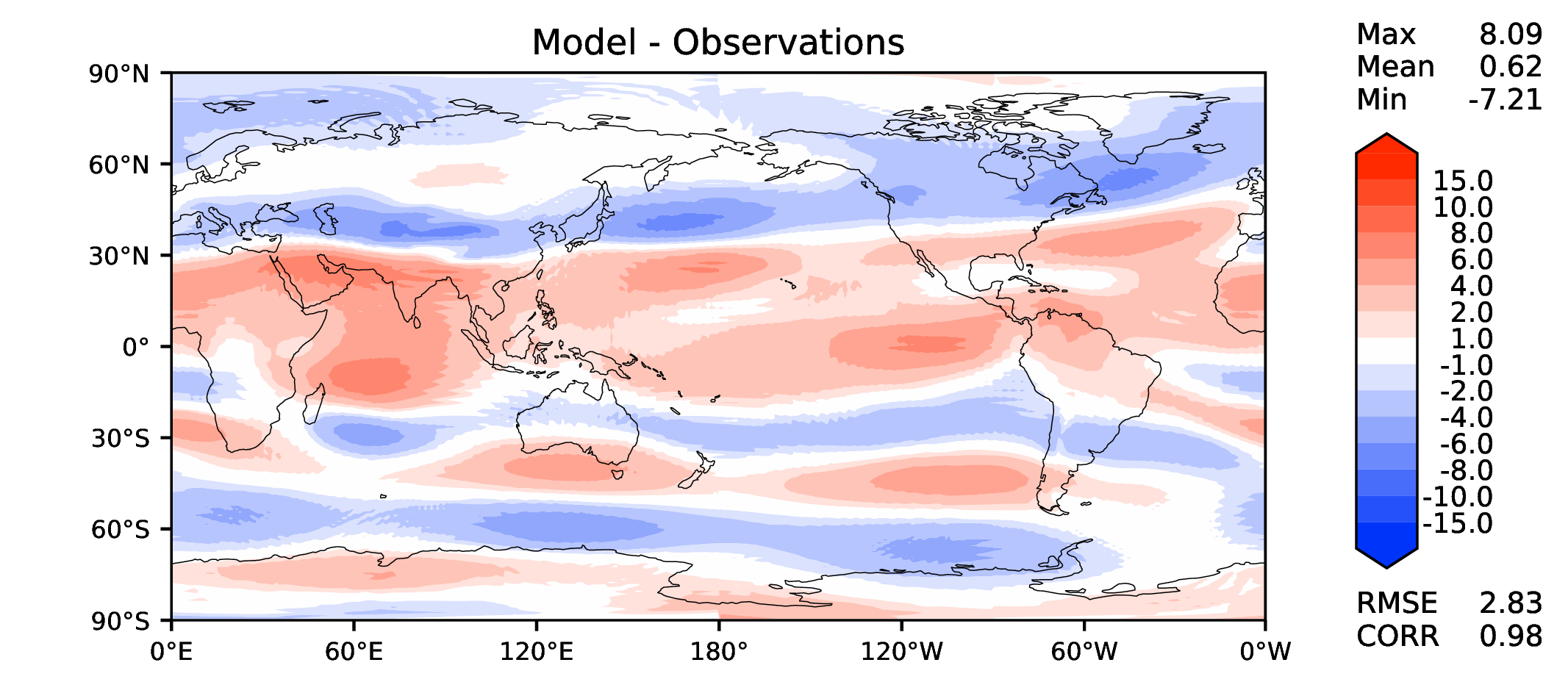 Annual T at 200 hPa
v2beta4
v2rc1a
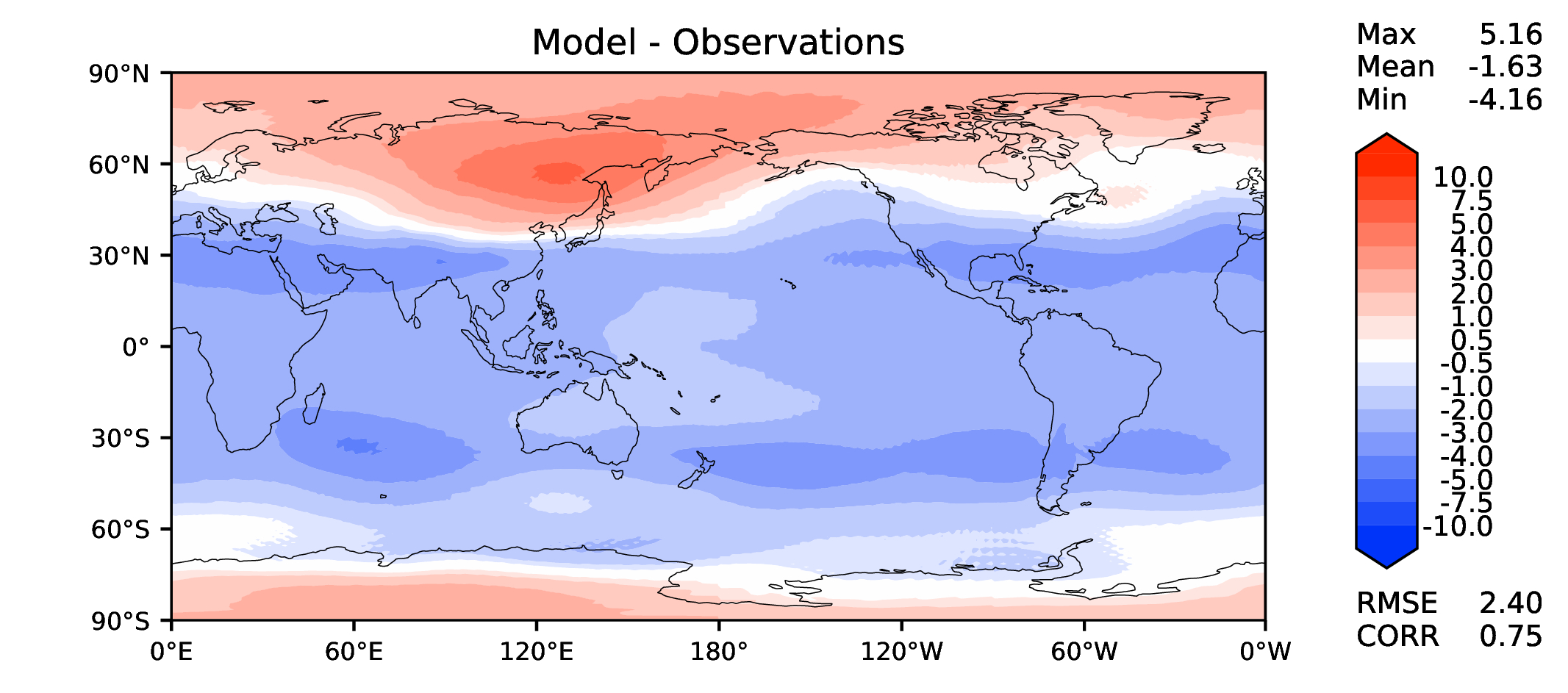 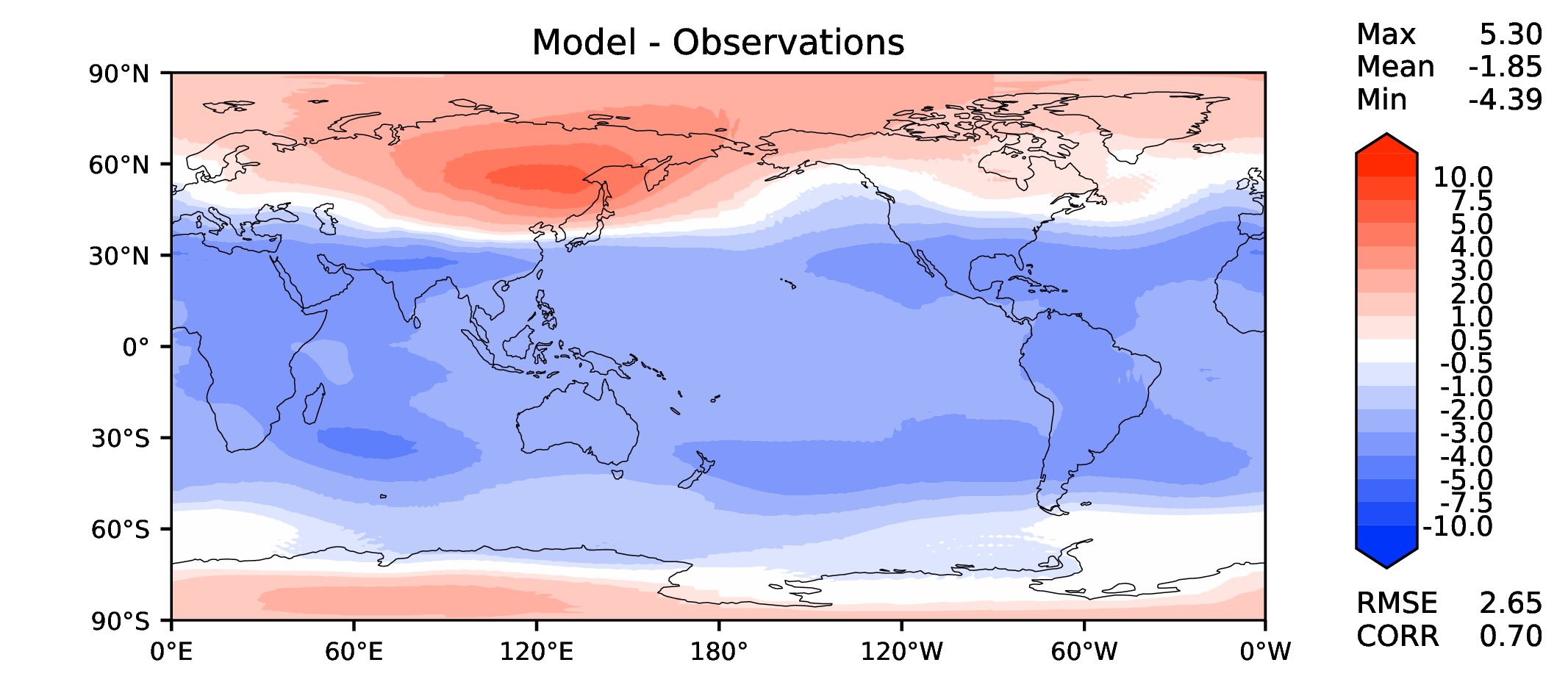 v2rc1c
v2rc1d
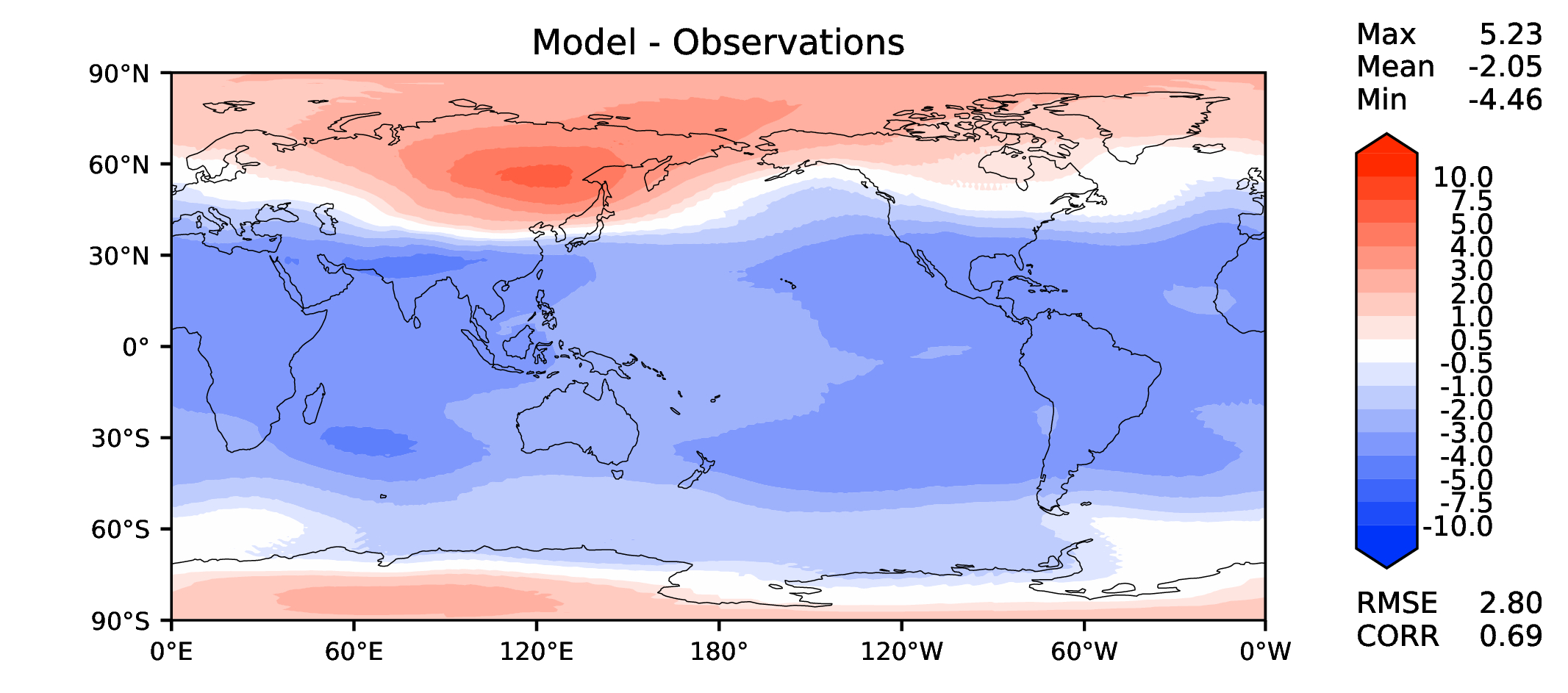 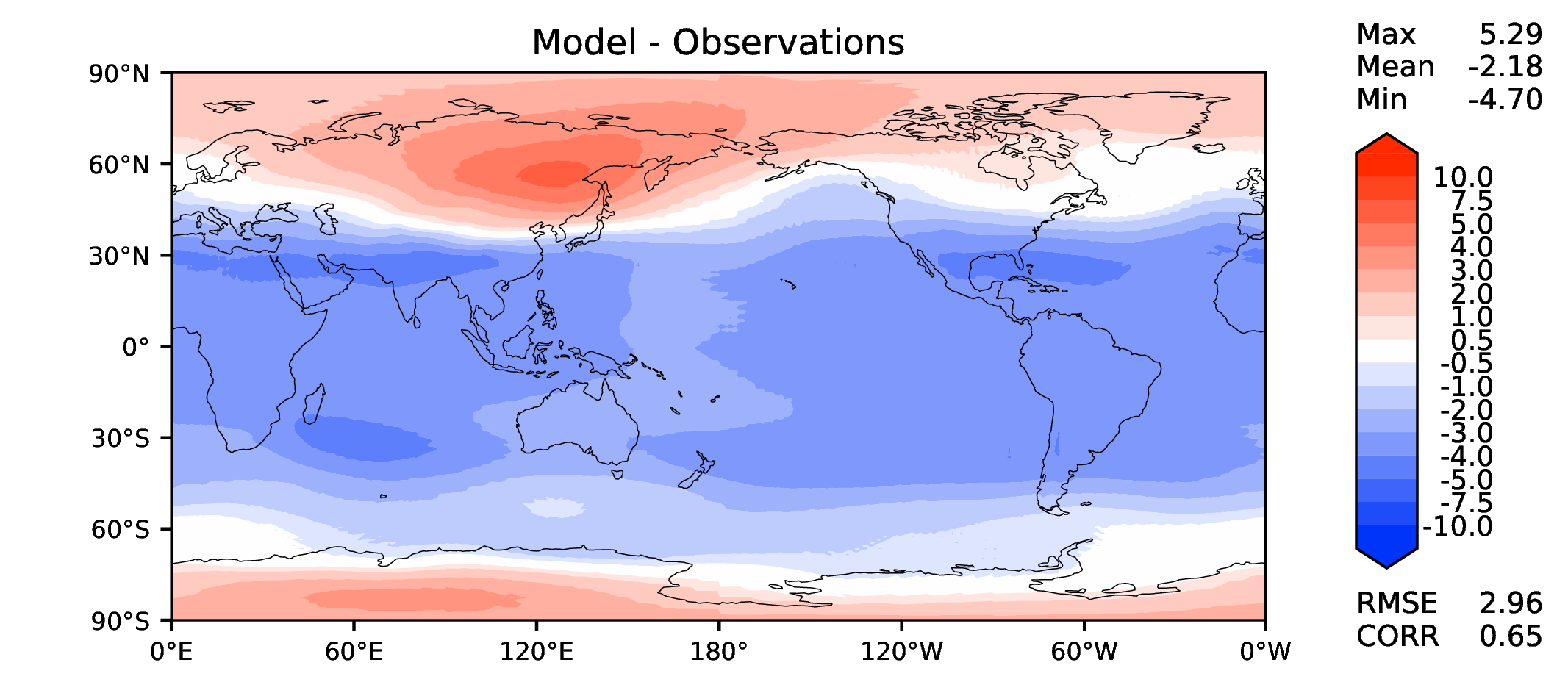 Annual surface air T (land)
v2beta4
v2rc1a
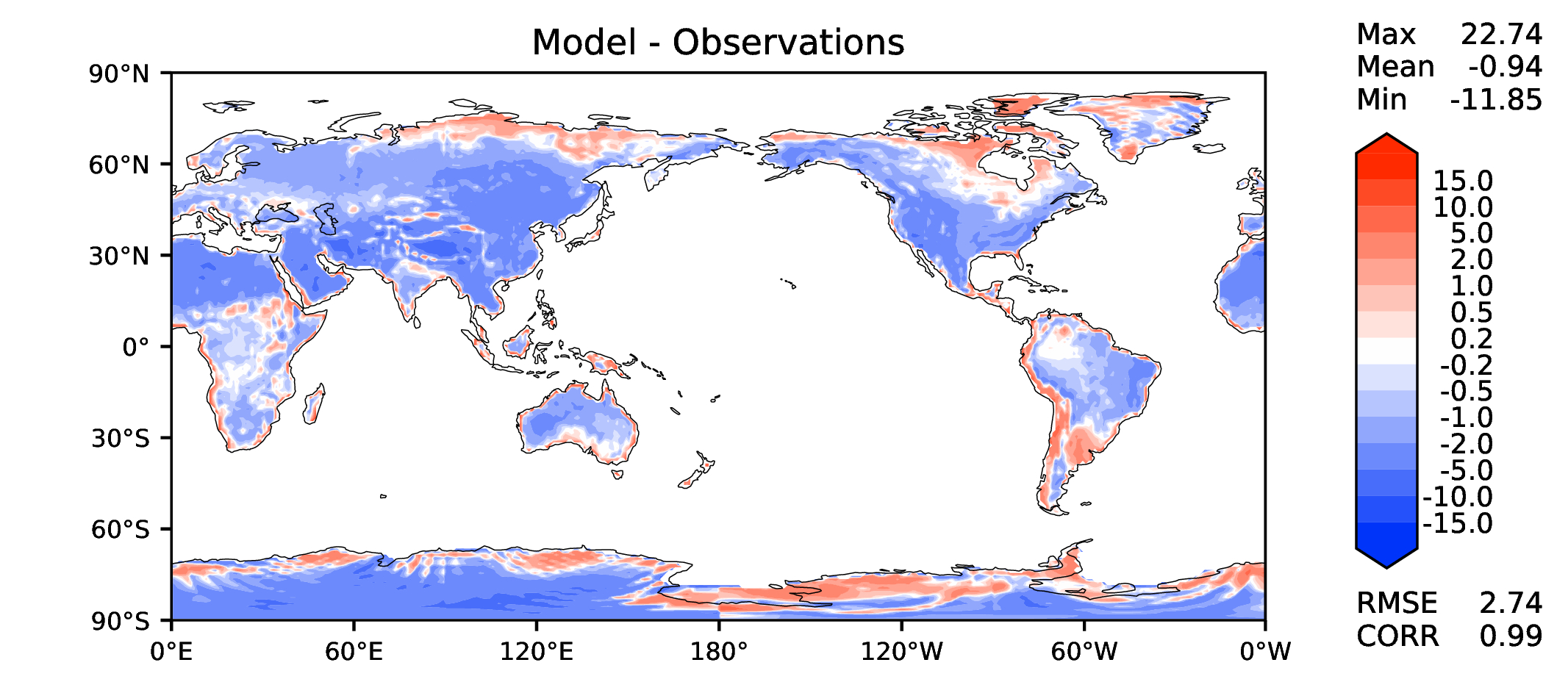 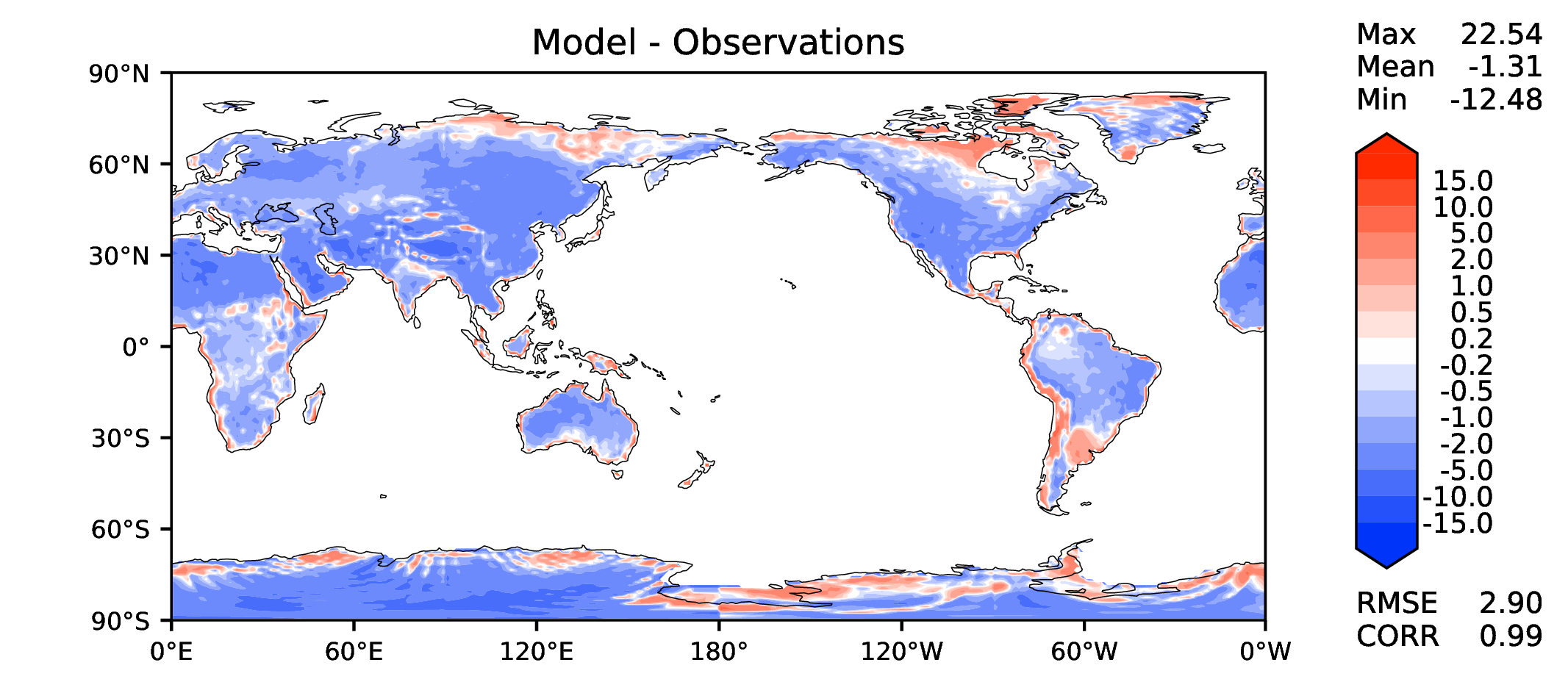 v2rc1c
v2rc1d
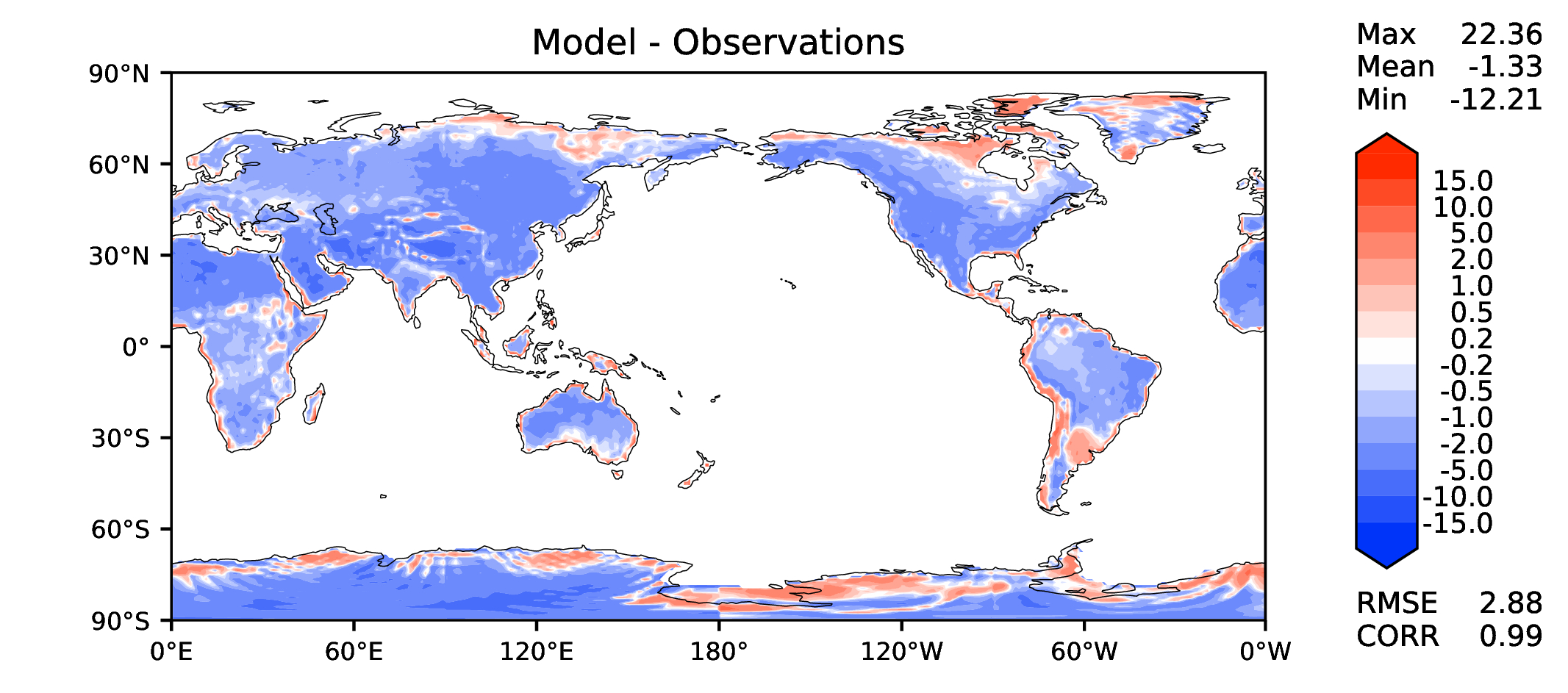 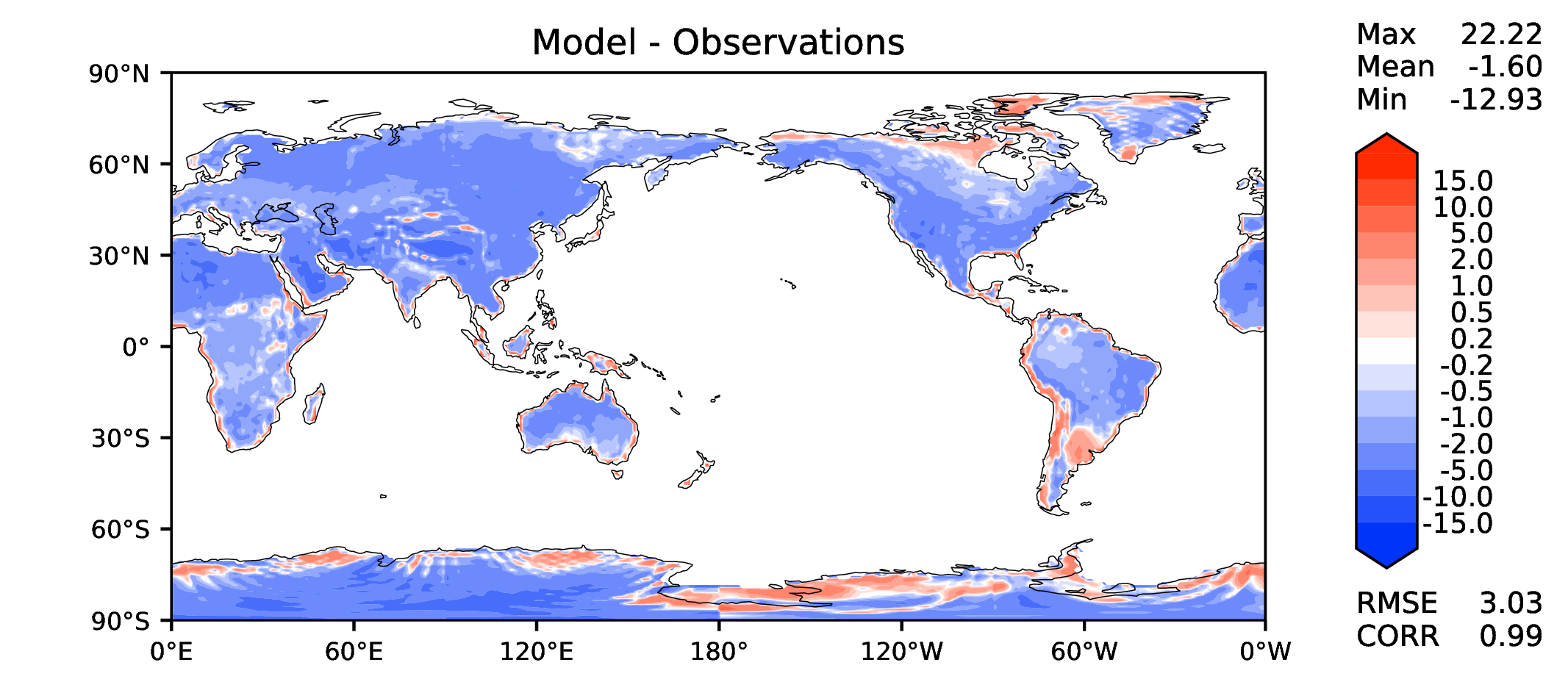 JJA surface air T (land)
v2beta4
v2rc1a
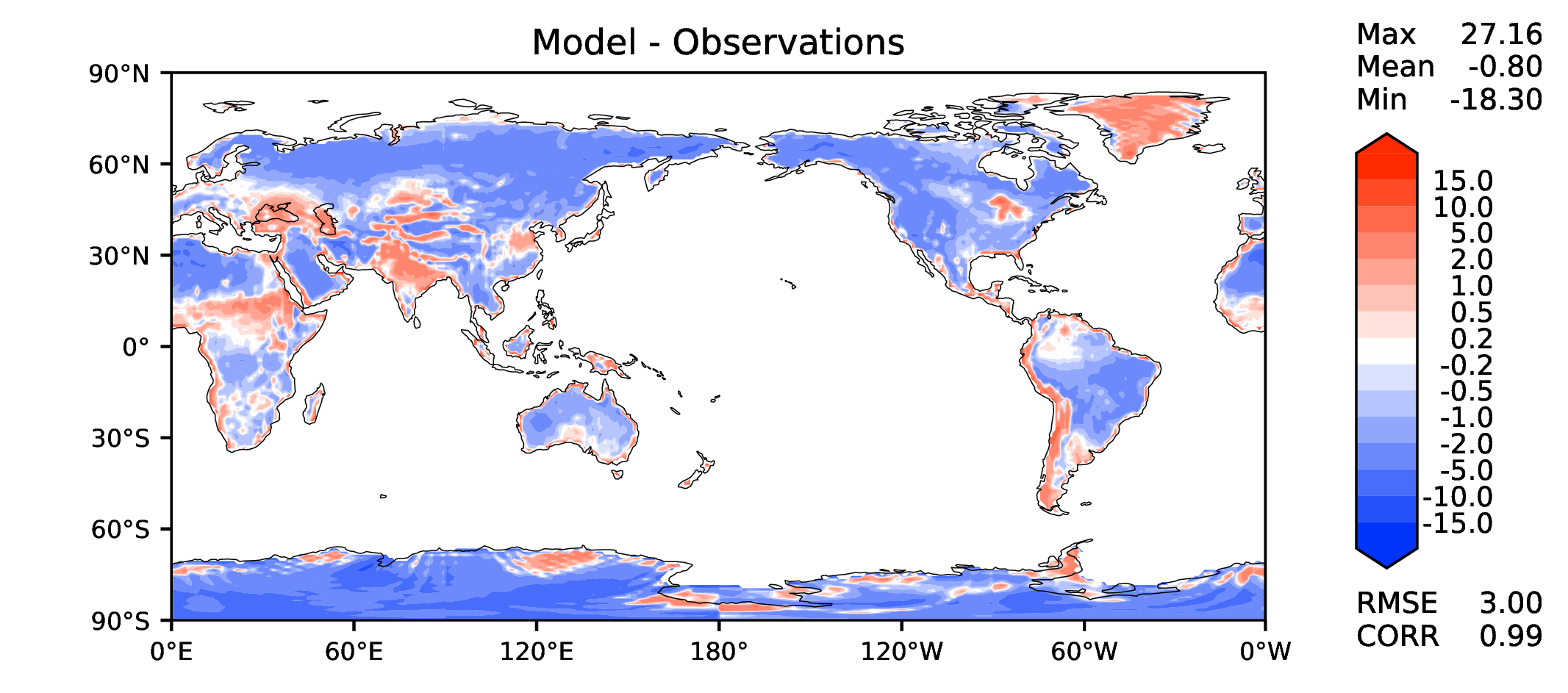 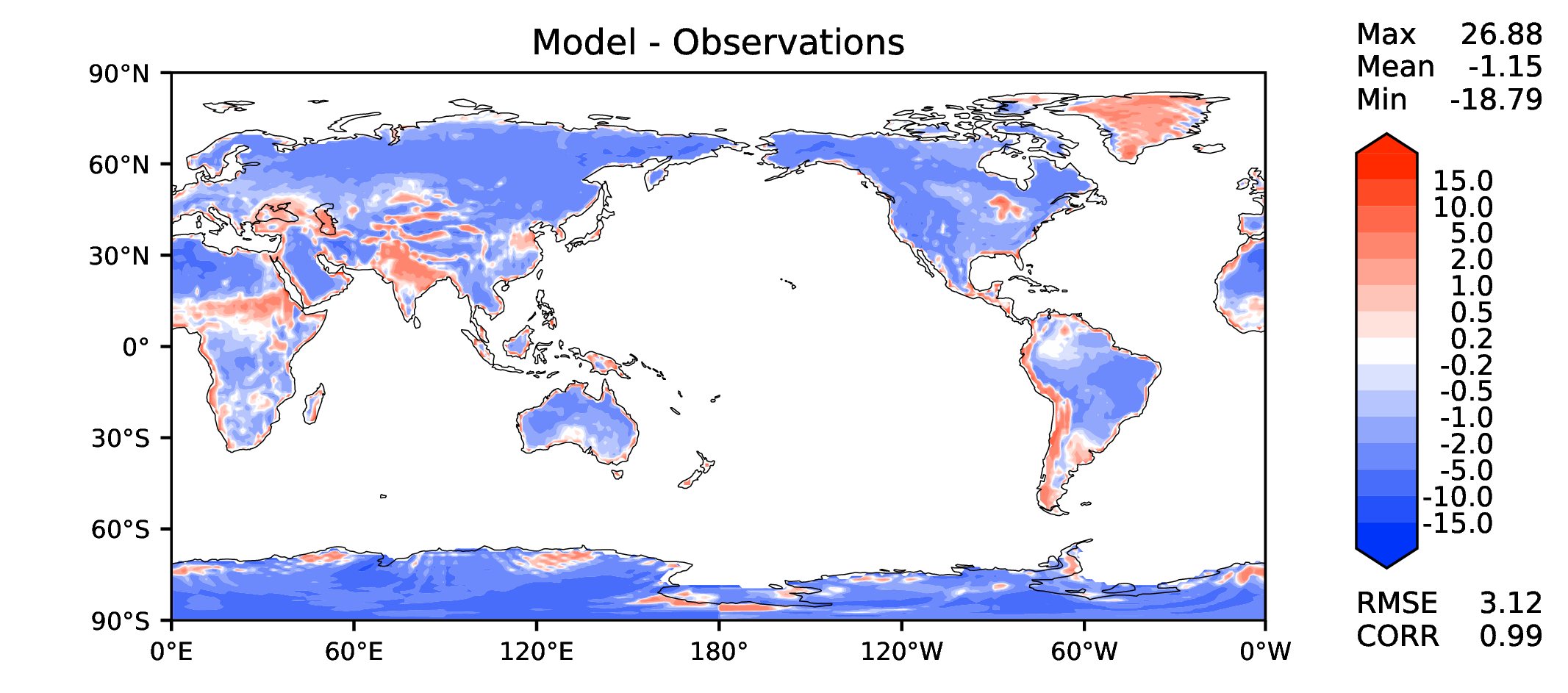 v2rc1c
v2rc1d
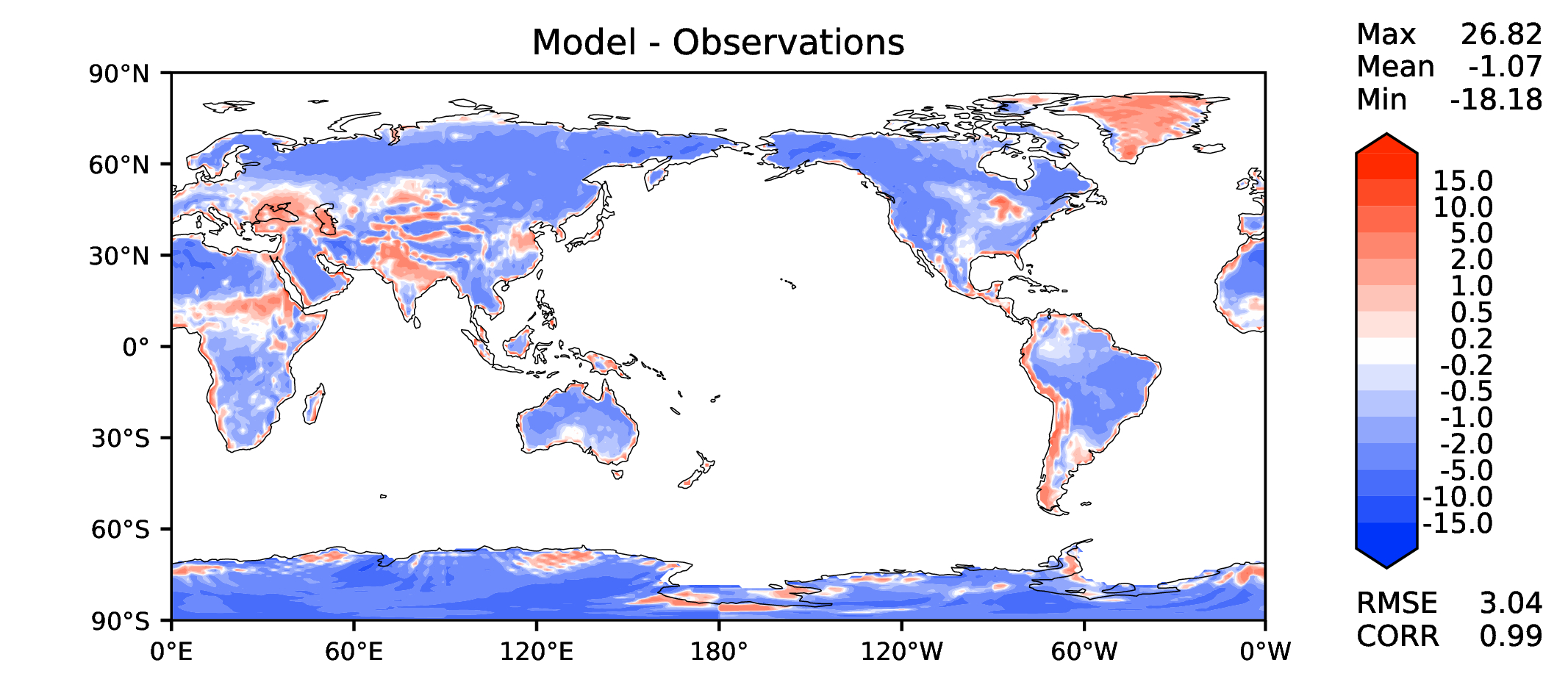 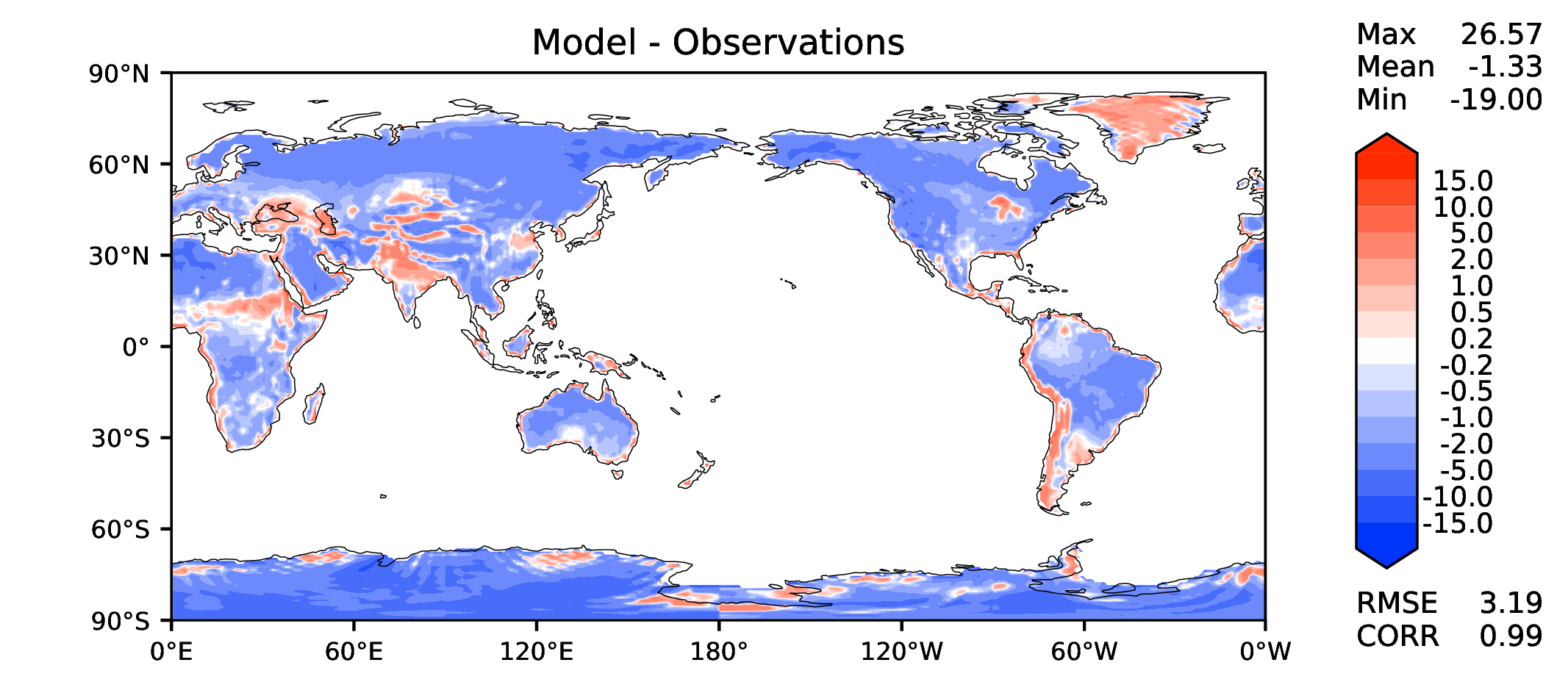 Aerosol optical depth
v2beta4
v2rc1a
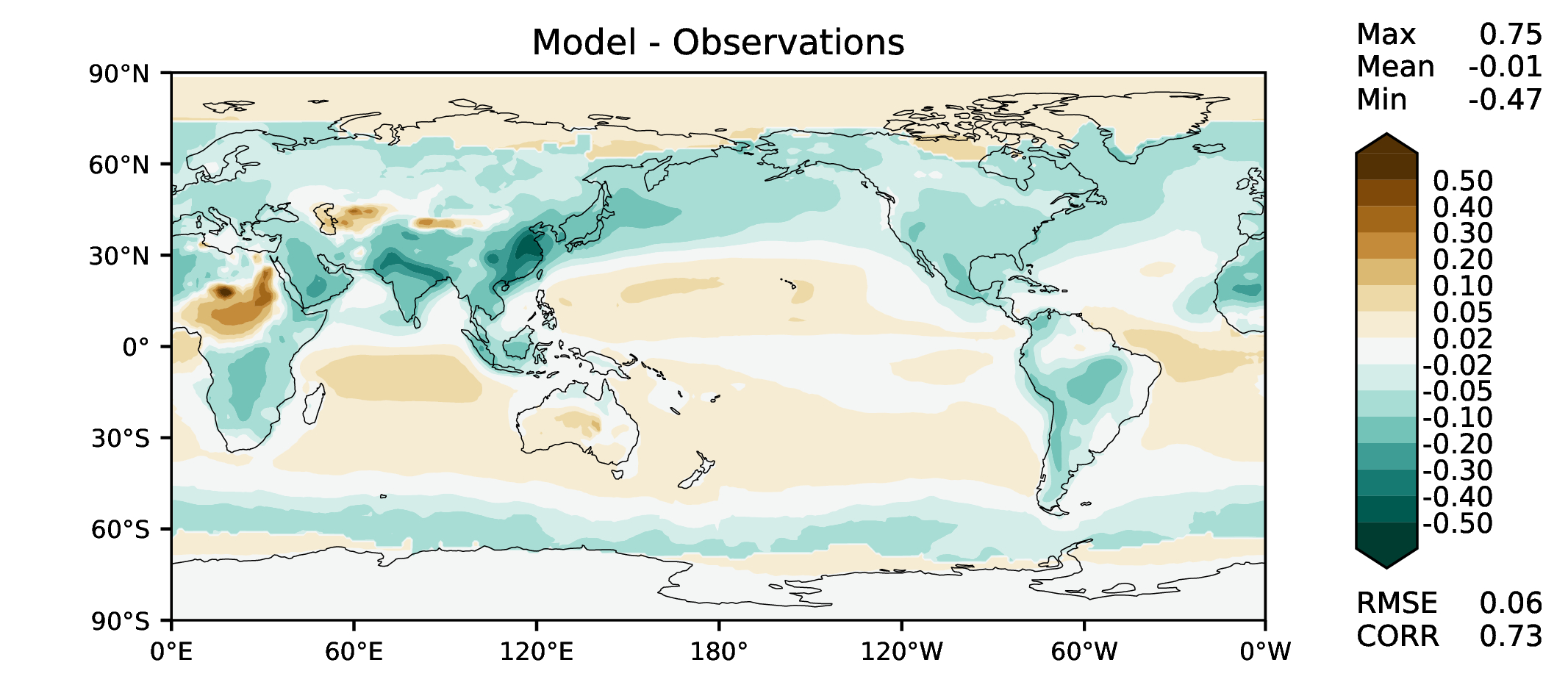 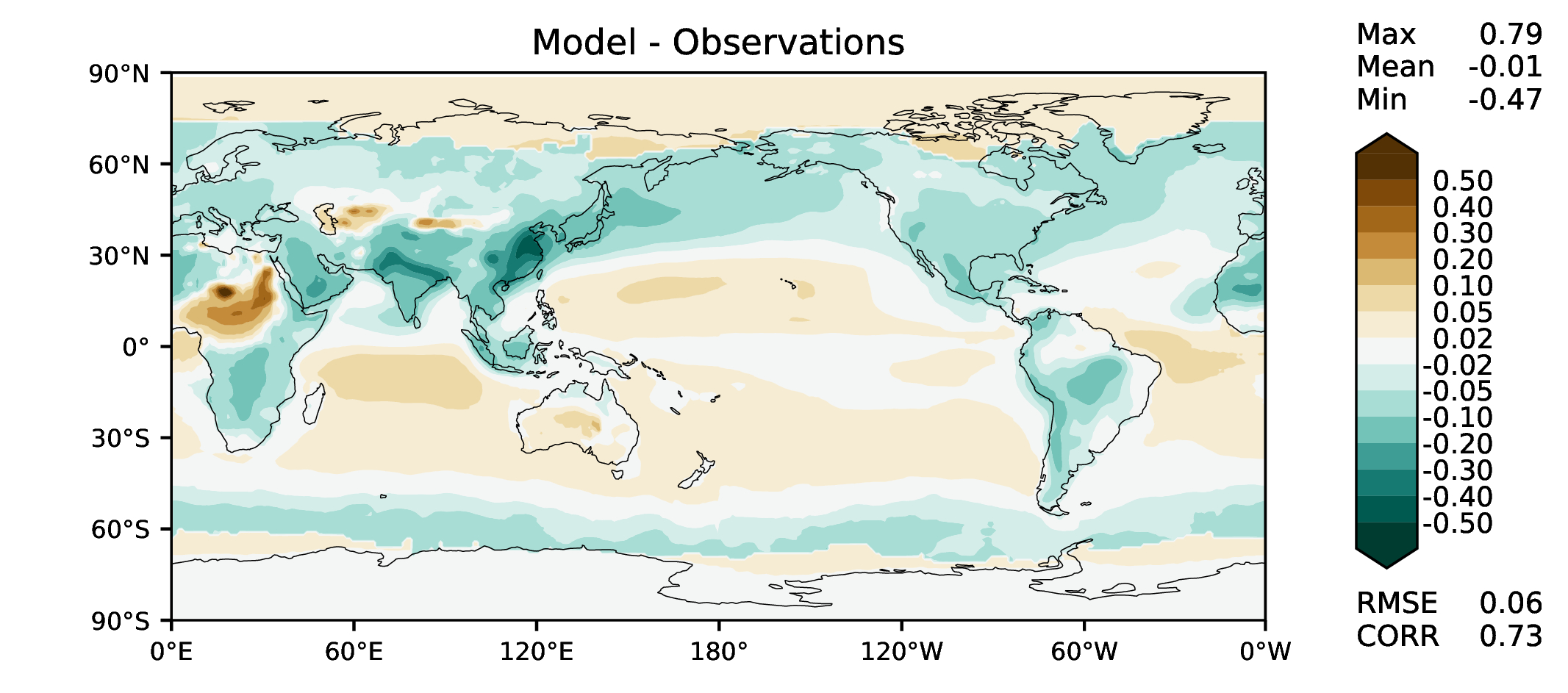 v2rc1c
v2rc1d
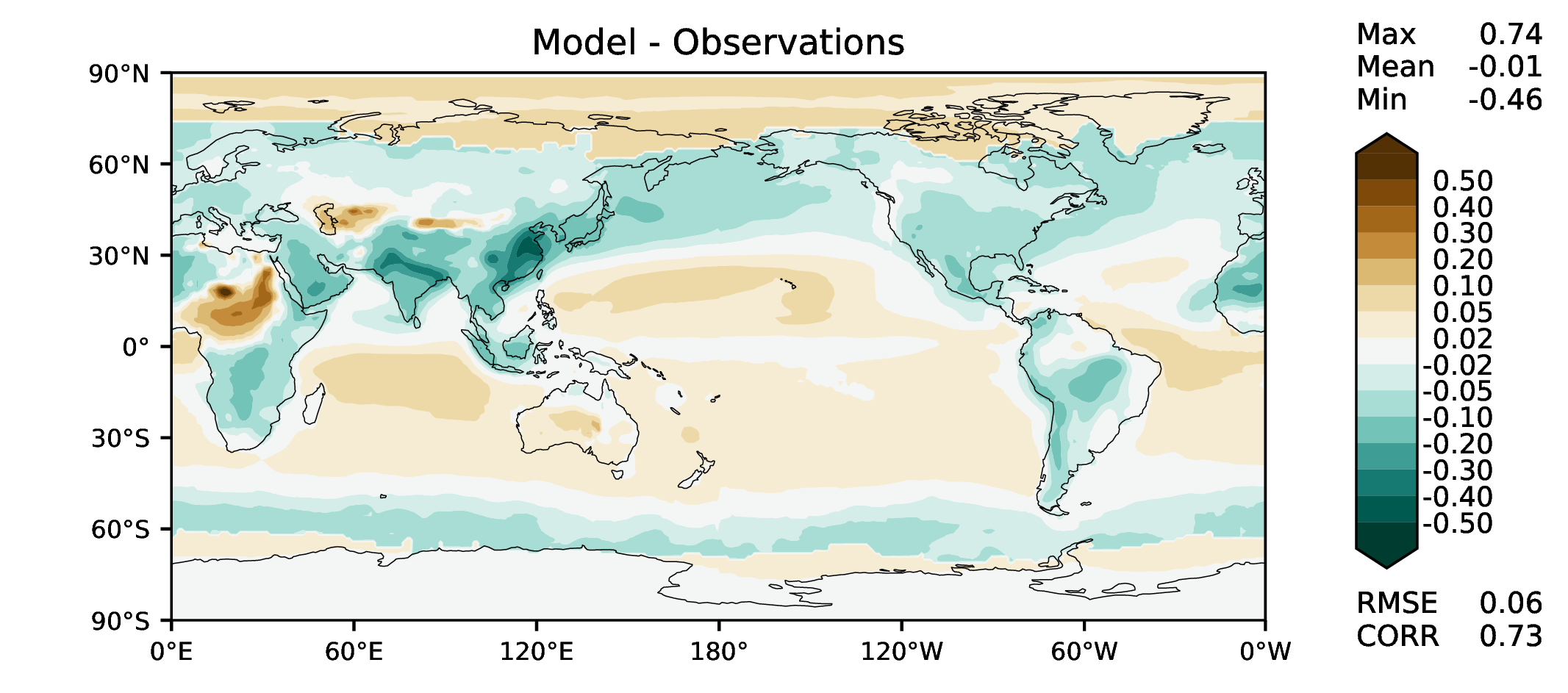 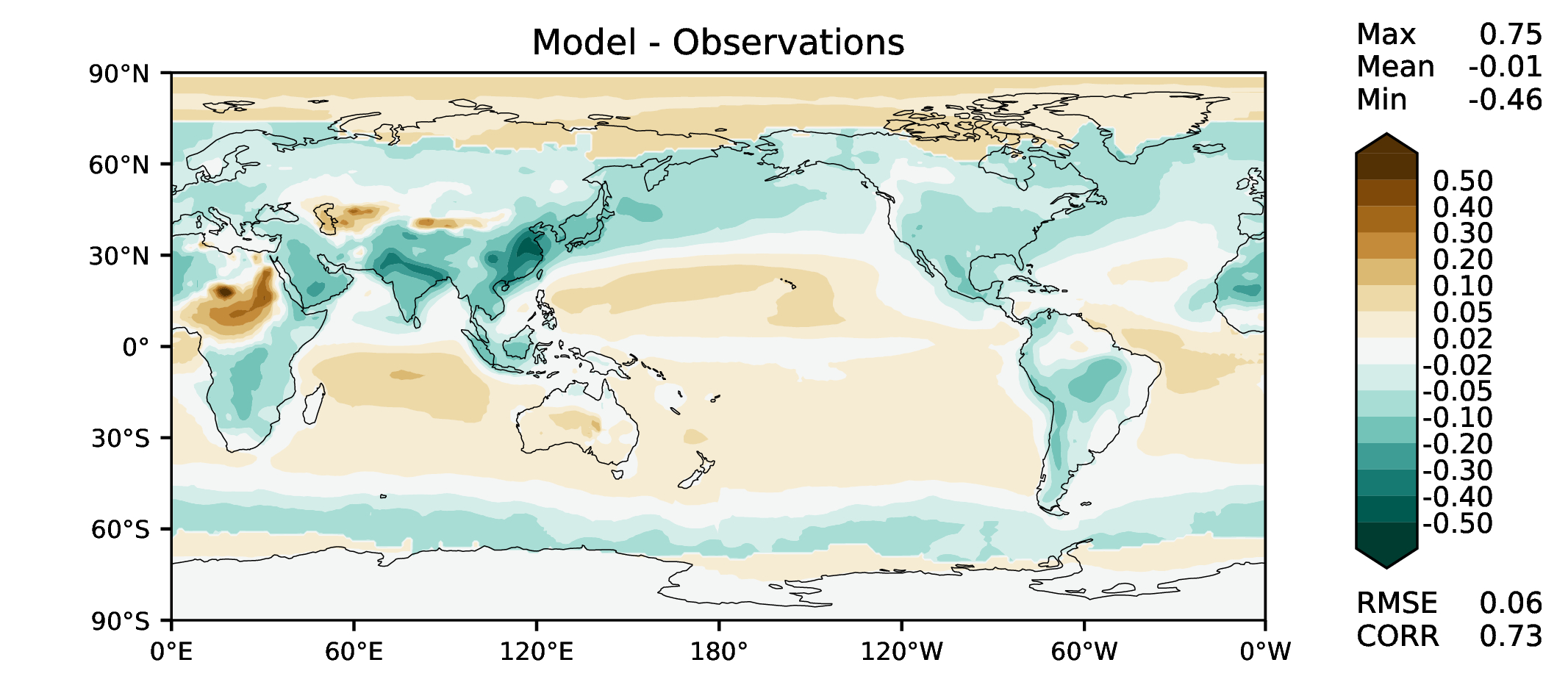 TAUXY ANN ocean
v2beta4
v2rc1a
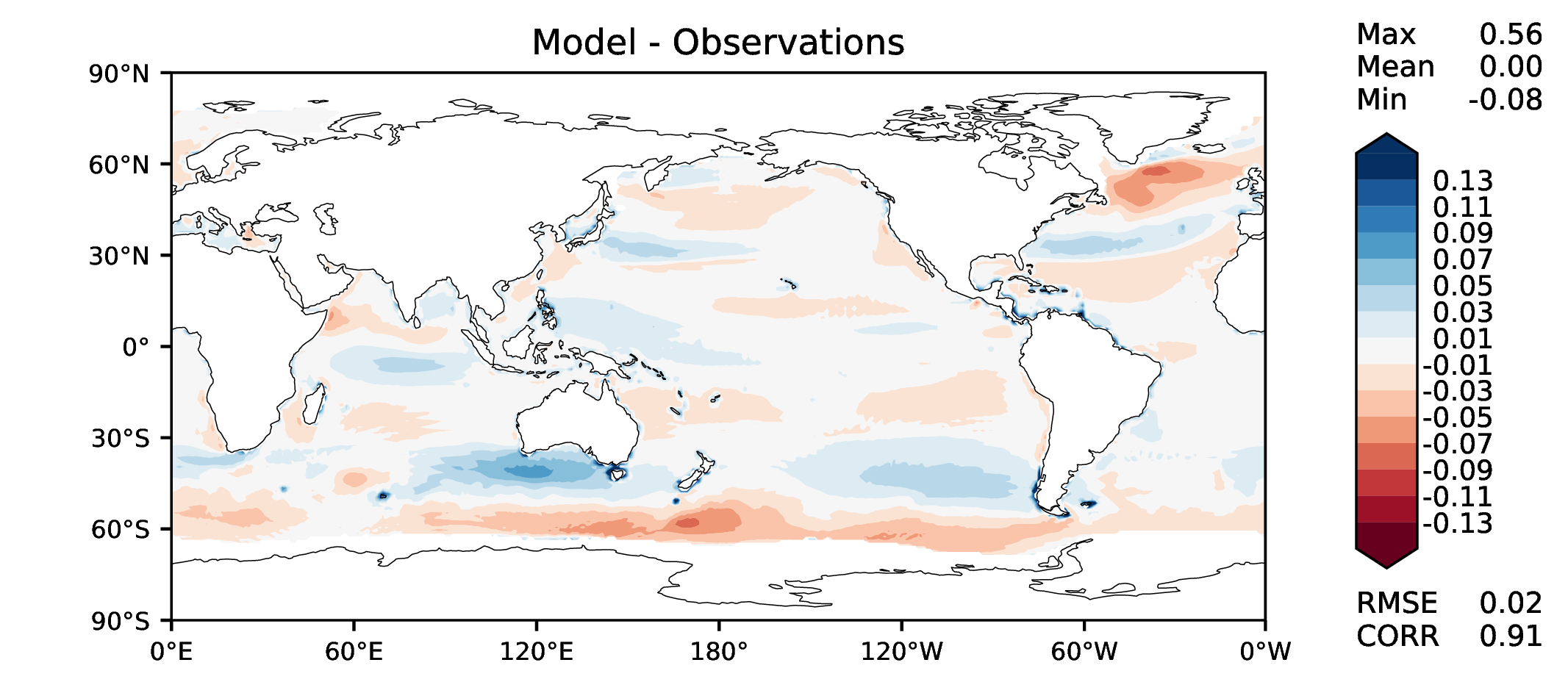 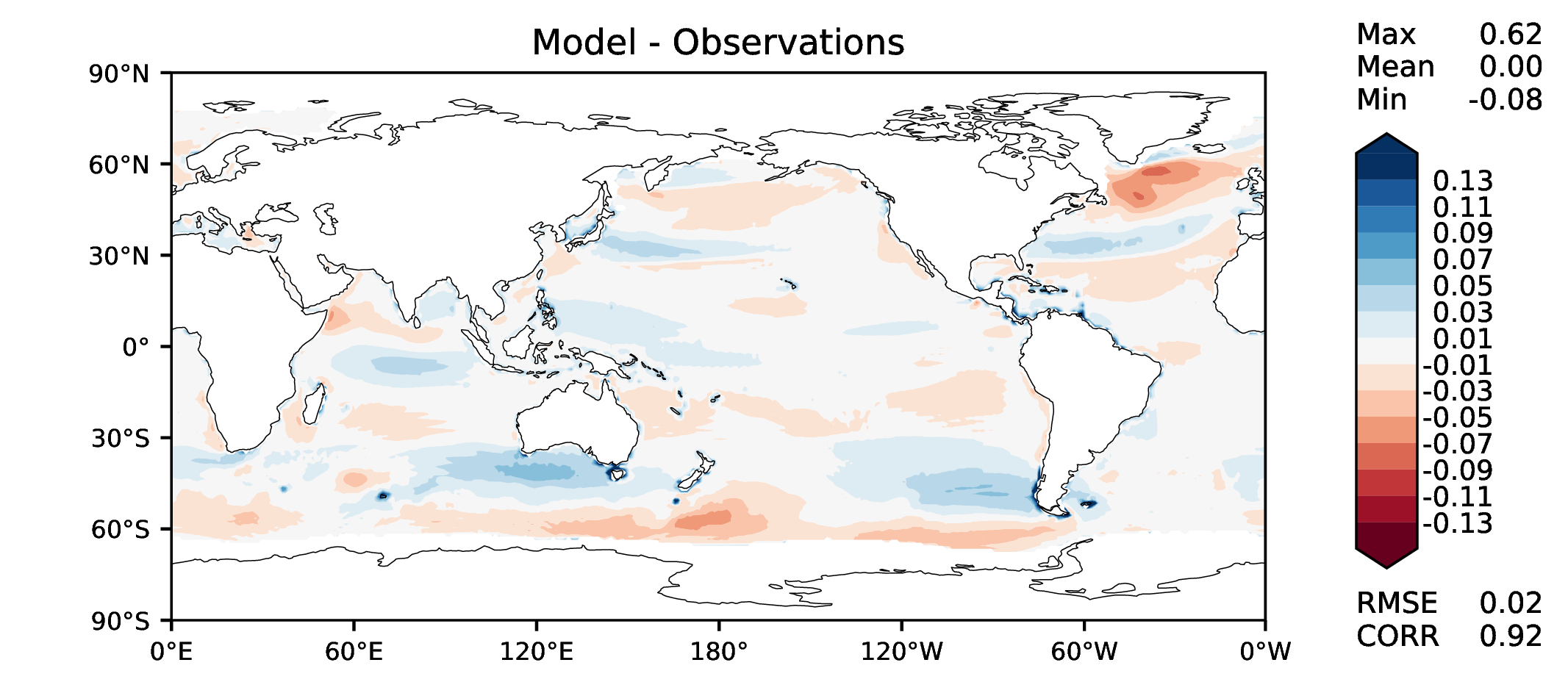 v2rc1c
v2rc1d
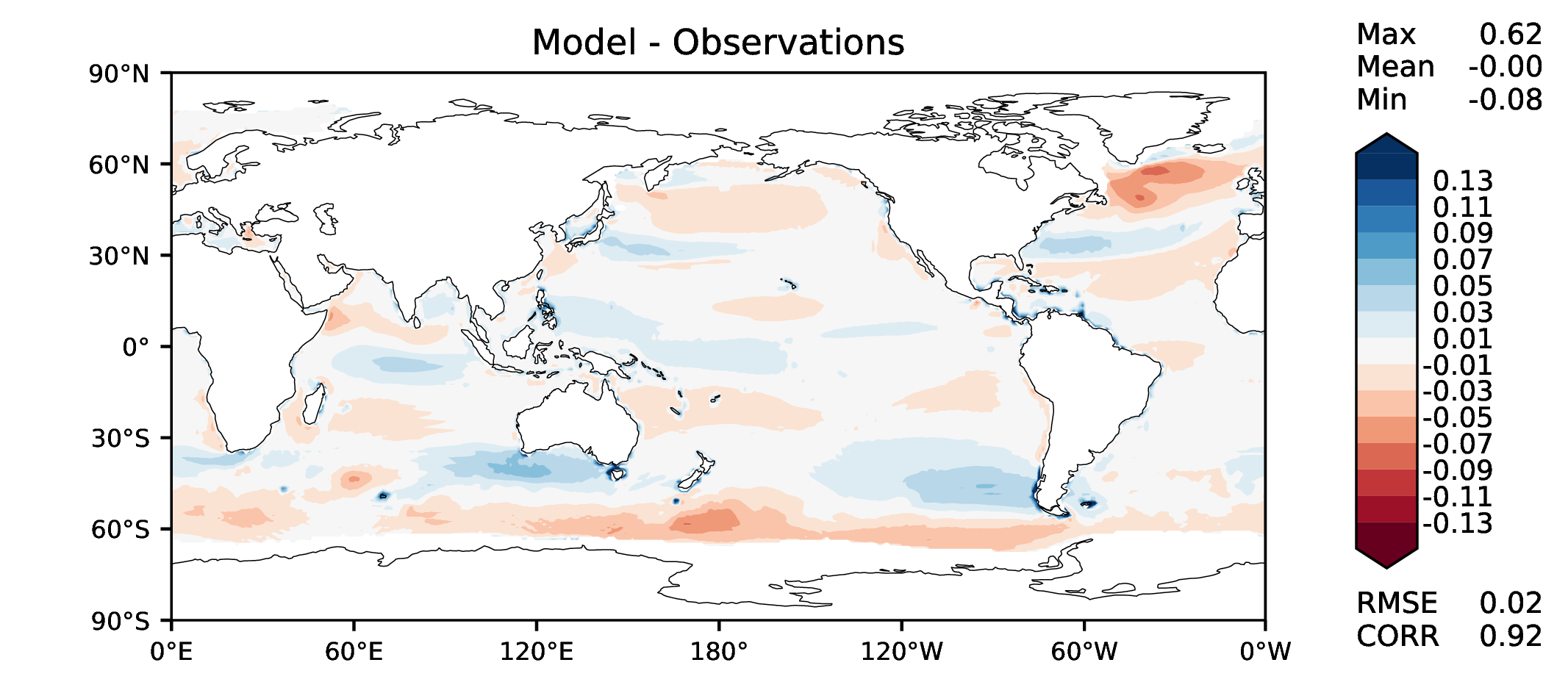 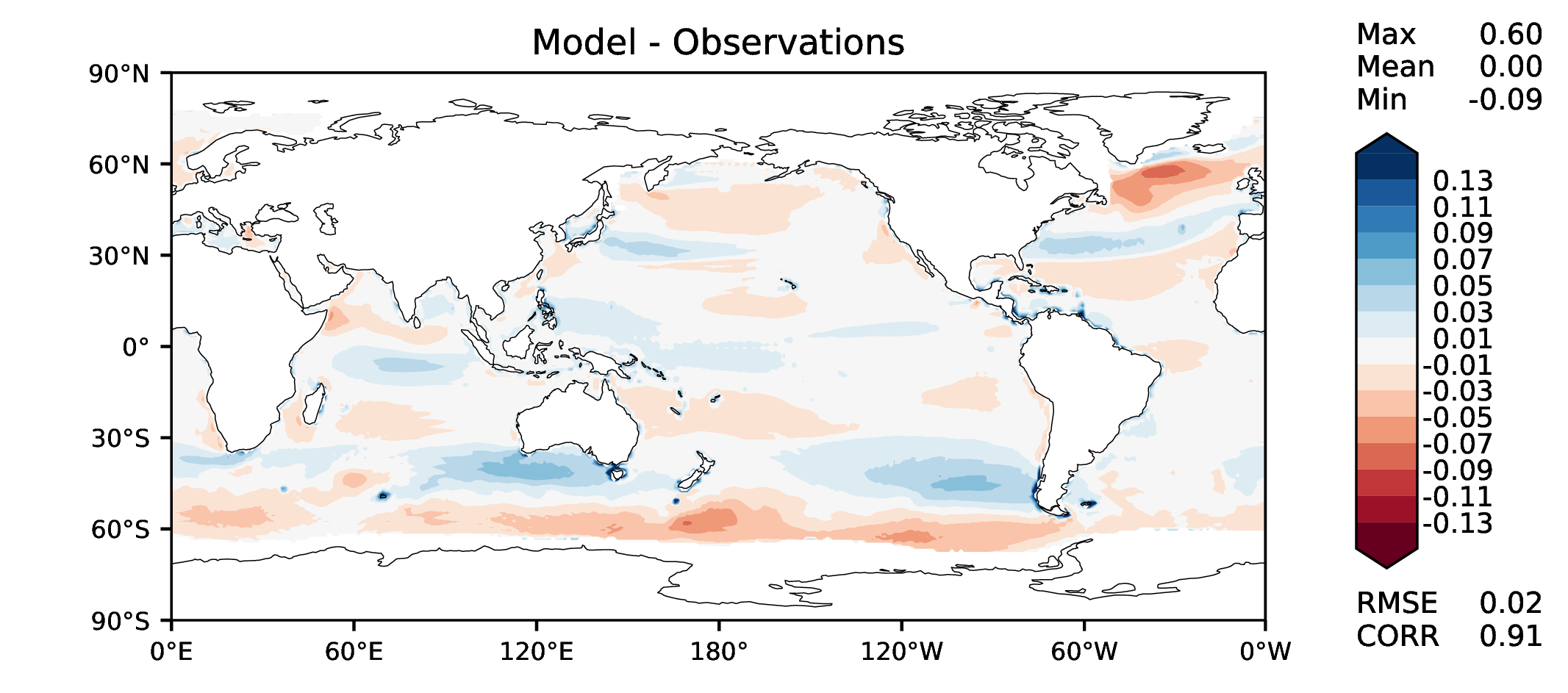 CLDLWP_OCN global SSMI
v2beta4
v2rc1a
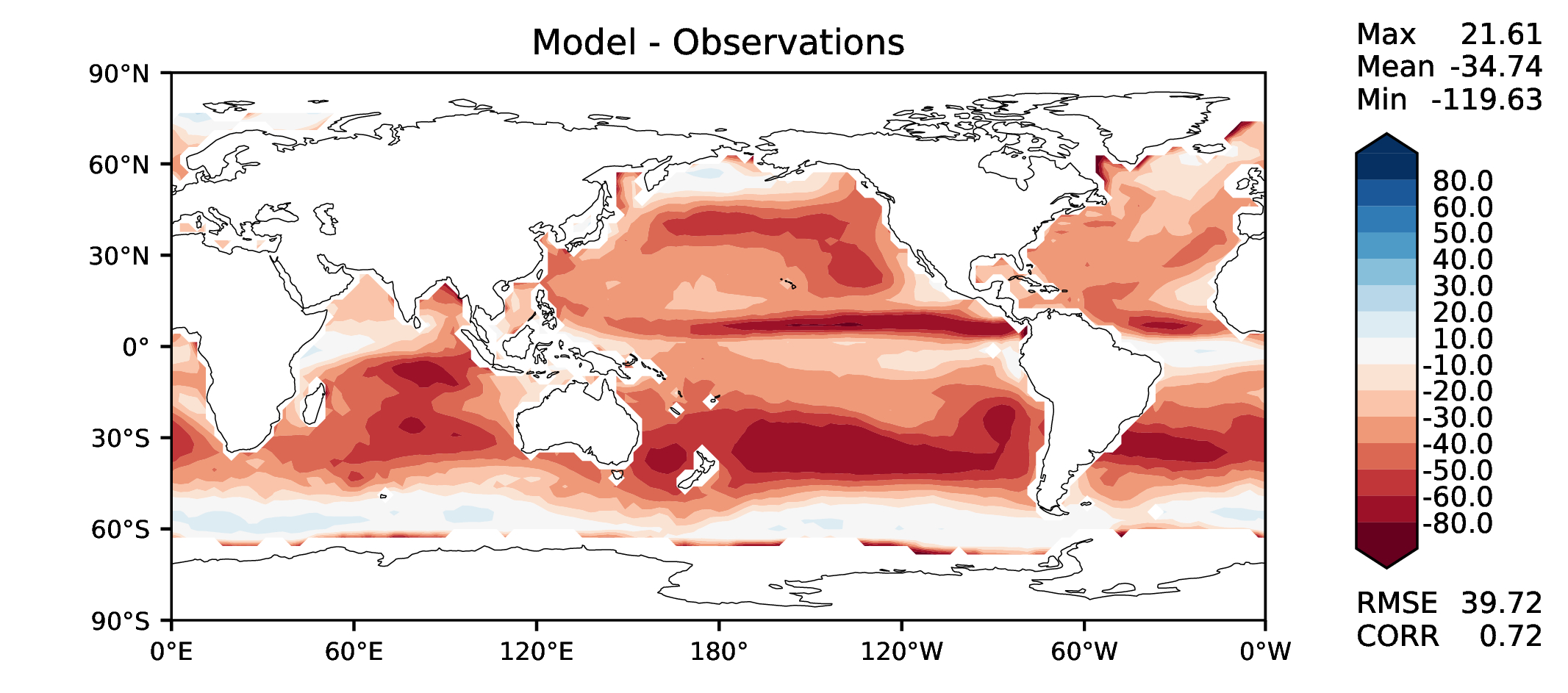 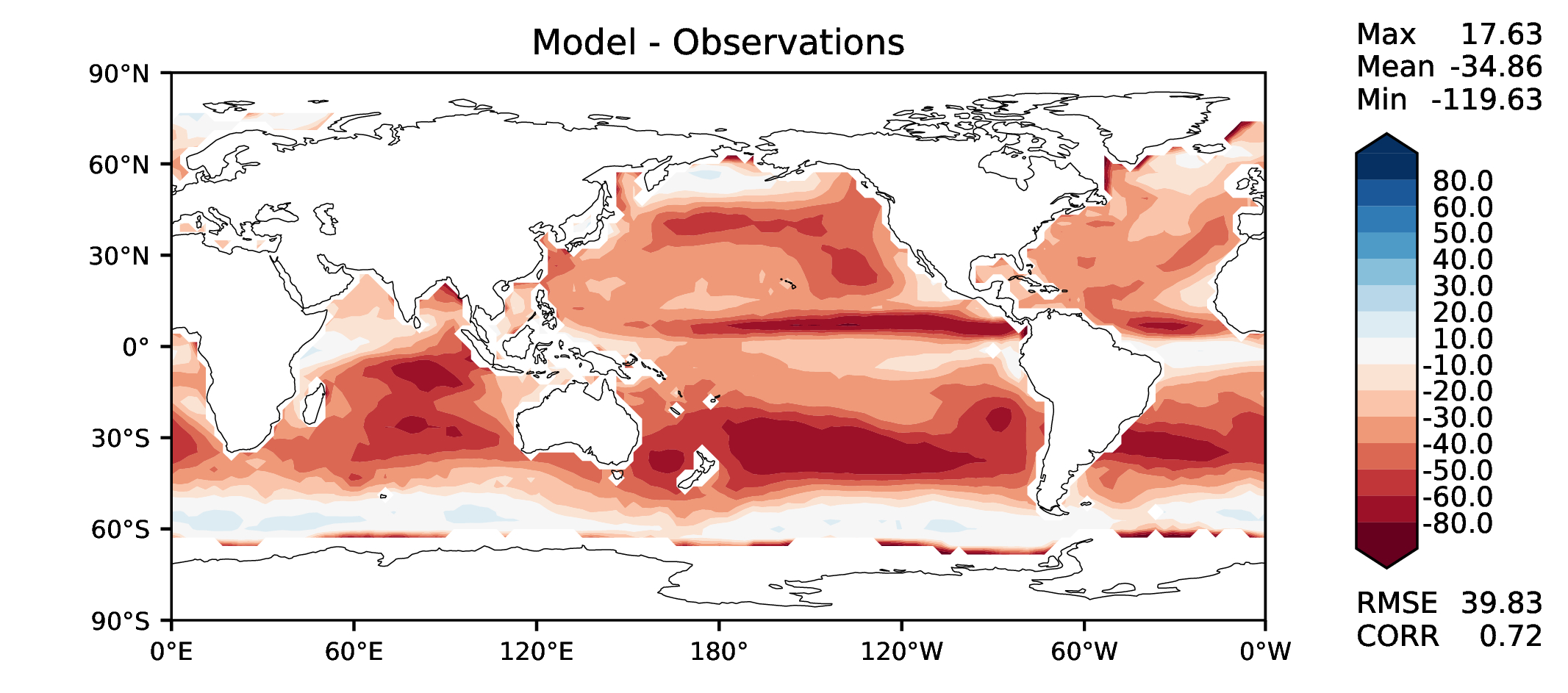 v2rc1c
v2rc1d
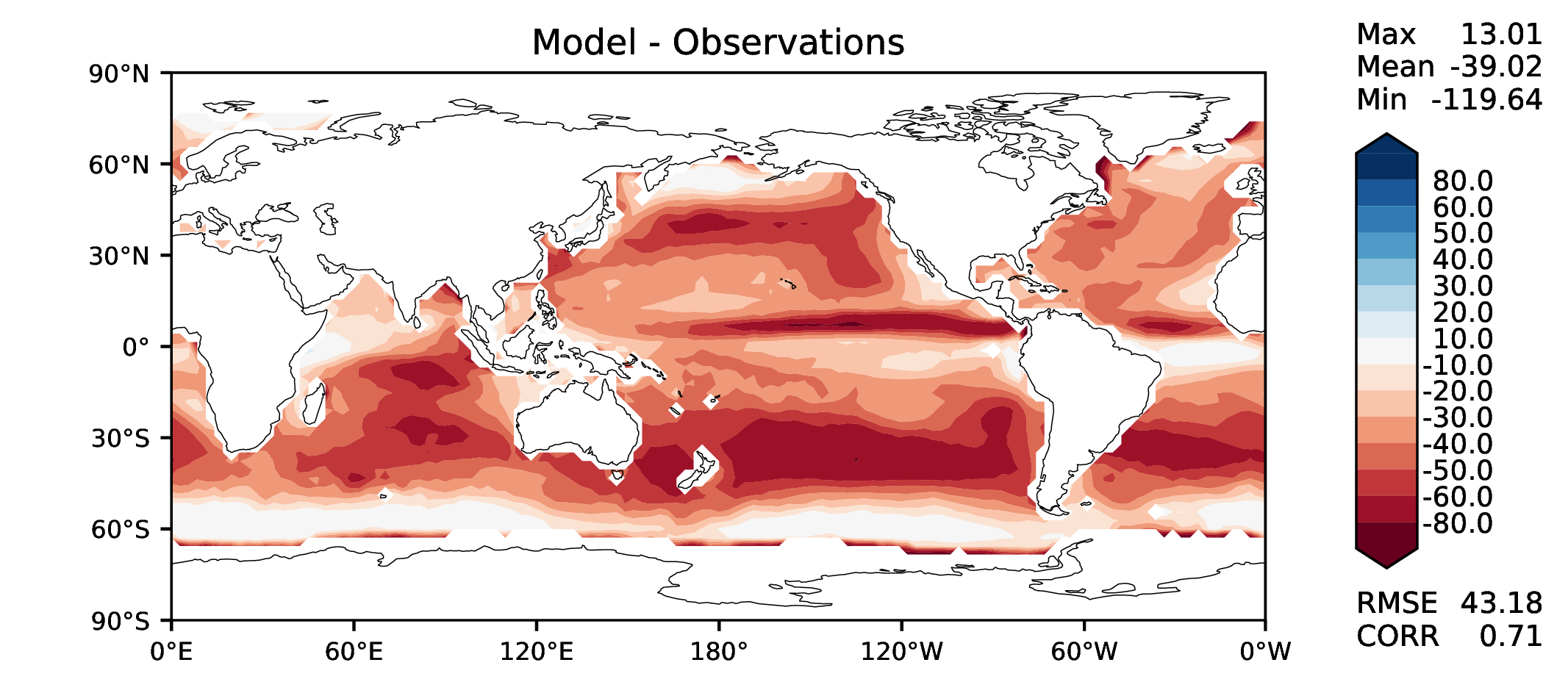 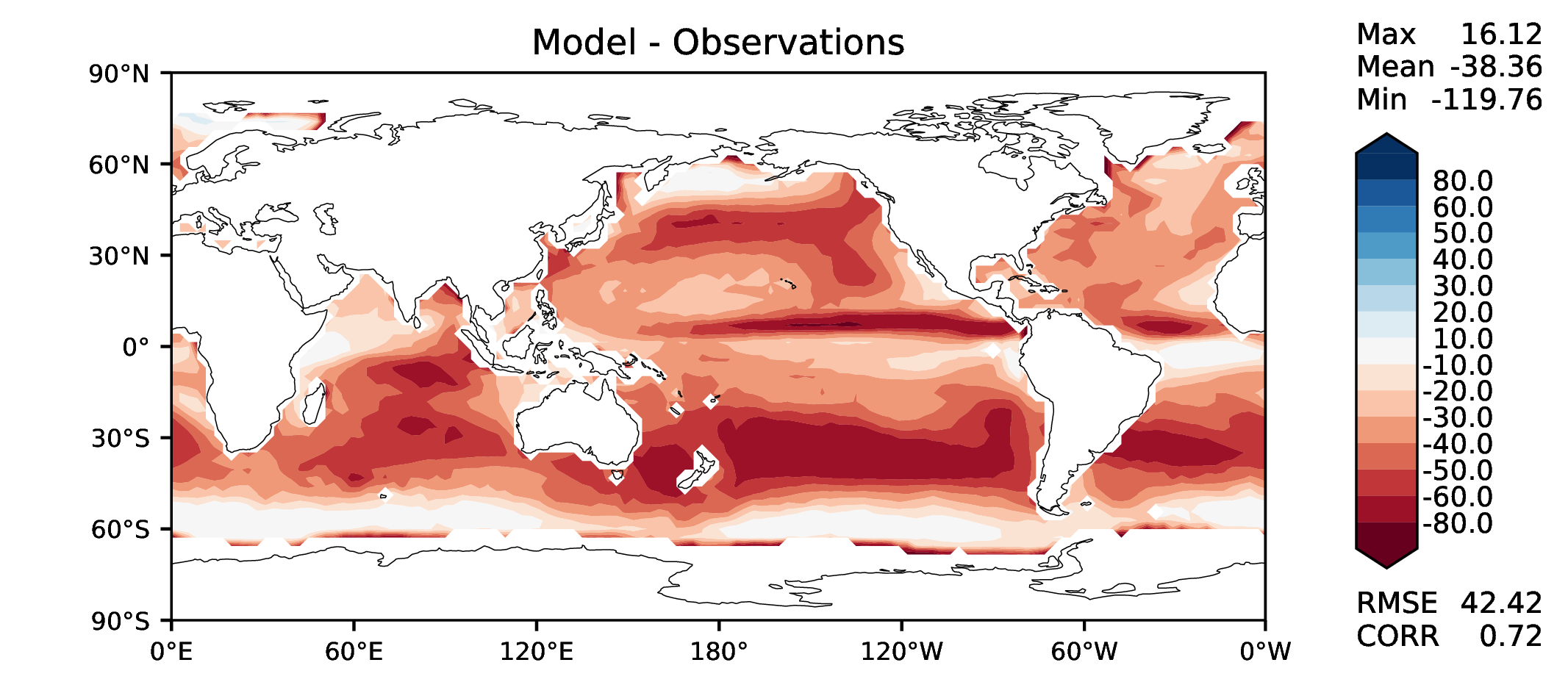